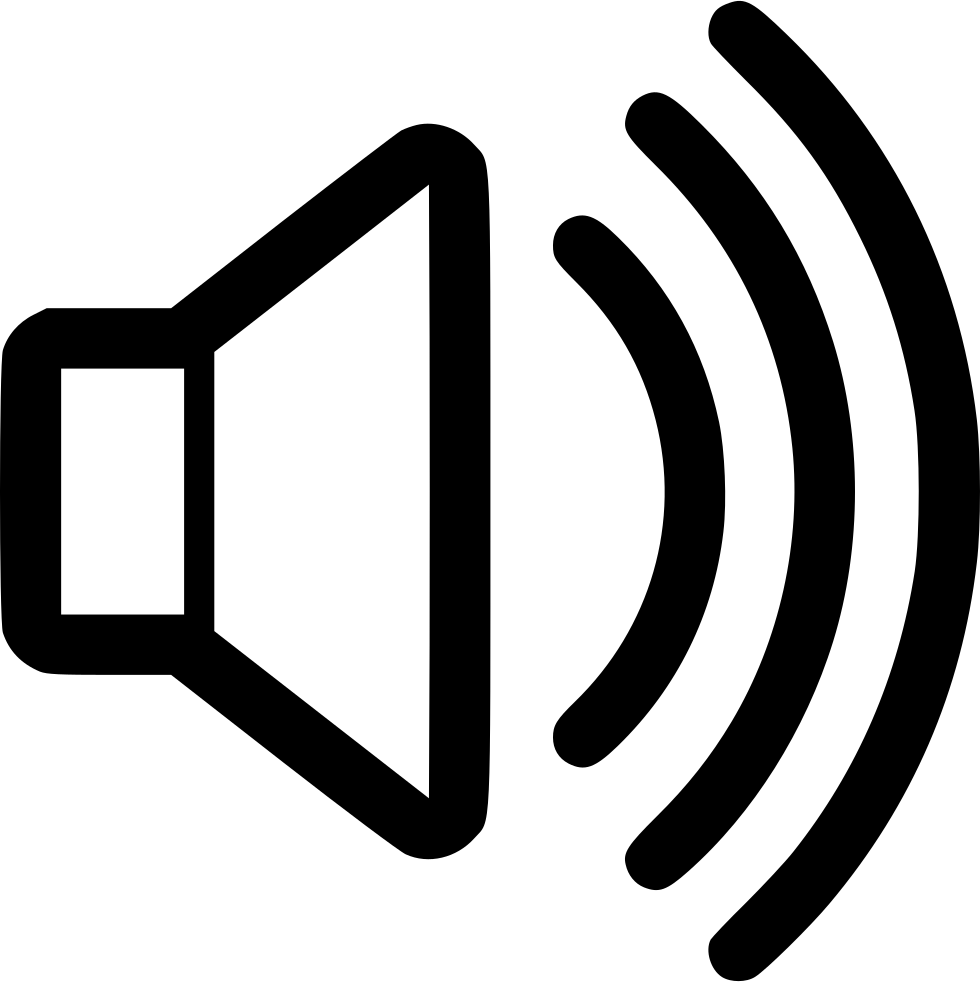 Changes to Standards – March 2022 interactive briefing slide deckPlease view in slideshow mode for the links and audio to work
The presentation is interactive,  you decide how to navigate through it, but you can always return to the main menu by clicking on the home icon. 

Some slides contain links to additional online content, these are indicated with an icon. 

This presentation contains audio content. An icon will appear in the bottom right hand corner when it is  playing.
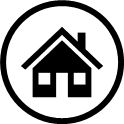 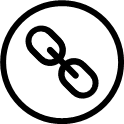 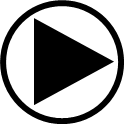 Changes to Standards – March 2022
Changes in the March 2022 Standards update
Deviations granted against standards Dec 2021- March 2022
Standards planned for publishing in June or September 2022
Standards currently being drafted and due for consultationin the next 3 months
Changes to how RSSB manages standards – A New Standards Committee
Click on a button to proceed to that section
Narrated byAndrew Graham Lead CCS Engineer
Changes to how RSSB manages standards – A New Standards Committee
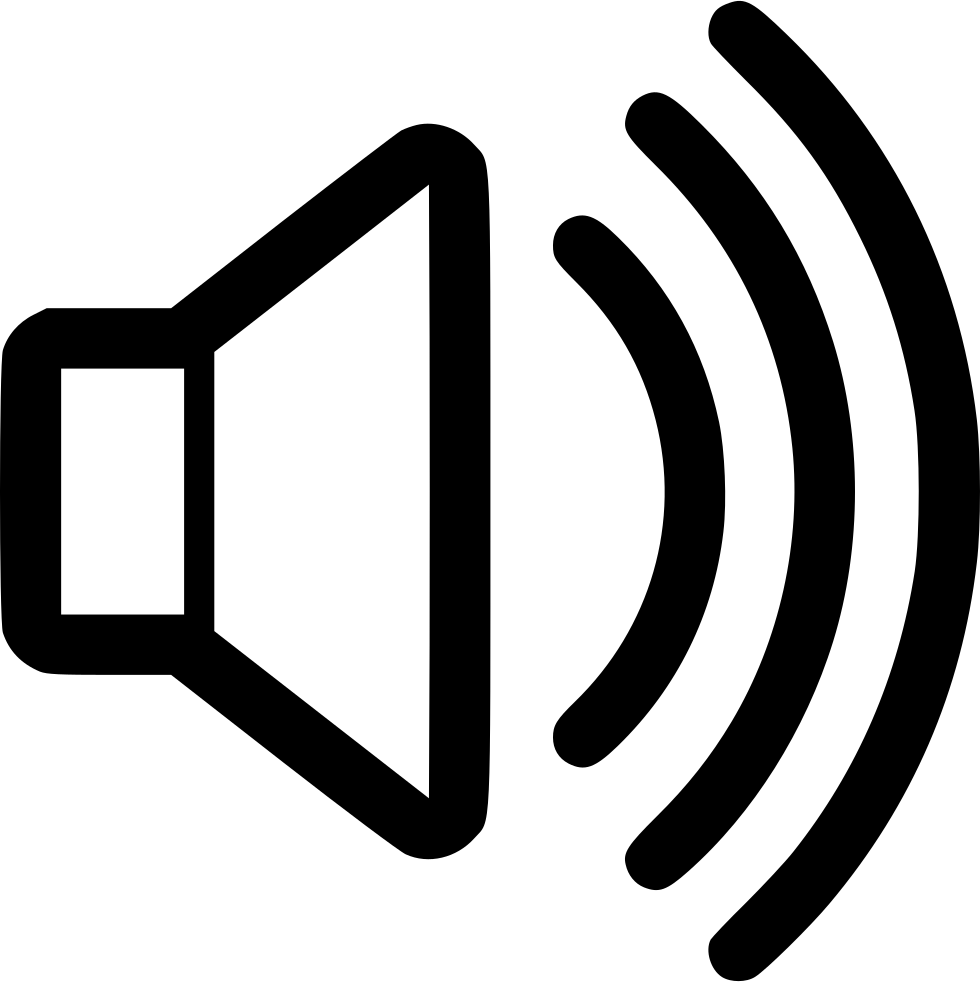 Rolling Stock
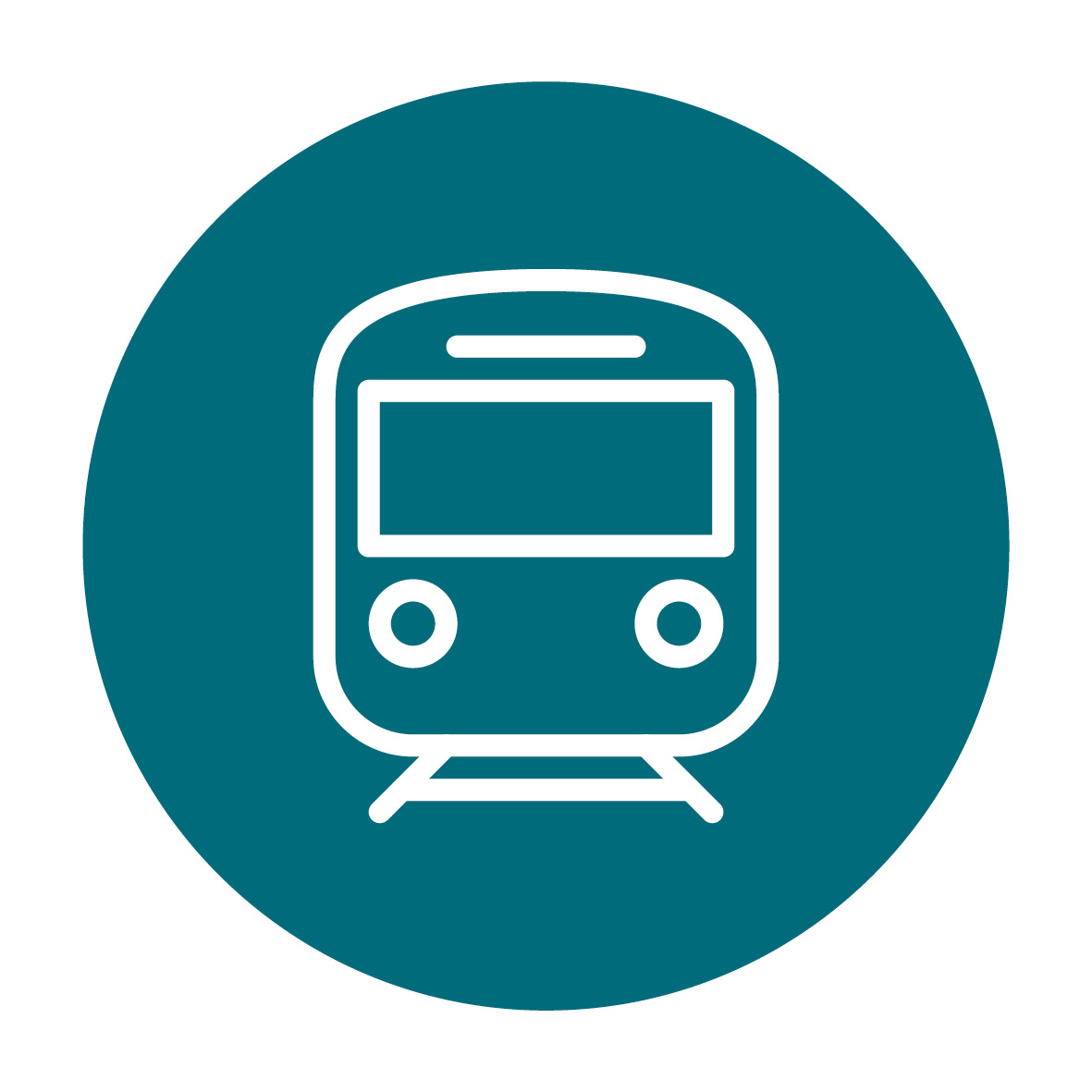 Control Commandand Communication
Infrastructure
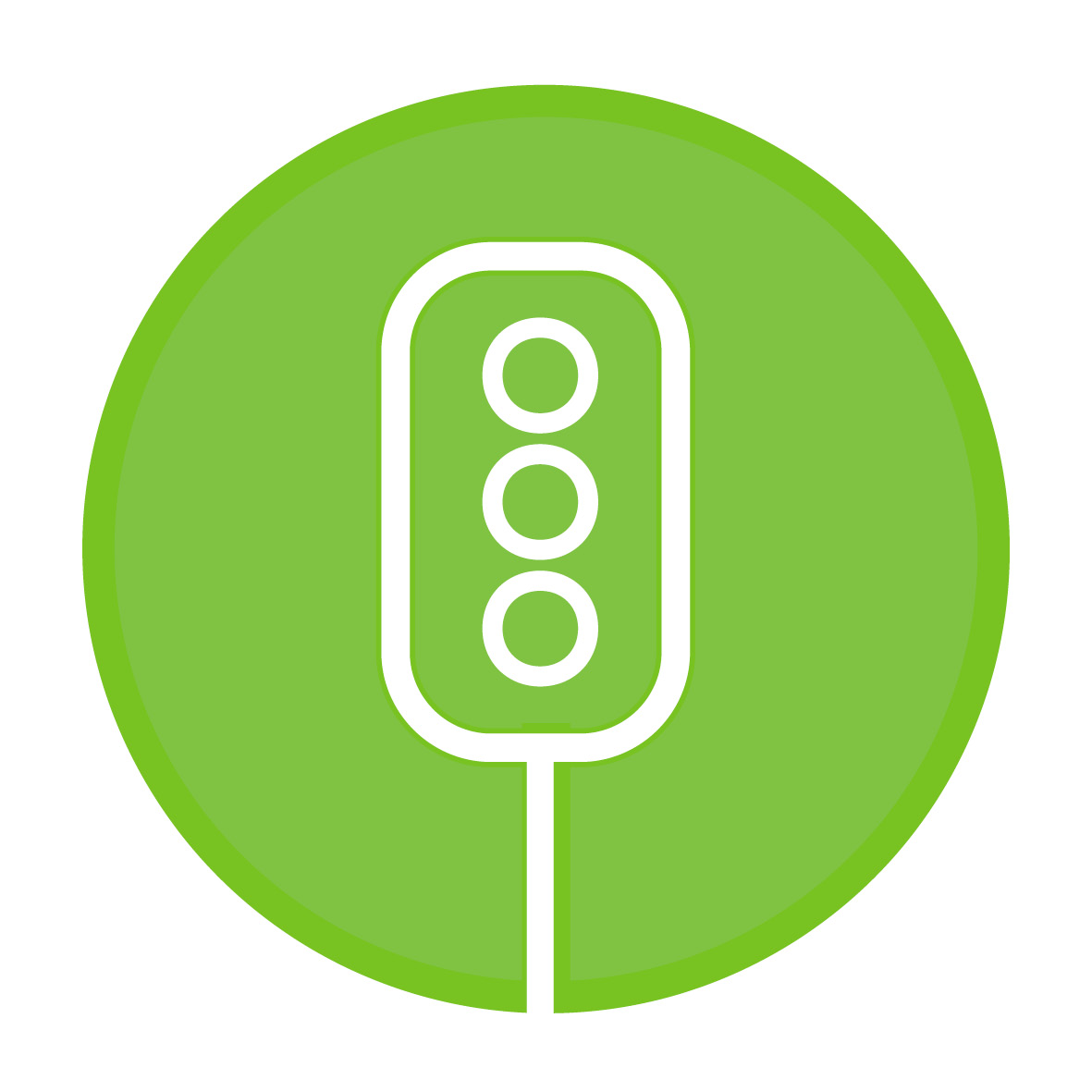 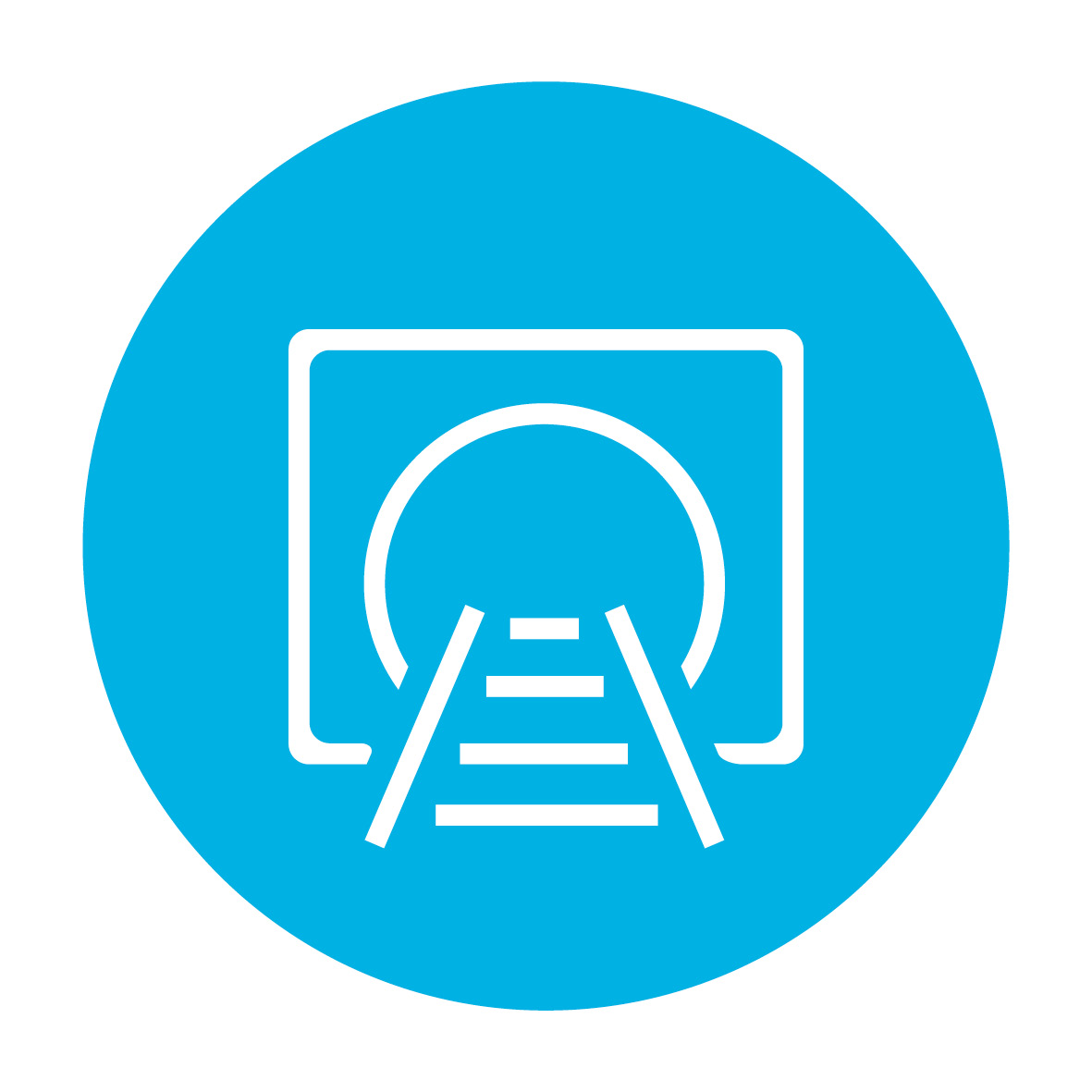 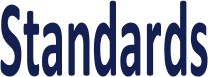 Policy
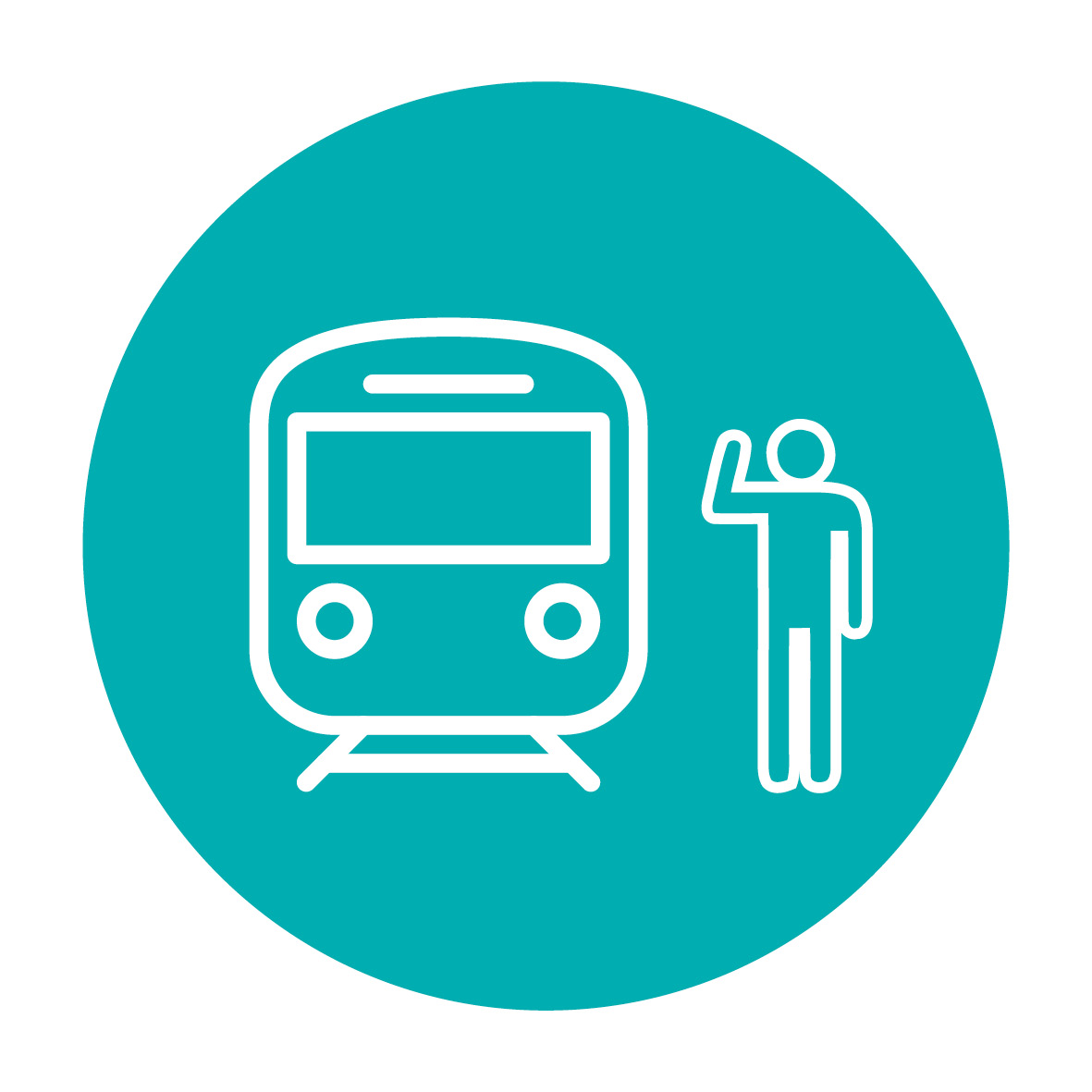 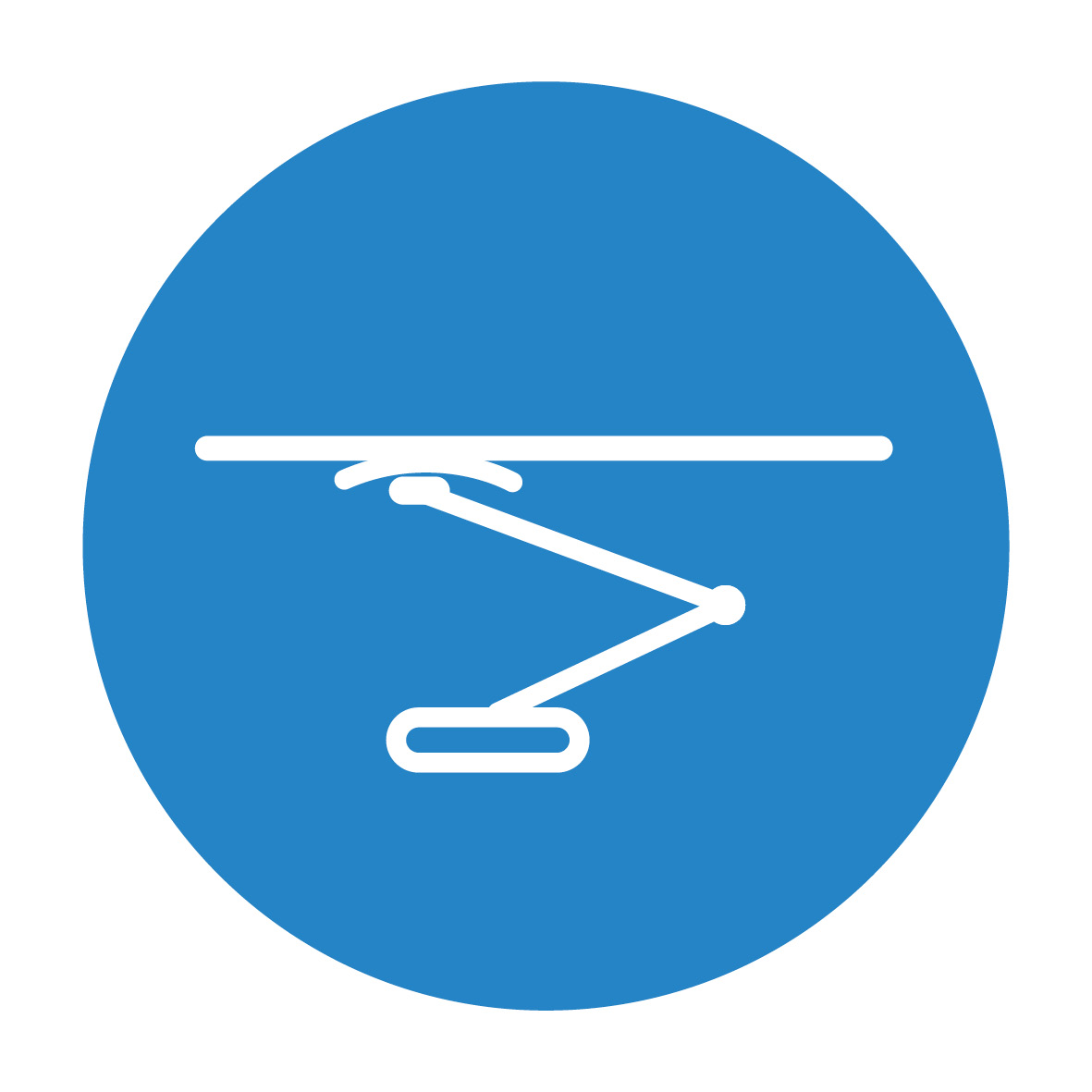 Energy (AC & DC systems)
Traffic Operation & Management
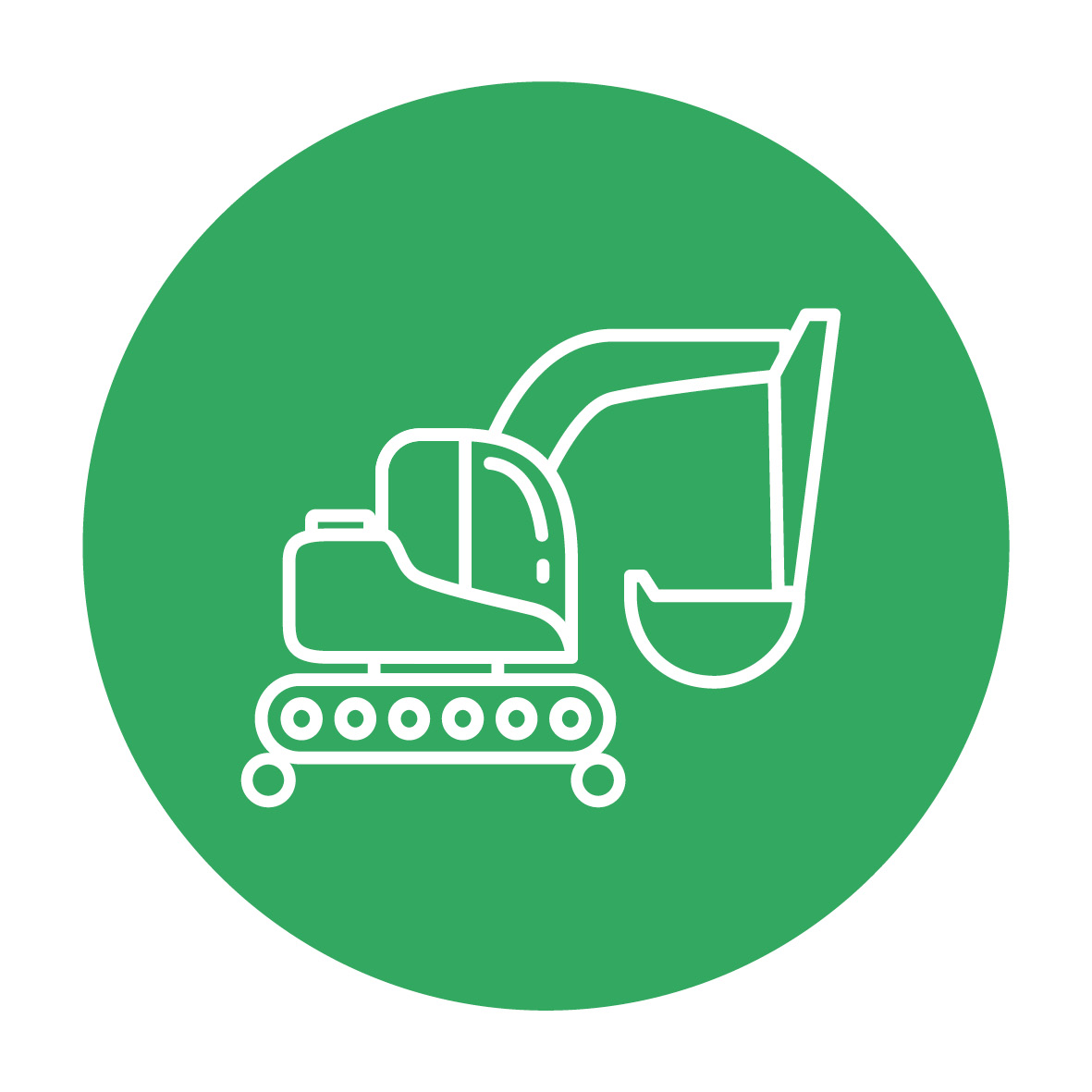 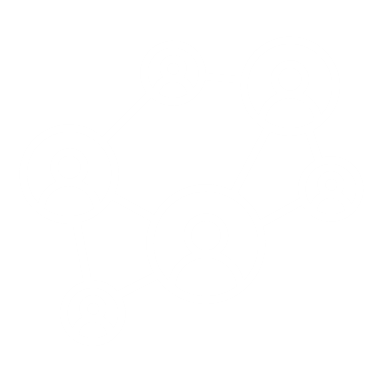 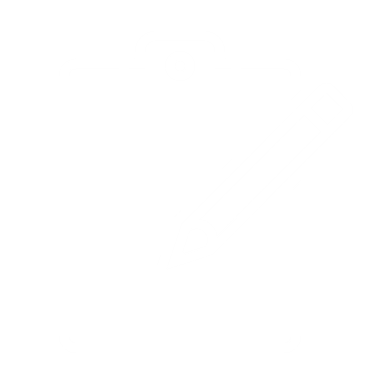 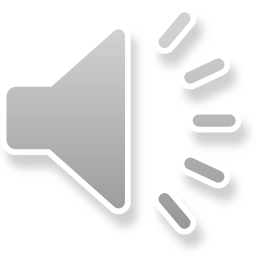 Plant
[Speaker Notes: Hello! I’m Andrew Graham, the Lead Control Command and Signalling Engineer here at RSSB. I’m here to introduce a new standards committee to you. 
At the moment, the RSSB manage standards through 6 committees – rolling stock, infrastructure, energy, plant, operations, and Control Command and Signalling. The committees and RSSB teams are supported by policy specialists in the Policy team.]
Changes to how RSSB manages standards – A New Standards Committee
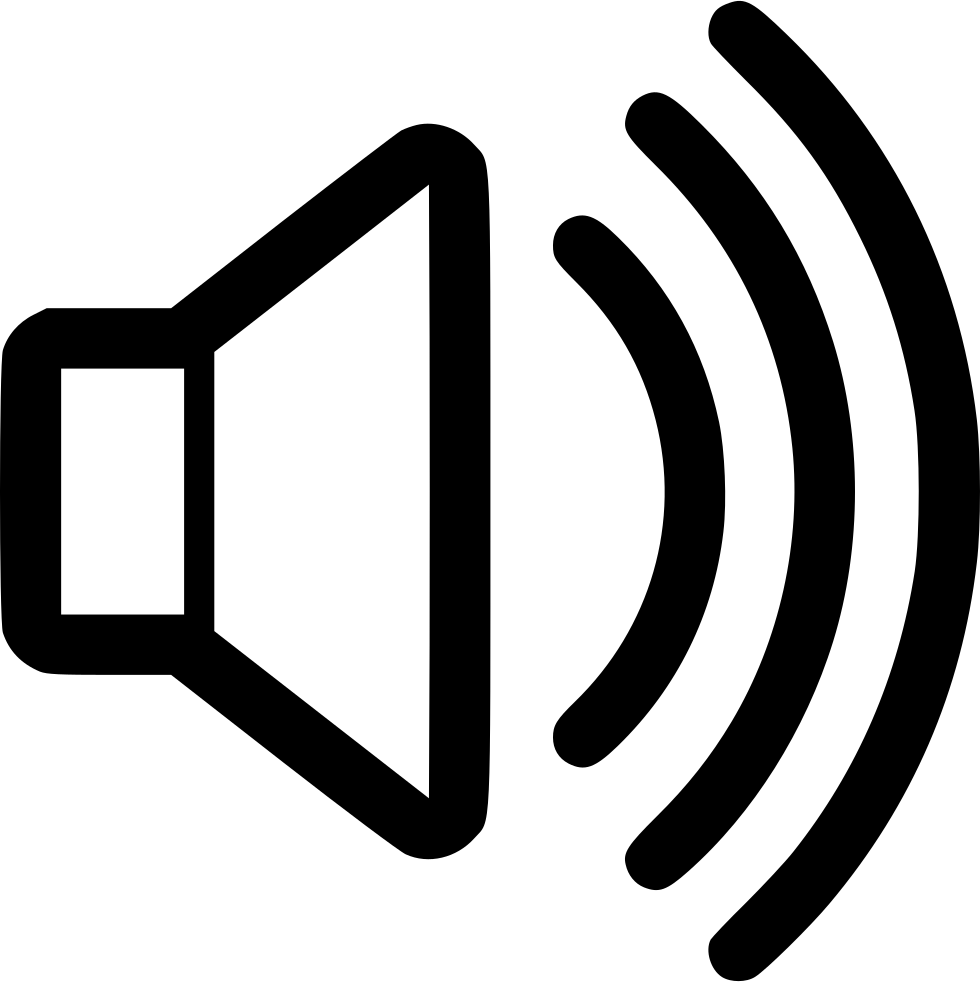 Rolling Stock
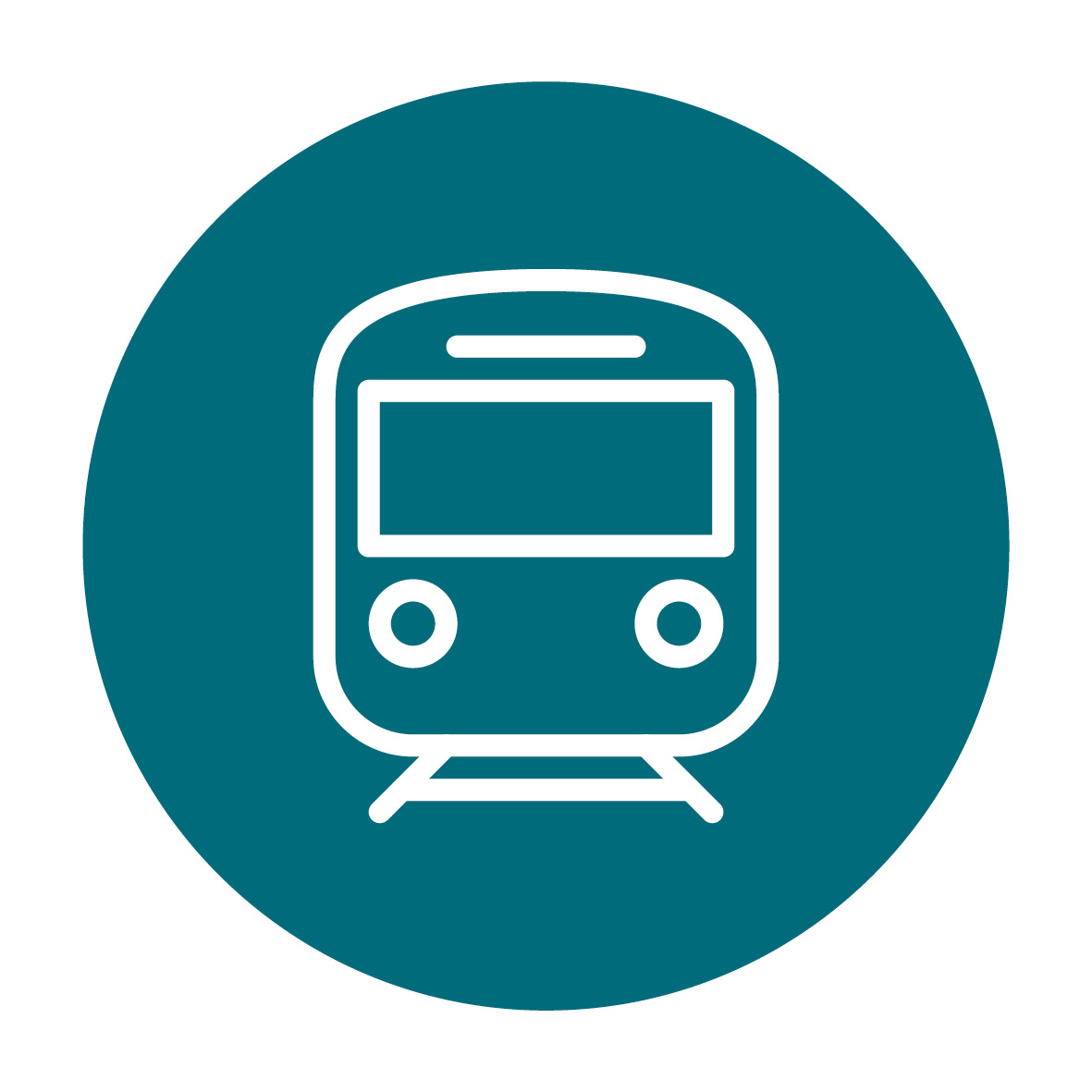 Control Commandand Communication
Infrastructure
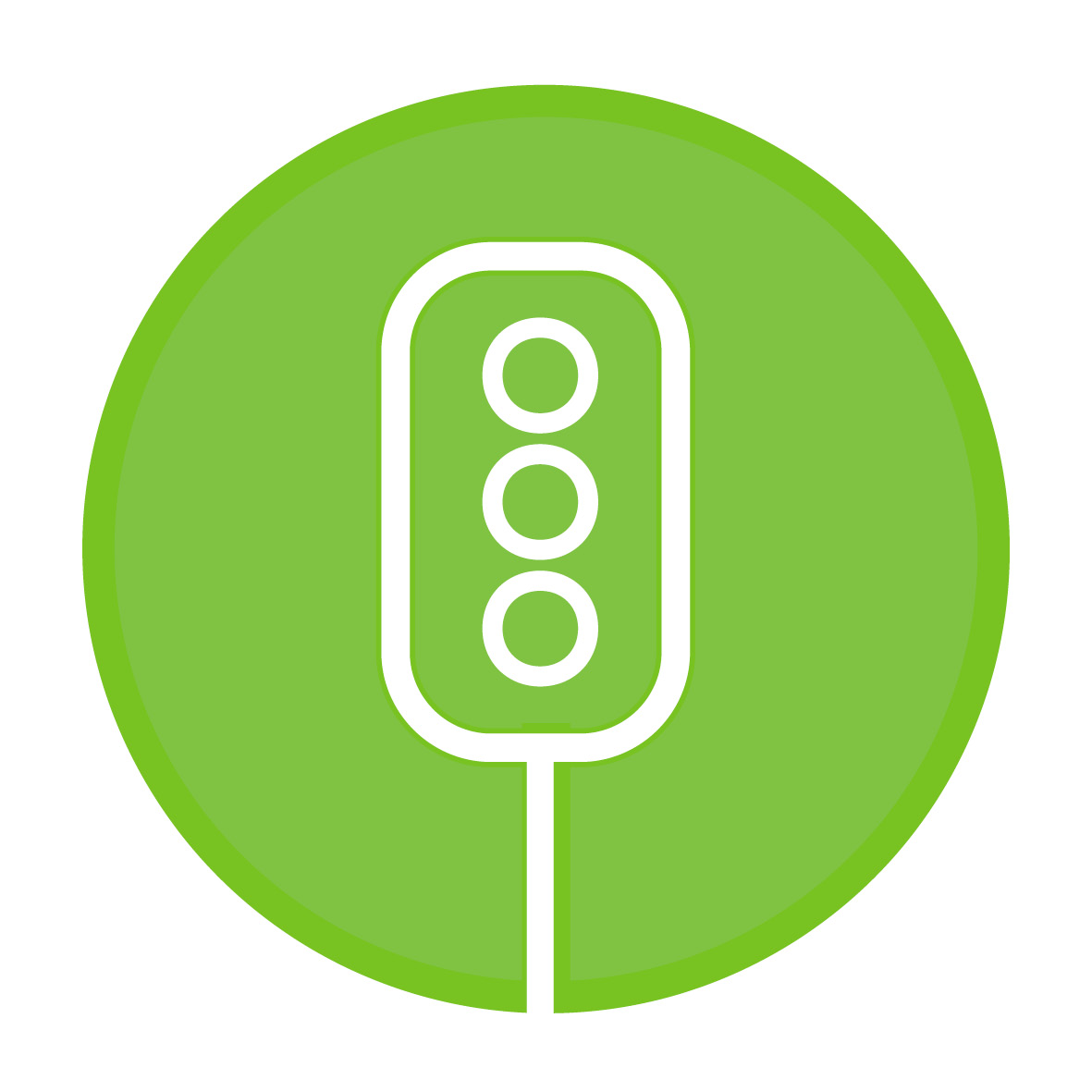 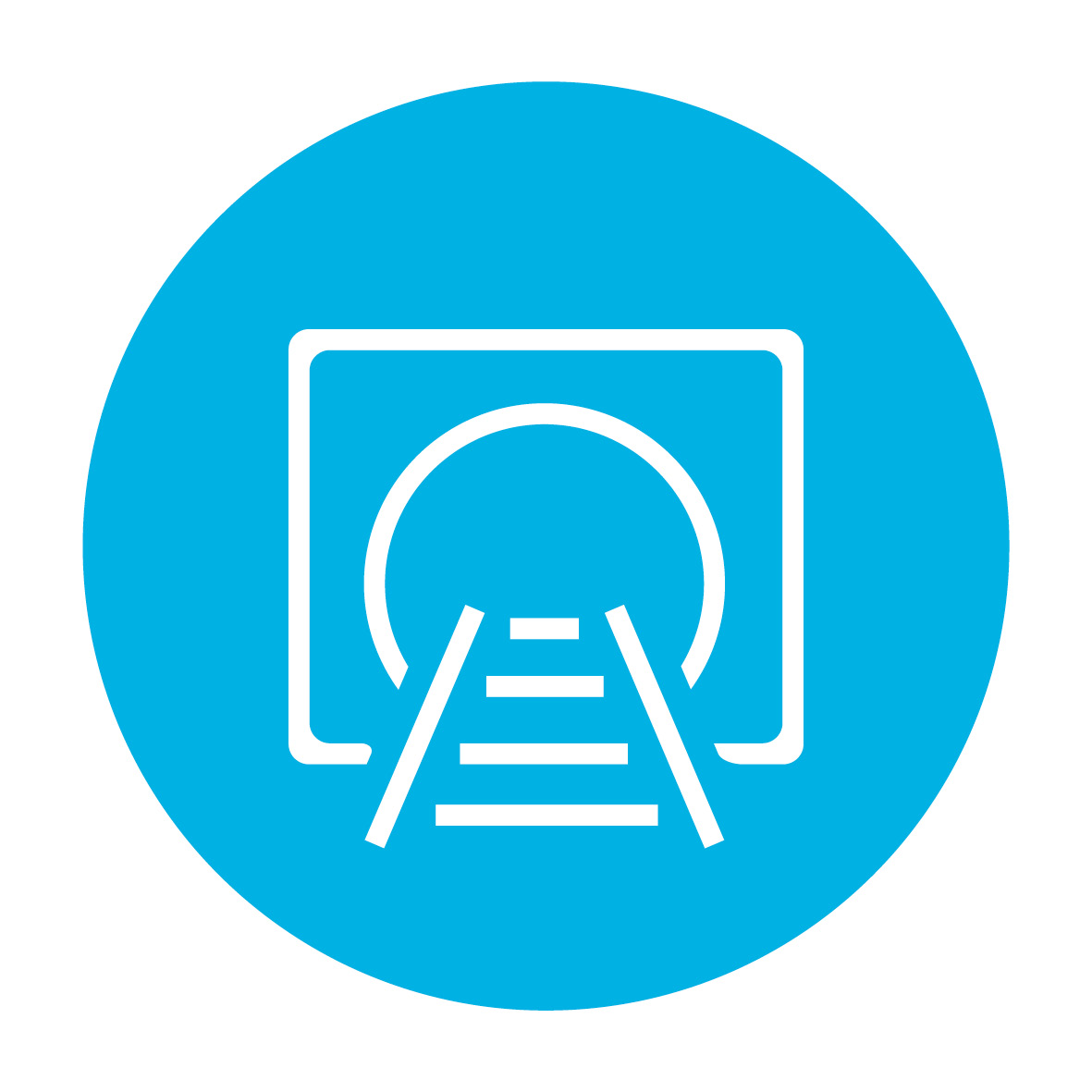 Policy
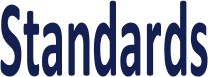 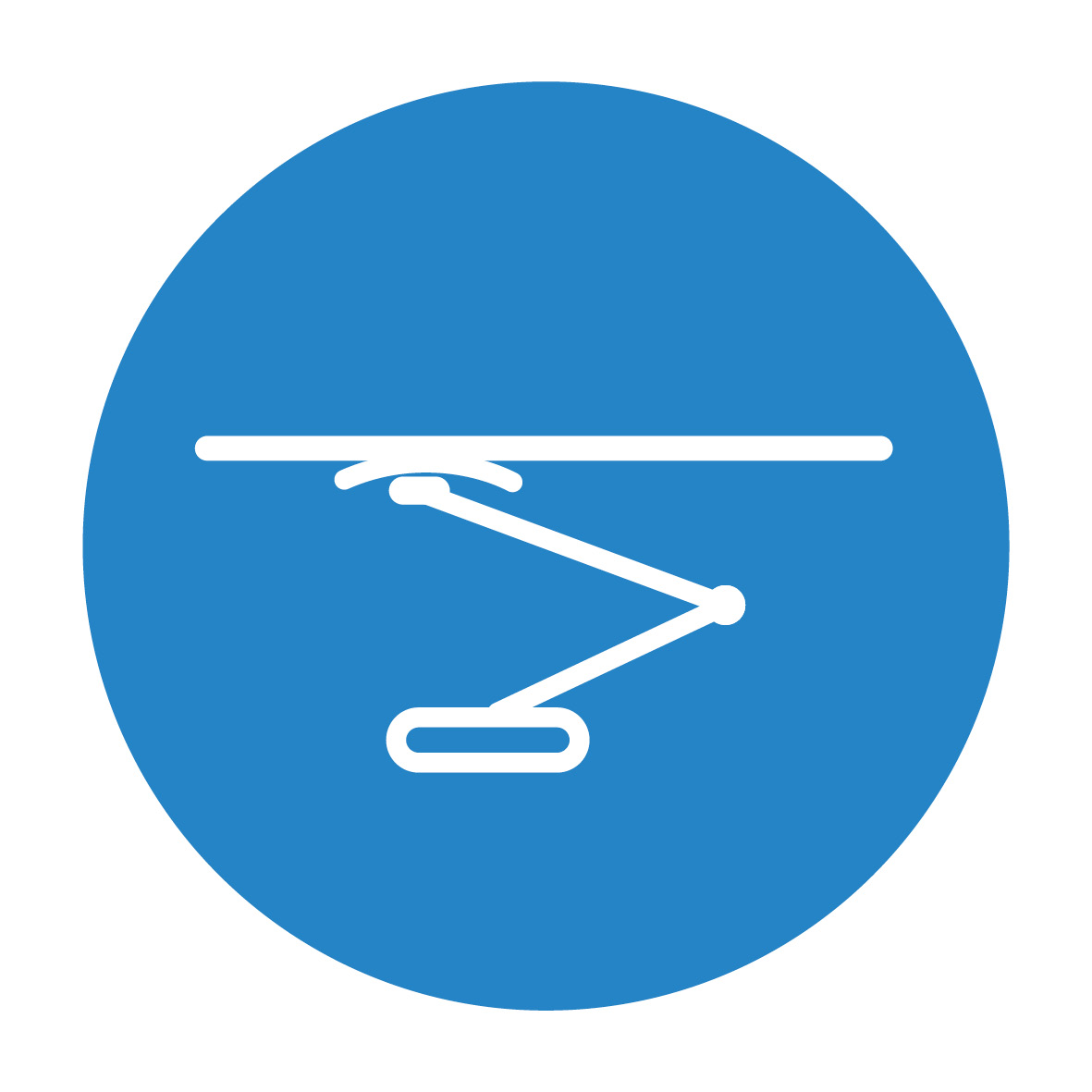 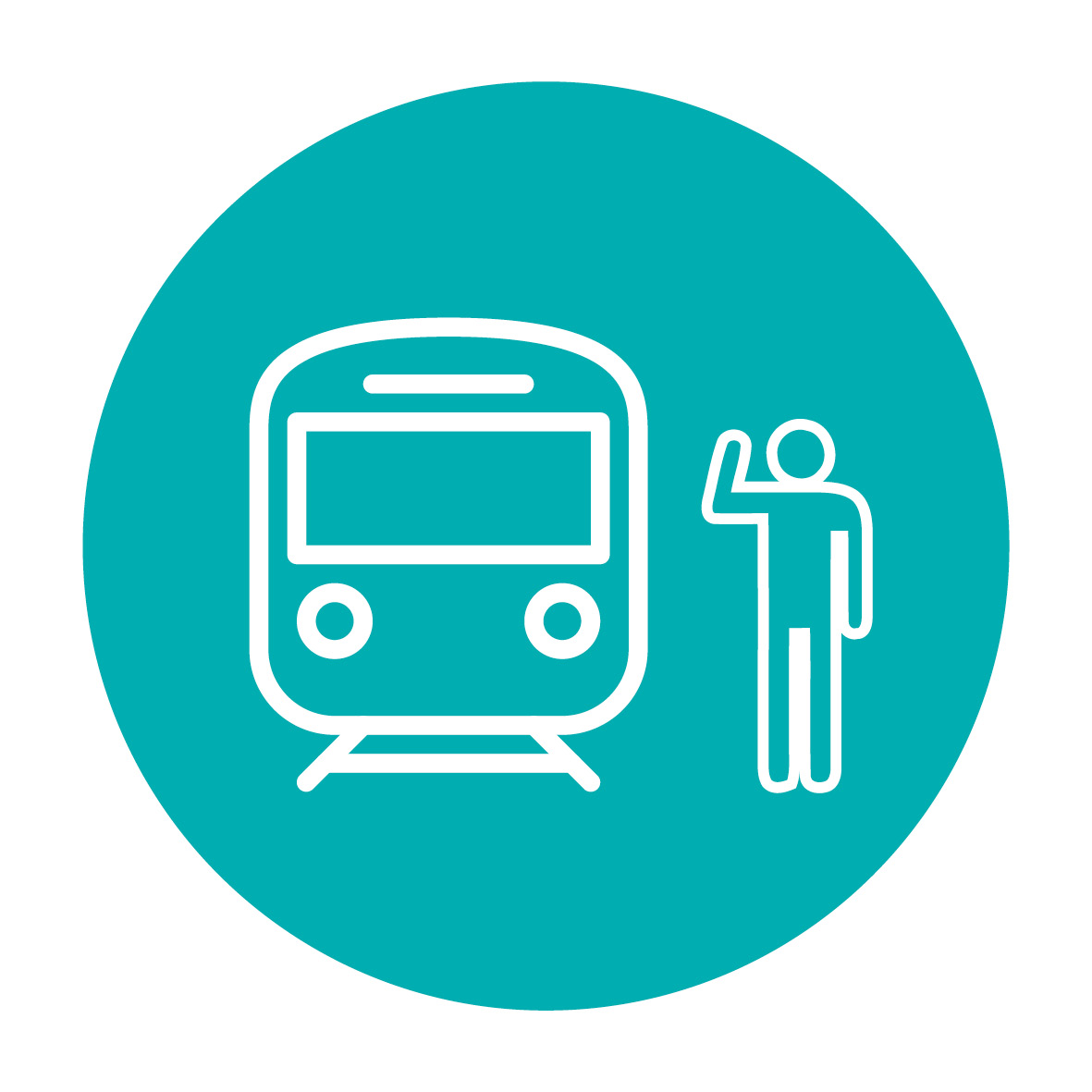 Traffic Operation & Management
Energy (AC & DC systems)
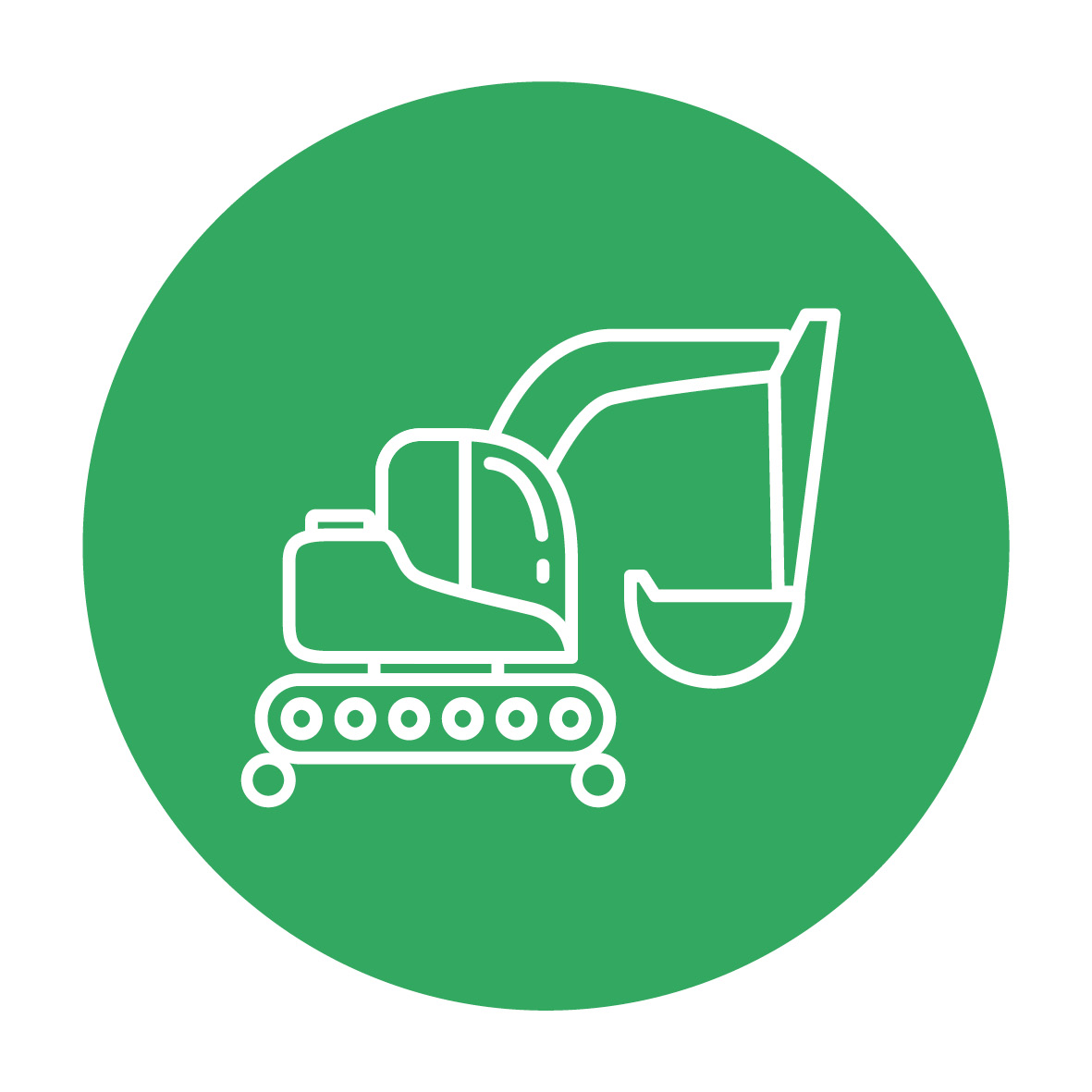 Data, Systems and Telematics
Plant
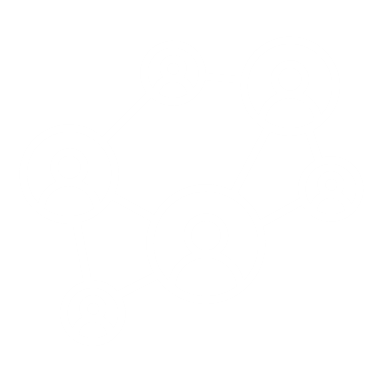 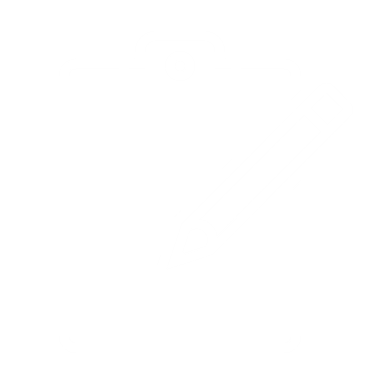 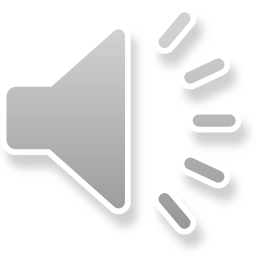 [Speaker Notes: This year, RSSB will be introducing a new committee – the Data, Systems and Telematics Standards Committee.]
Changes to how RSSB manages standards – A New Standards Committee
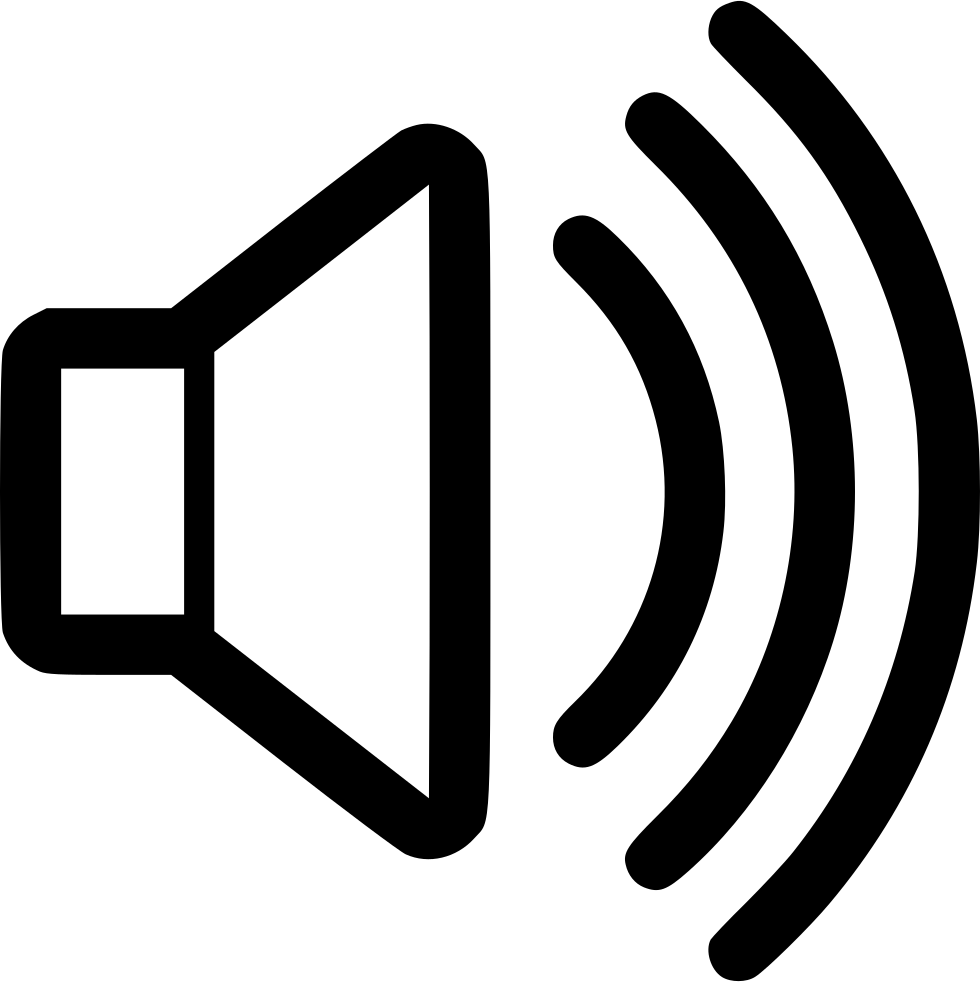 Data, Systems and Telematics
Planning
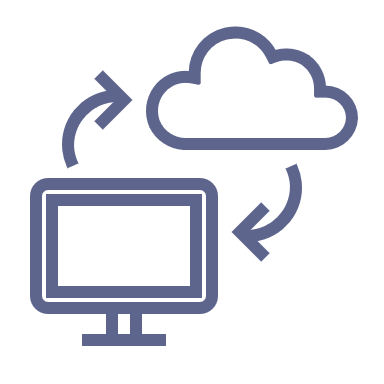 NTSNs
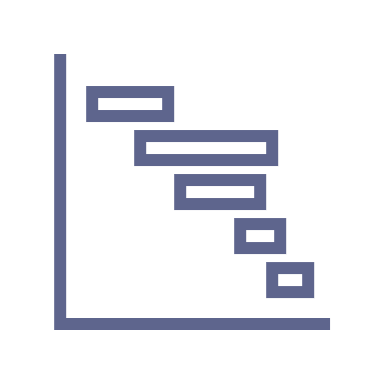 Gap in industry oversight
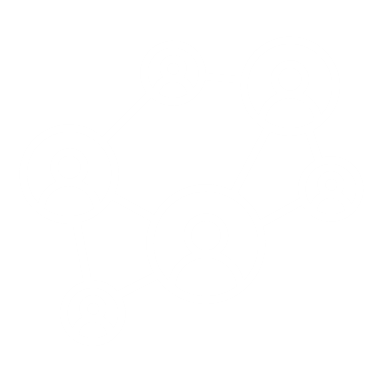 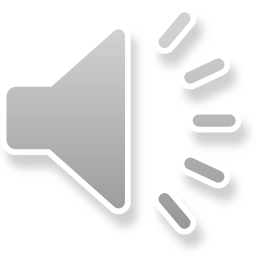 [Speaker Notes: The new committee provides the means to effectively manage the Telematic National Technical Specification Notices (or NTSNs) and means to agree the strategy for, and standardise, operational systems and their interfaces, - an area where there is a pressing need for change. There is also demand for new standards around, for example, train planning, which do not align well with existing Standards Committees’ expertise

This addresses a recognised gap in whole-industry oversight around these fields and aligns with multiple cross-organisation strategies and industry priorities]
Changes to how RSSB manages standards – A New Standards Committee
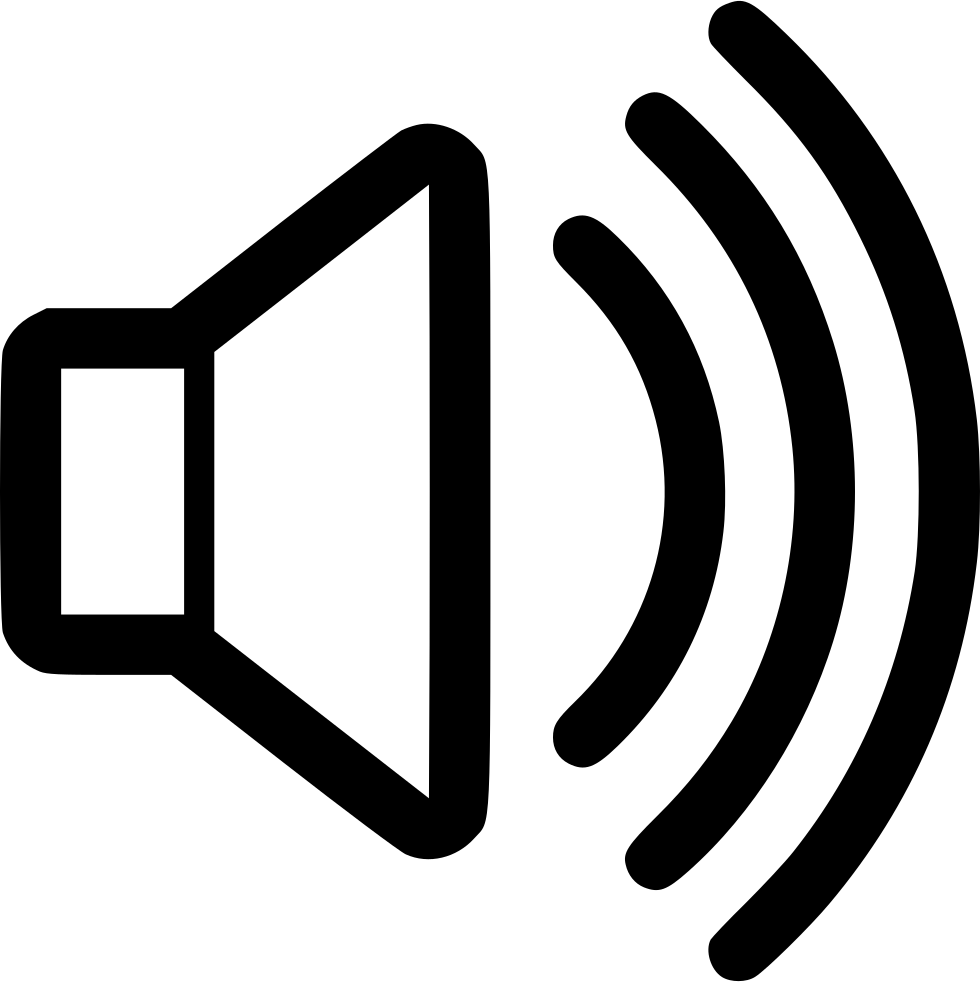 Telematic Applications for Freight (TAF)
Telematic Applications for Passenger Services (TAP)
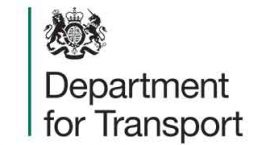 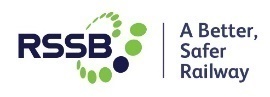 TAPNTSN
TAFNTSN
Company A
Company B
Company A
NTSNs
Harmonise
Harmonise
Improve interoperability across the different railway networks
Make life easier for passengers and freight customers through the open exchange of timetable, ticketing and service update information.
Reduce technical barriers to entry in other networks,
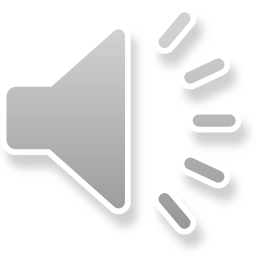 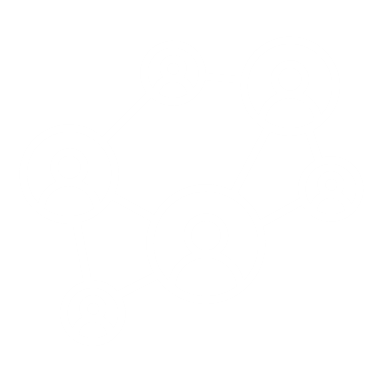 [Speaker Notes: Telematics (telecommunications and informatics) is the sending, receiving, and storing of data and
information across different organisations, systems and devices.

In the rail industry, the aim is to harmonise procedures, data and messages that are exchanged
between RUs’ and IMs’ IT systems.

The TAF and TAP NTSNs set out the minimum system and business requirements that form the legal
obligations on the exchange of data related to planning, train preparation and operations. The
standardised format helps to:
a) improve interoperability across the different railway networks,
b) reduce technical barriers to entry in other networks, and,
c) make life easier for passengers and freight customers through the open exchange of timetable, ticketing
and service update information.

Post EU exit, RSSB has the responsibility for managing the change control process for the Telematic
NTSNs to provide recommendations to the Department for Transport ( DfT ).]
Changes to how RSSB manages standards – A New Standards Committee
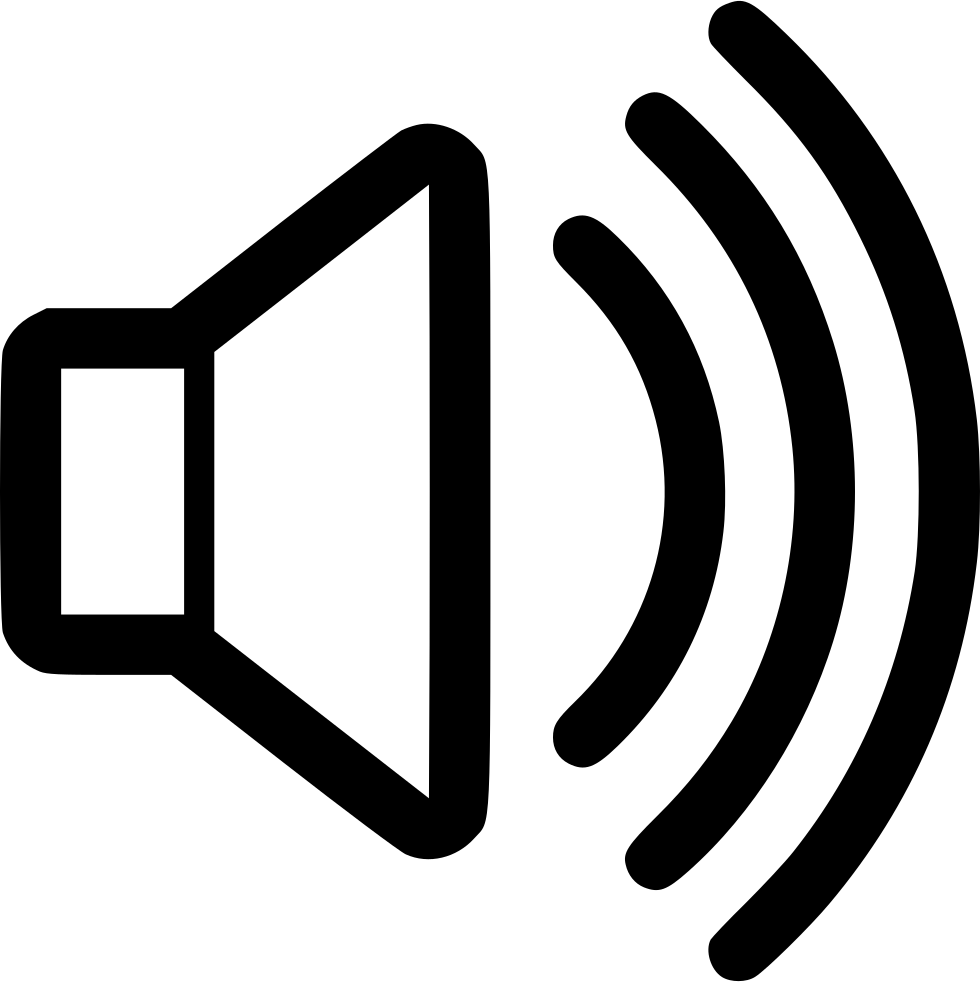 Data, Systems and Telematics
Planning
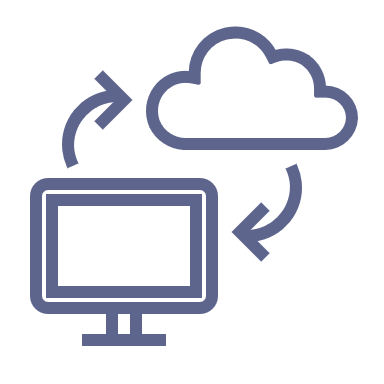 NTSNs
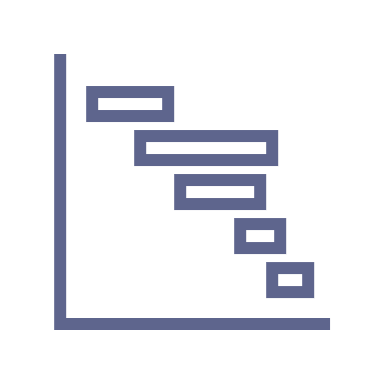 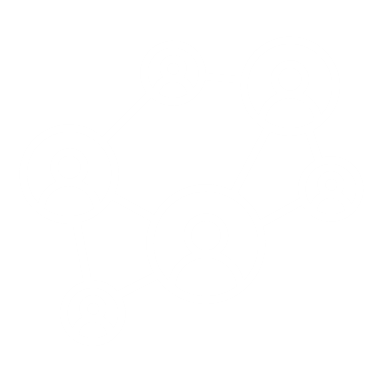 Changes to how RSSB manages standards – A New Standards Committee
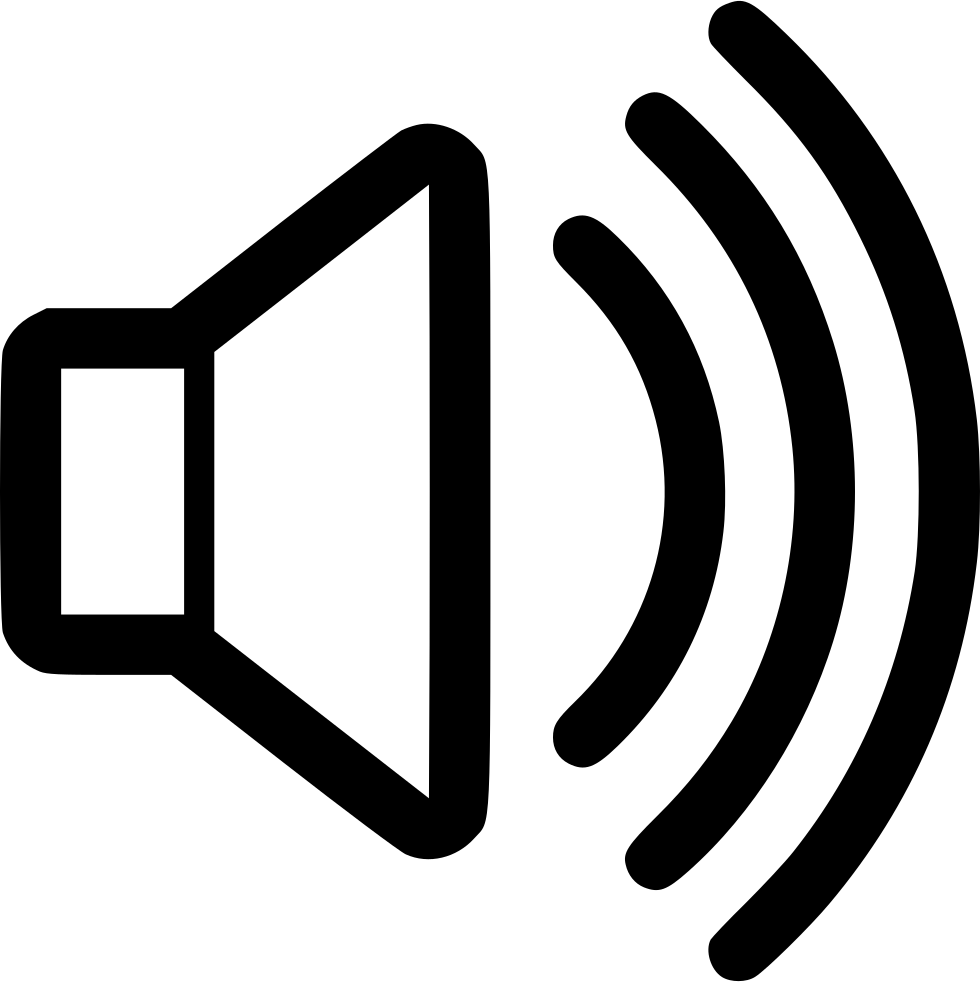 Very Short Term Planning
Long Term Planning
Short Term Planning
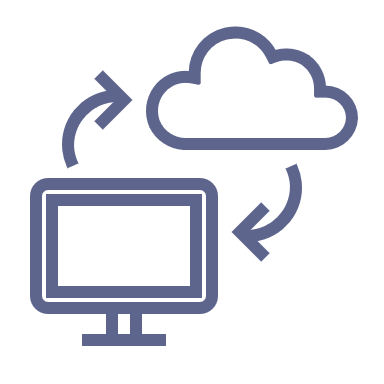 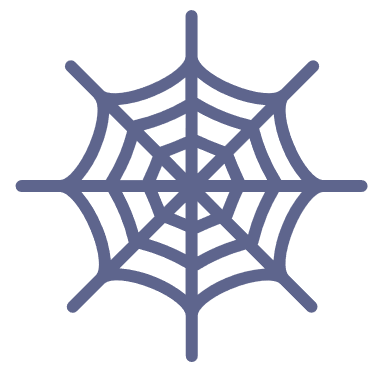 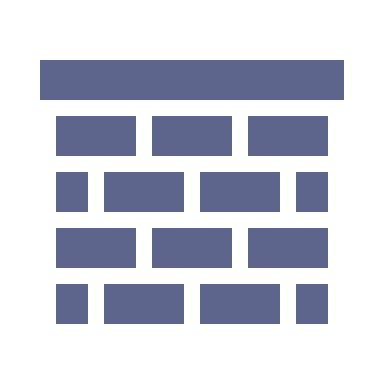 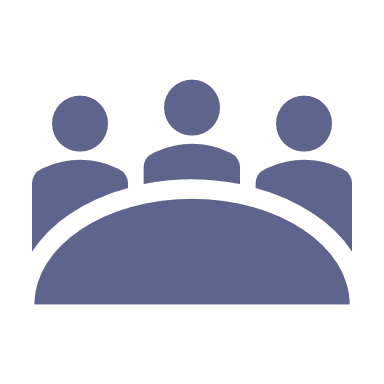 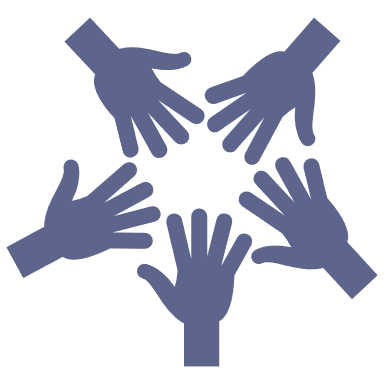 Need for greater coordination
Complex web of systems
Barriers to entry
Lack of governance
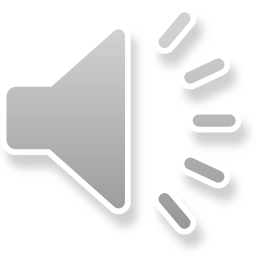 [Speaker Notes: Over the last few years, there has been a greater awareness of the need for change in the operational systems arena. 

The scope of ‘Operational systems’ covers long-, short-and very short-term planning, across timetabling, rolling stock and traincrew, as well as the reference databases which support these functions. The provision of live operational information, such as train running, location and allocation information, is also included in this. 

Several industry workstreams have highlighted that: [click]
a)The complex web of legacy operational systems hinders innovation, competition and creates poor value for money. 
b)There is a lack of open system interfaces and data. This has created substantial ‘barriers to entry’ for new or international suppliers. 
c)A whole system approach and industry governance are missing. 
d)The industry needs to move forward in a coordinated and cohesive manner rather than the piecemeal approach adopted to date.

Multiple parties have recognised the advantages of standardisation to address these issues, with the new committee helping to progress industry change.]
Changes to how RSSB manages standards – A New Standards Committee
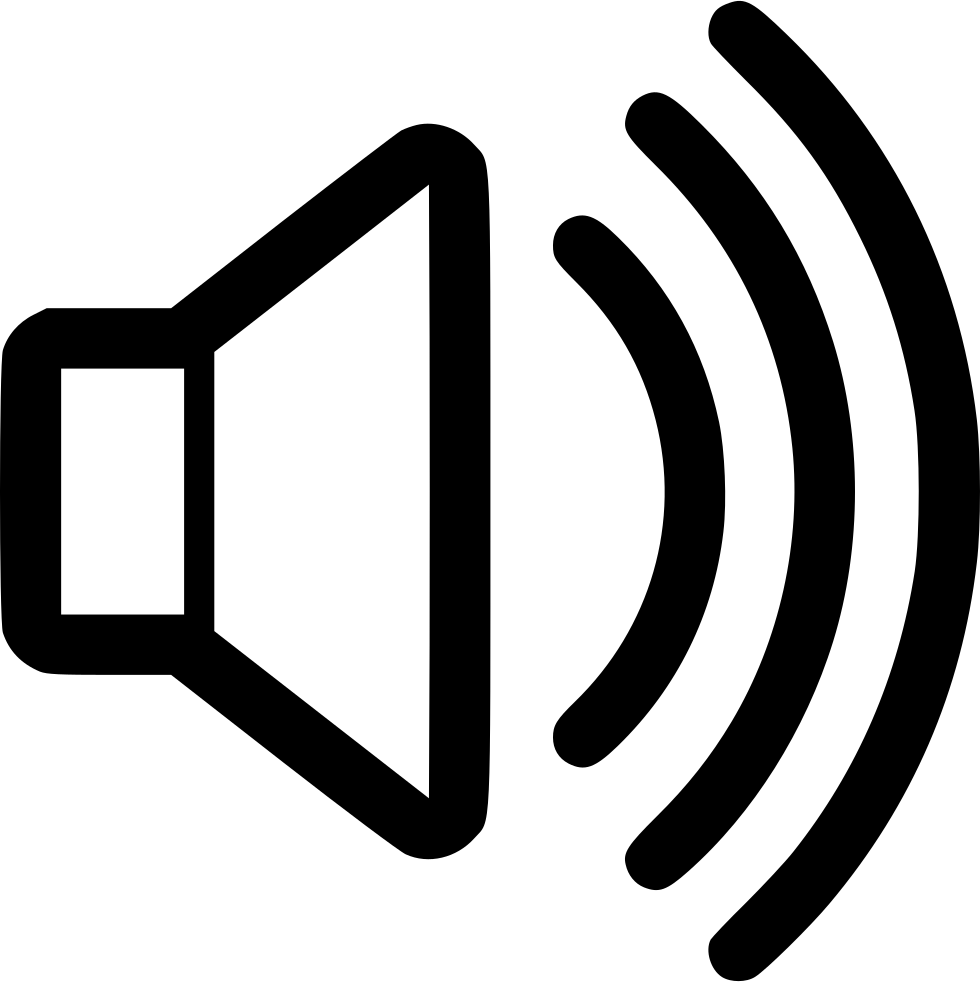 Data, Systems and Telematics
Planning
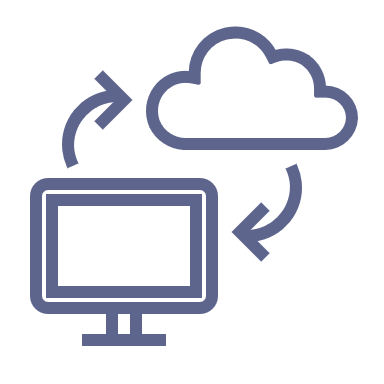 NTSNs
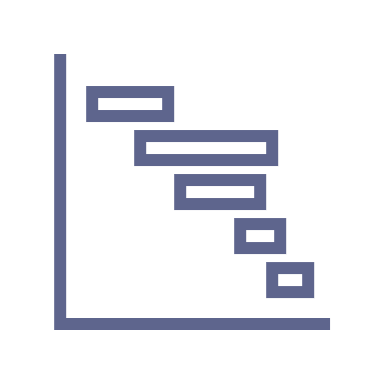 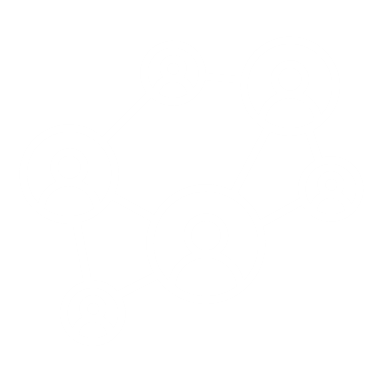 Changes to how RSSB manages standards – A New Standards Committee
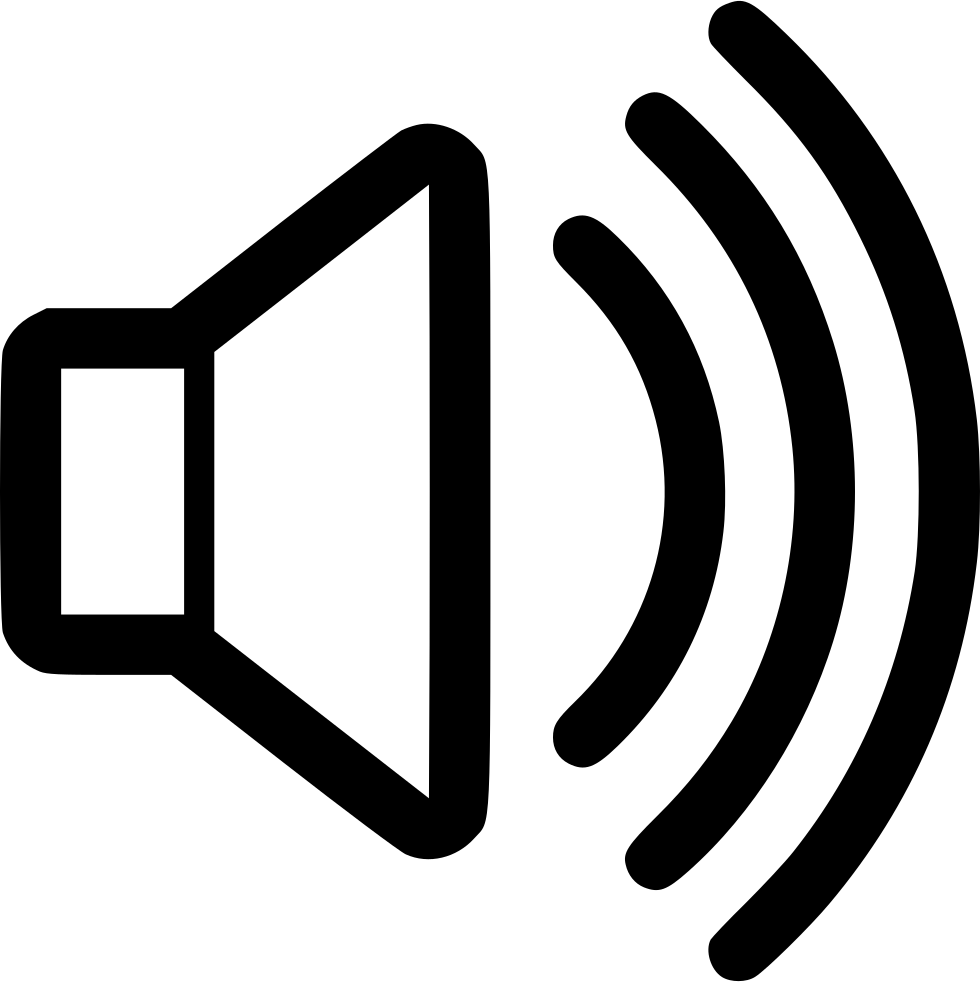 Planning
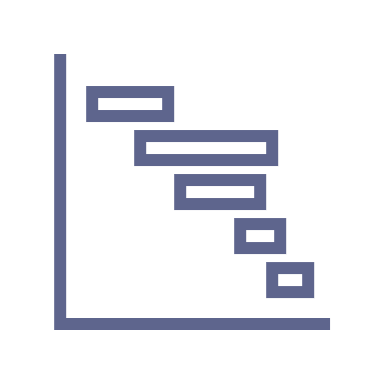 ITTS
Train planning standards
Industry data standards
Unique train identifiers
Very Short Term Planning
V/TC&C SIC
DI SIC
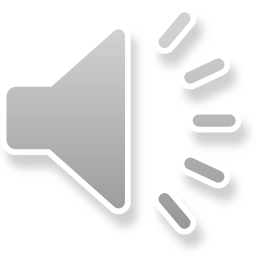 [Speaker Notes: There is an increasing demand from across the industry for new standards in areas such as train planning and operational data, which do not align well with existing Standards Committees’ expertise. For example [click]

The Industry Timetable Technical Strategy (or ITTS) programme is addressing the market failure in the supply of timetable and train planning software. Network Rail has recognised that standards are an effective means of addressing this type of failure and the RSSB are working with Network Rail to develop a suite of standards. This subject area is, however, not covered by existing Committees. [click]

The Data and Information System Interface Committee (or DI SIC) has the objective of defining a route map towards a harmonised set of standards for industry data. At the moment, there is an absence of centralised governance for industry data models which impacts a range of cross-industry projects. A new standards committee is required to address data topics not already covered by existing committees and have oversight of all those models created.

Several projects emanating from the Vehicle / Train Control & Communications System Interface Committee (V/TC&C SIC) have a strong relationship with operational data, systems and processes but have no means to standardise their good practise or outputs.  This includes, for example, the Dynamic Train Planning competition into improving the Very Short Term Planning (or VSTP) systems and processes for train operators, and the project to develop agreed unique train identifiers (or headcodes) for use in industry systems. 

The expertise of the new standards committee will help develop new and effective industry standards in these topic areas.]
Changes to how RSSB manages standards – A New Standards Committee
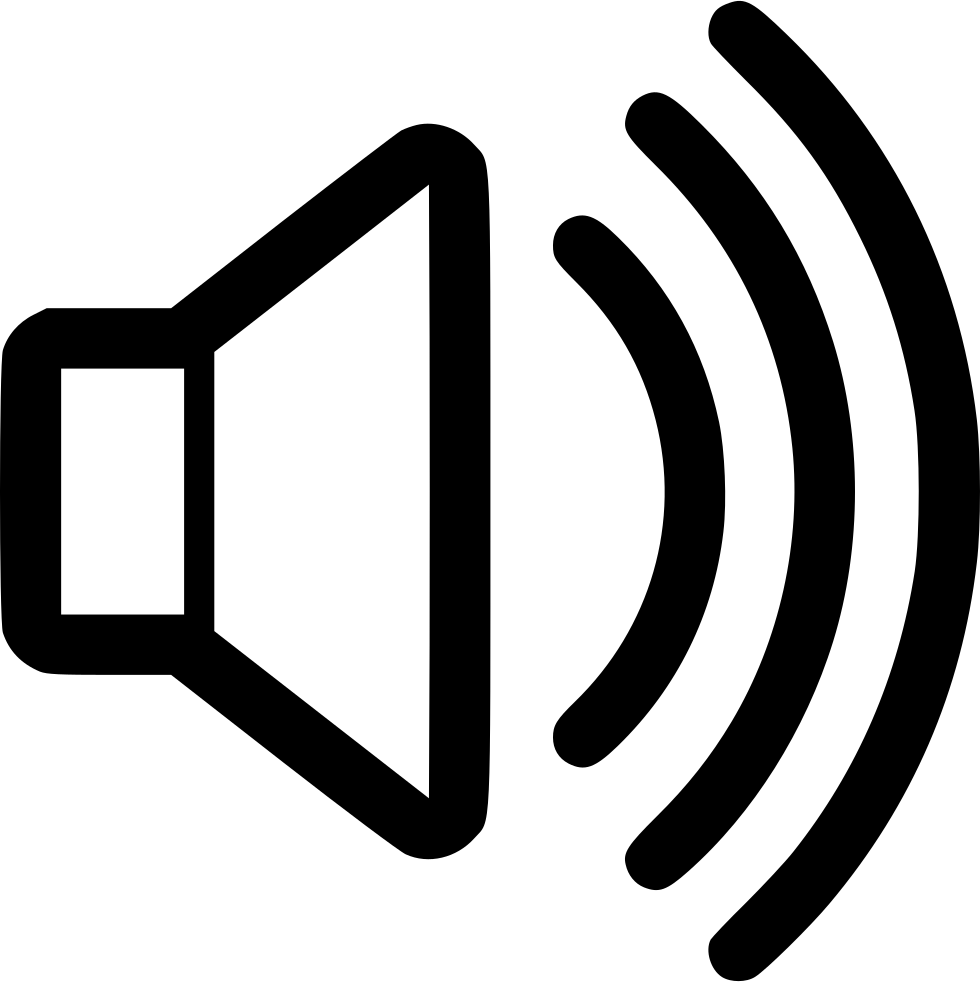 Data, Systems and Telematics
Planning
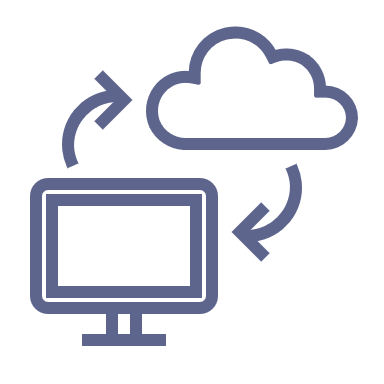 NTSNs
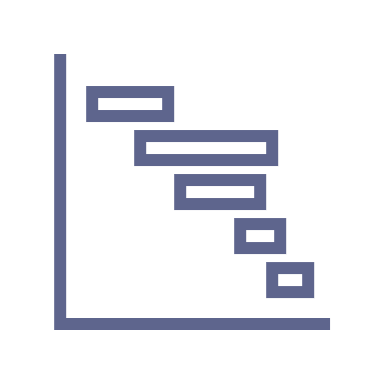 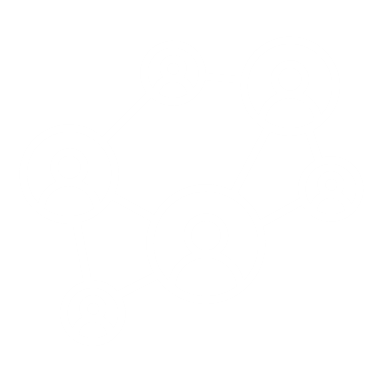 Changes to how RSSB manages standards – A New Standards Committee
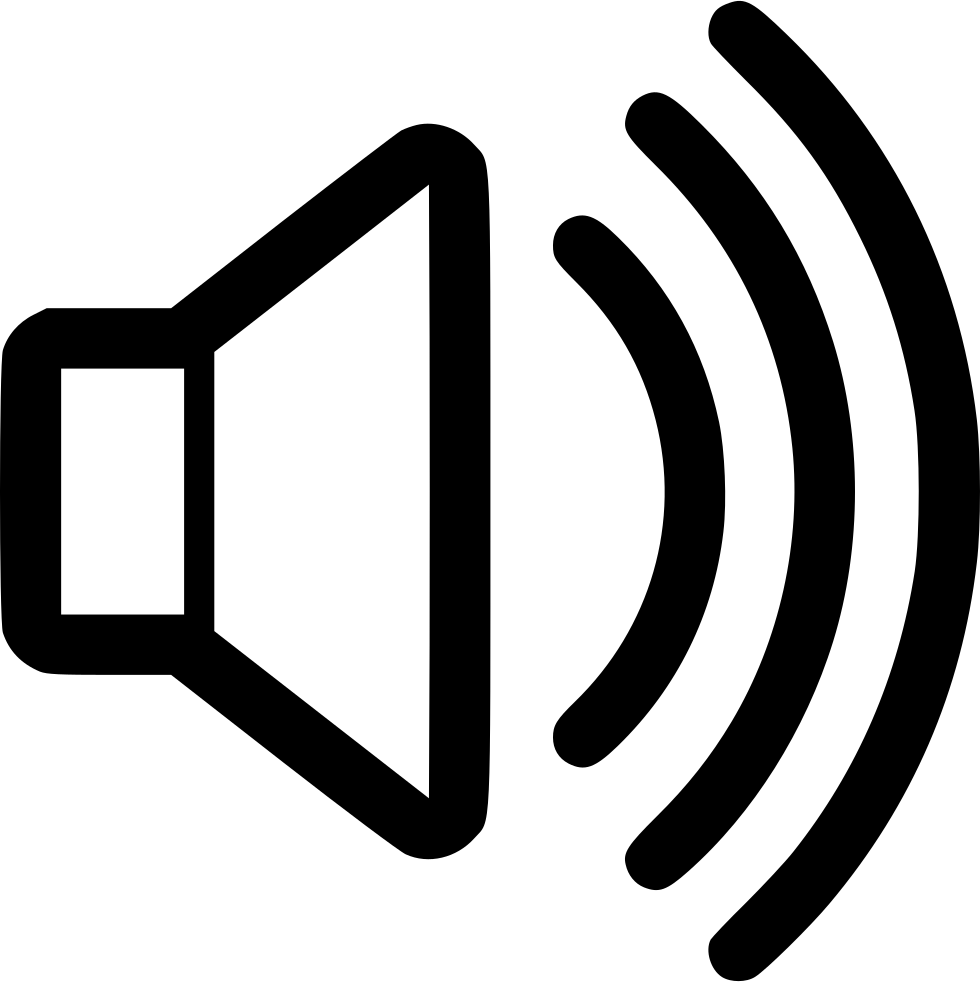 ISCC
Board
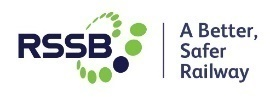 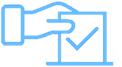 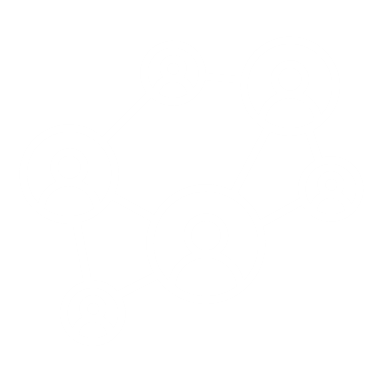 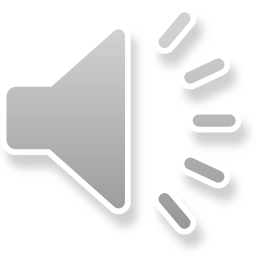 [Speaker Notes: Both the Industry Standards Coordination Committee (or ISCC) and the RSSB Board have agreed to the establishment of this new committee – they have also approved its remit. The RSSB will now seek nominations from its membership categories and initiate the election process to select the appropriate expertise.]
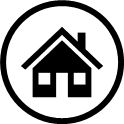 Changes to how RSSB manages standards – A New Standards Committee
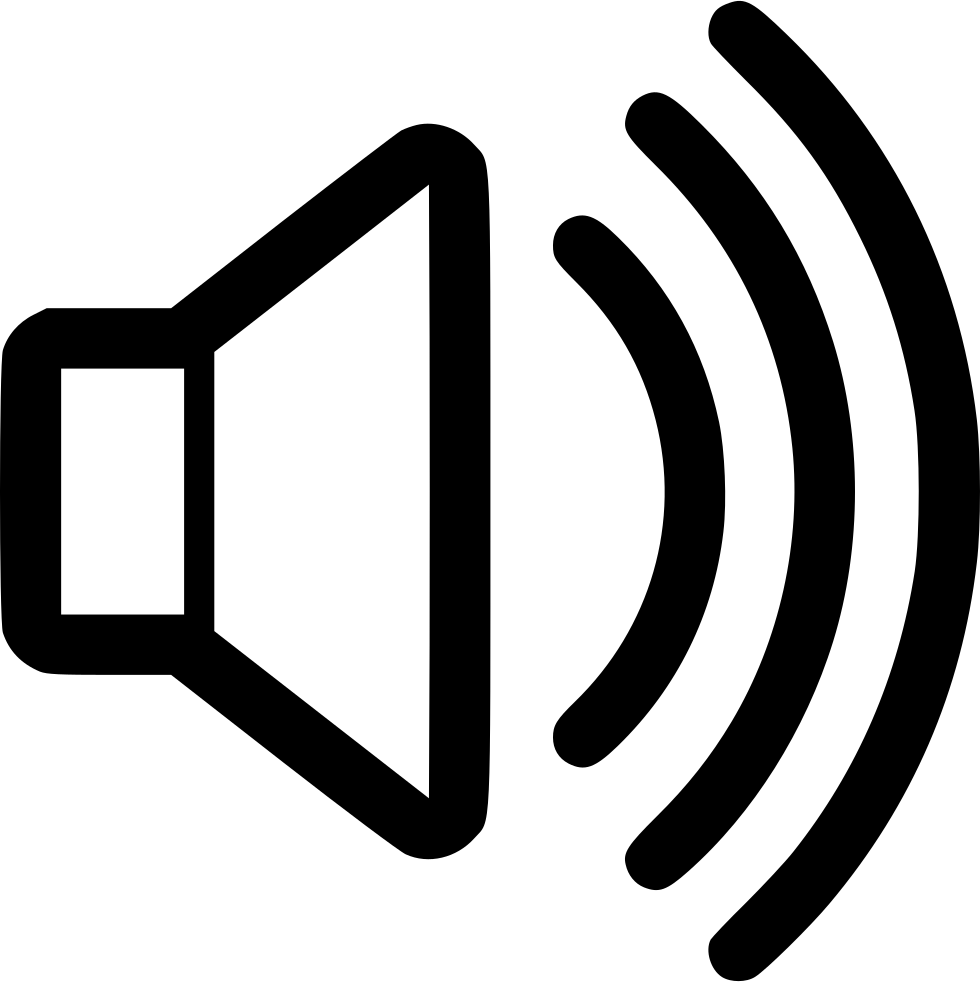 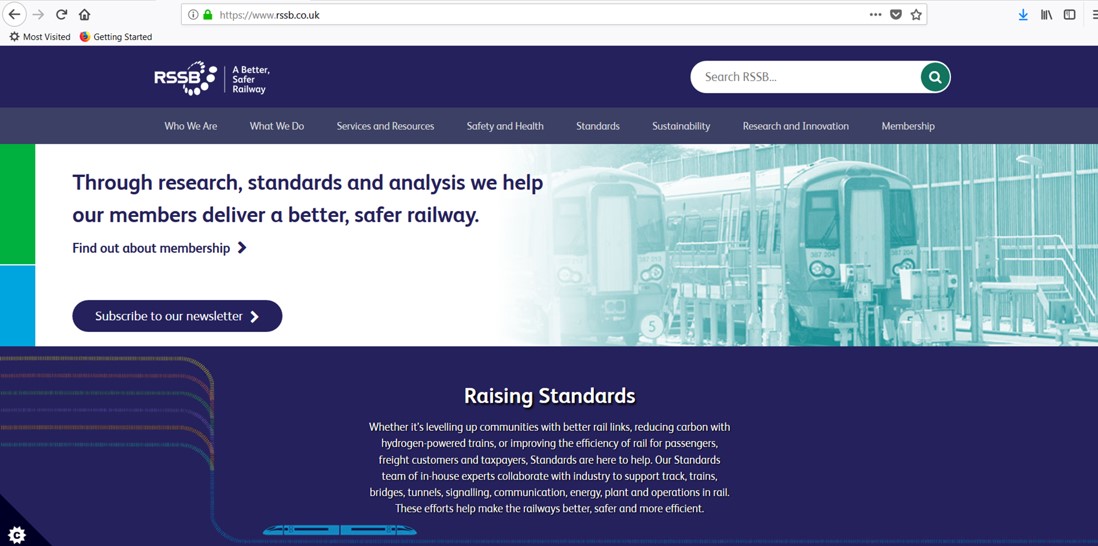 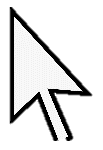 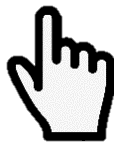 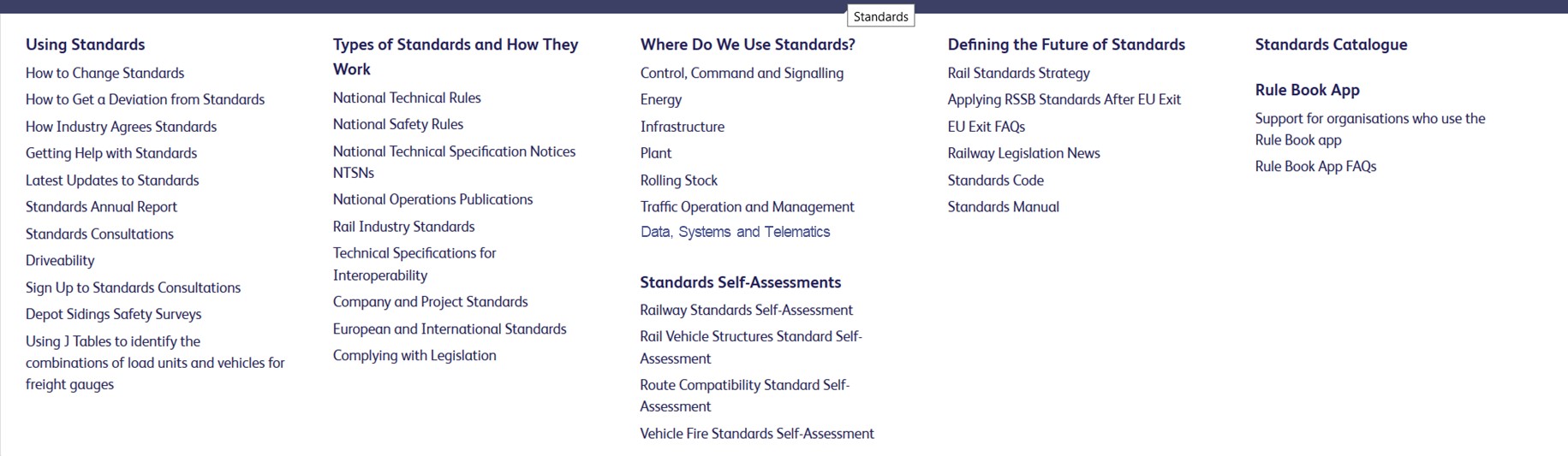 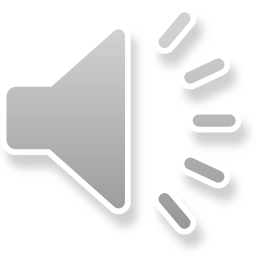 [Speaker Notes: More information about the committee will be appearing on our website (rssb.co.uk) very soon. The link will be found under the Standards tab, as shown here.]
Changes to Standards – March 2022
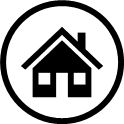 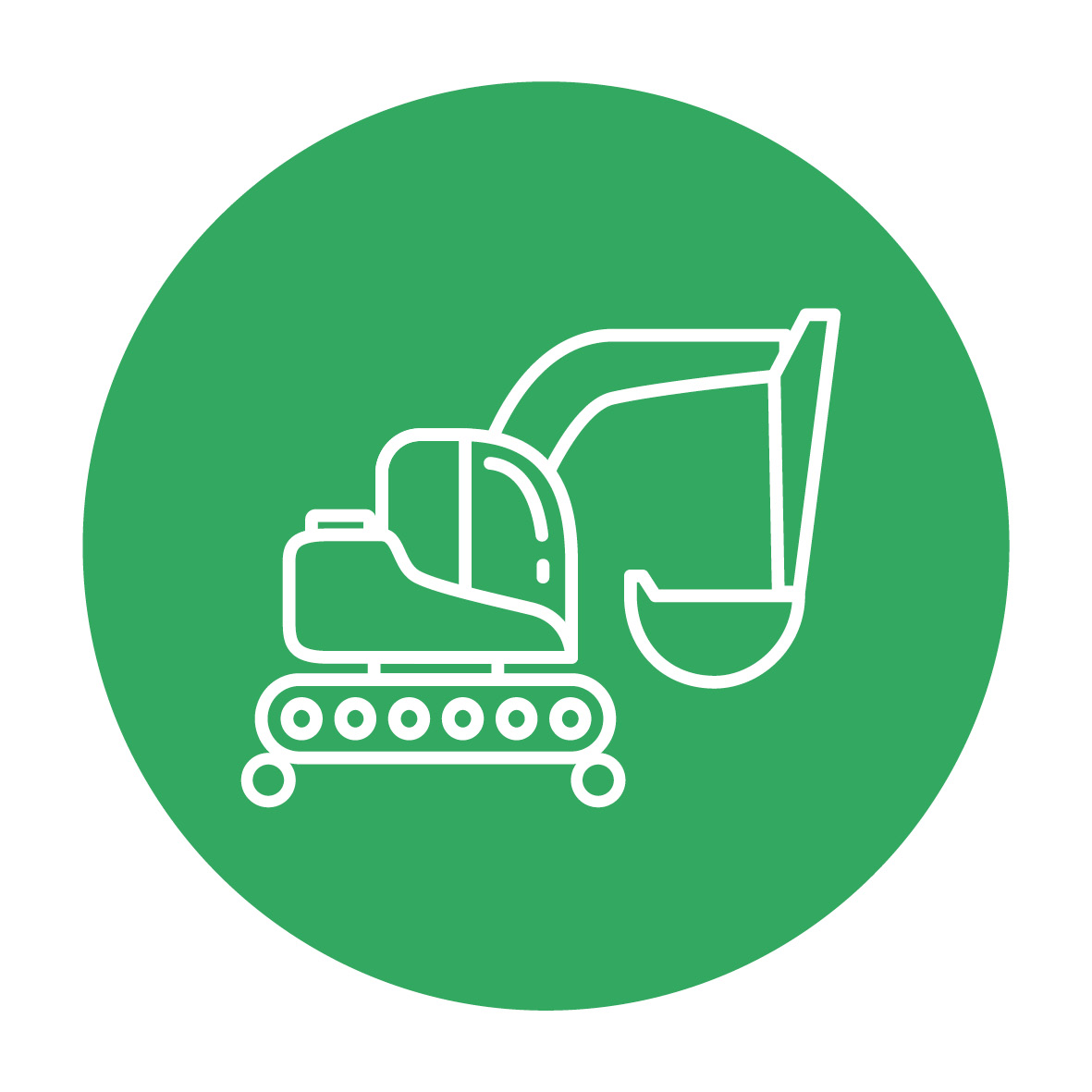 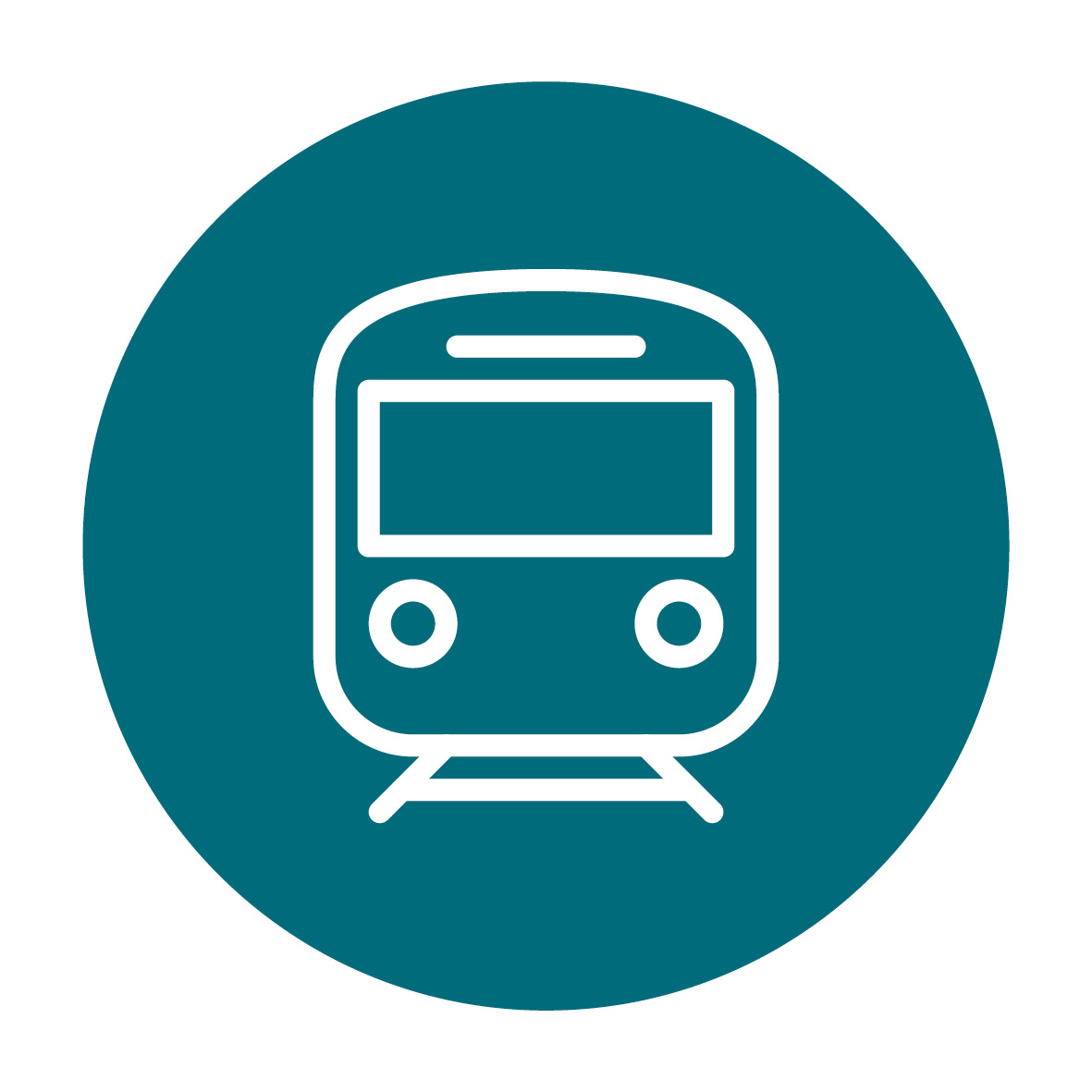 Data, Systems and Telematics
Plant
Rolling Stock
0 new standards
4 point releases/ amendments
0 new standards
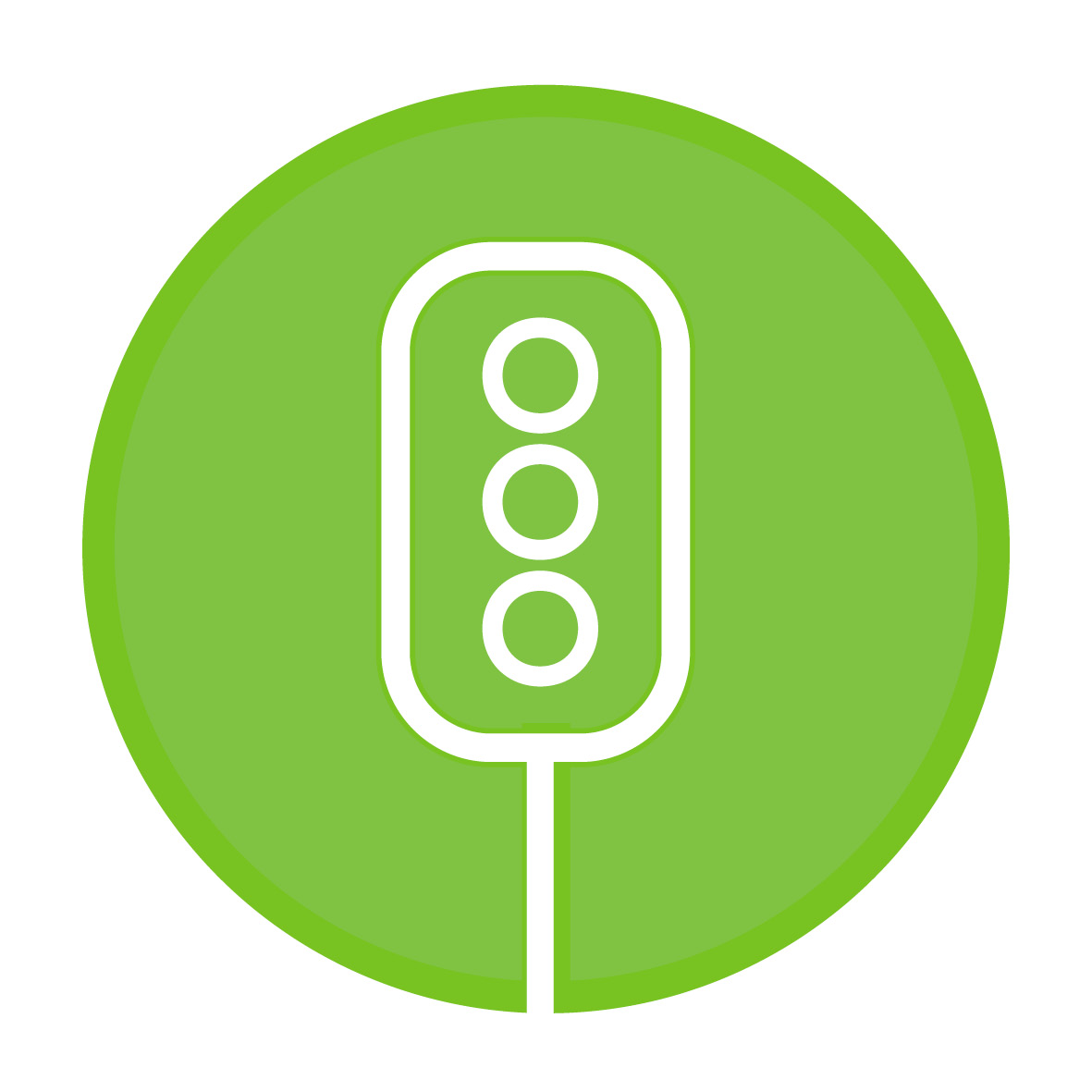 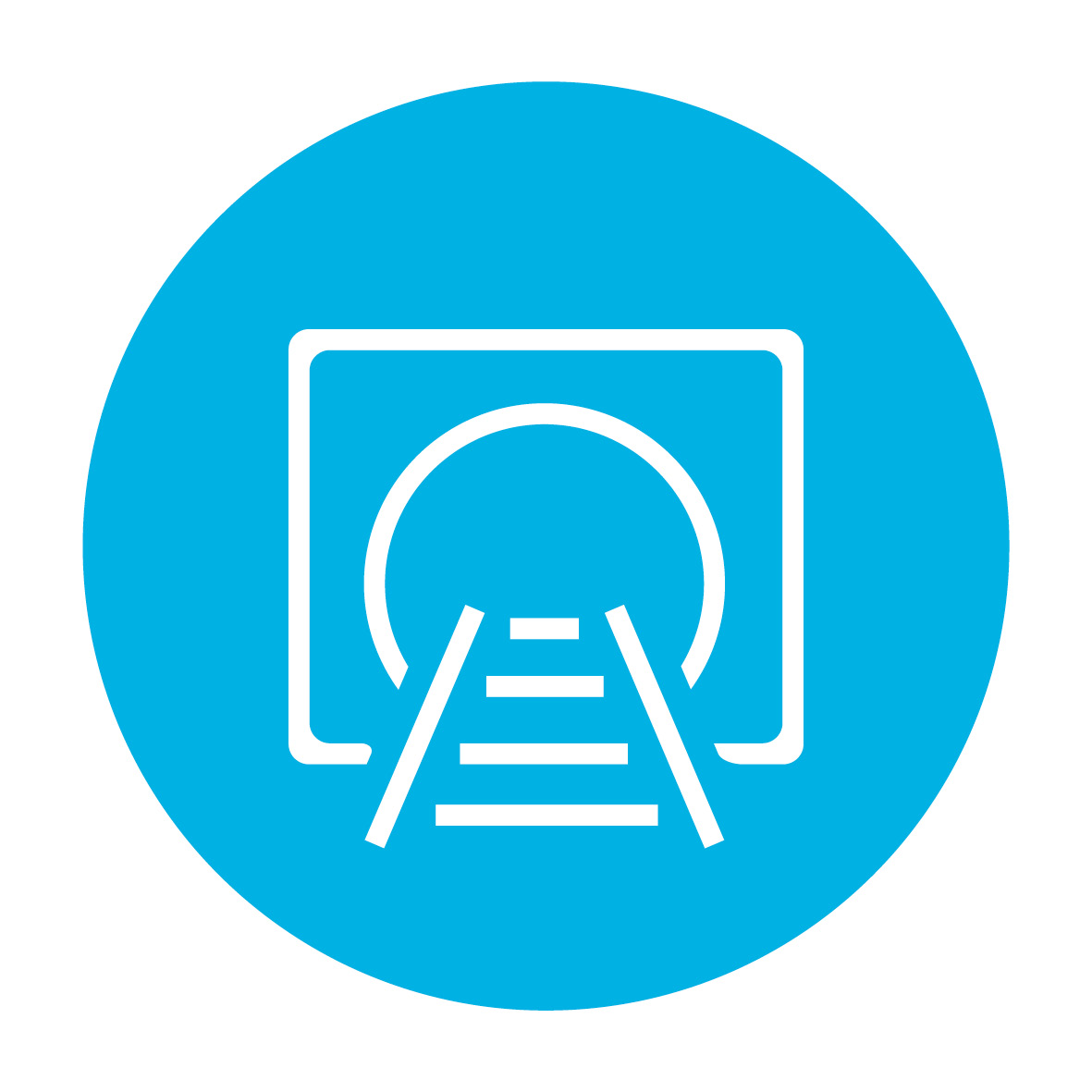 NonRSSB
Control Commandand Communication
Non RSSB standards
Infrastructure
0 new standards
0 new standards
4 new standards
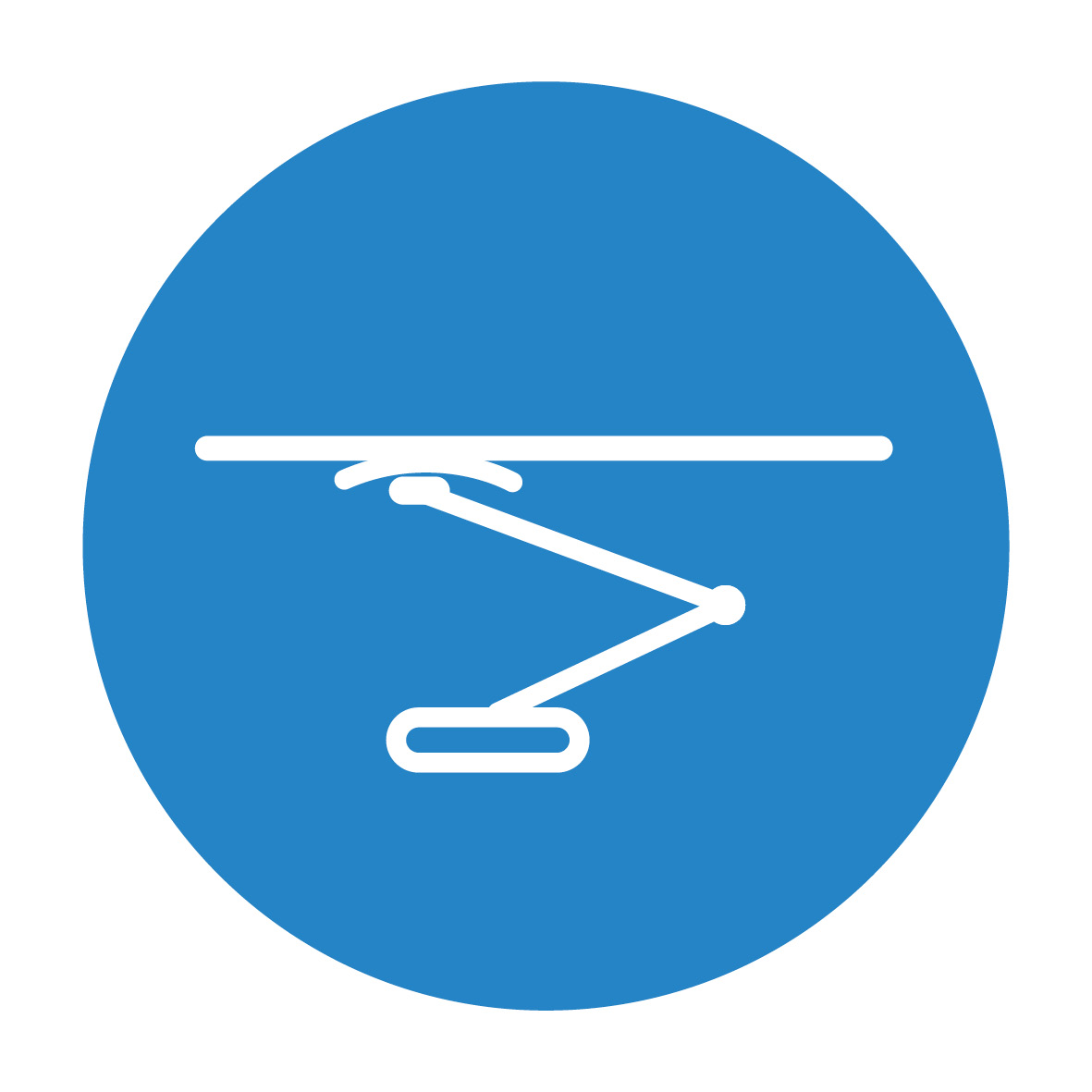 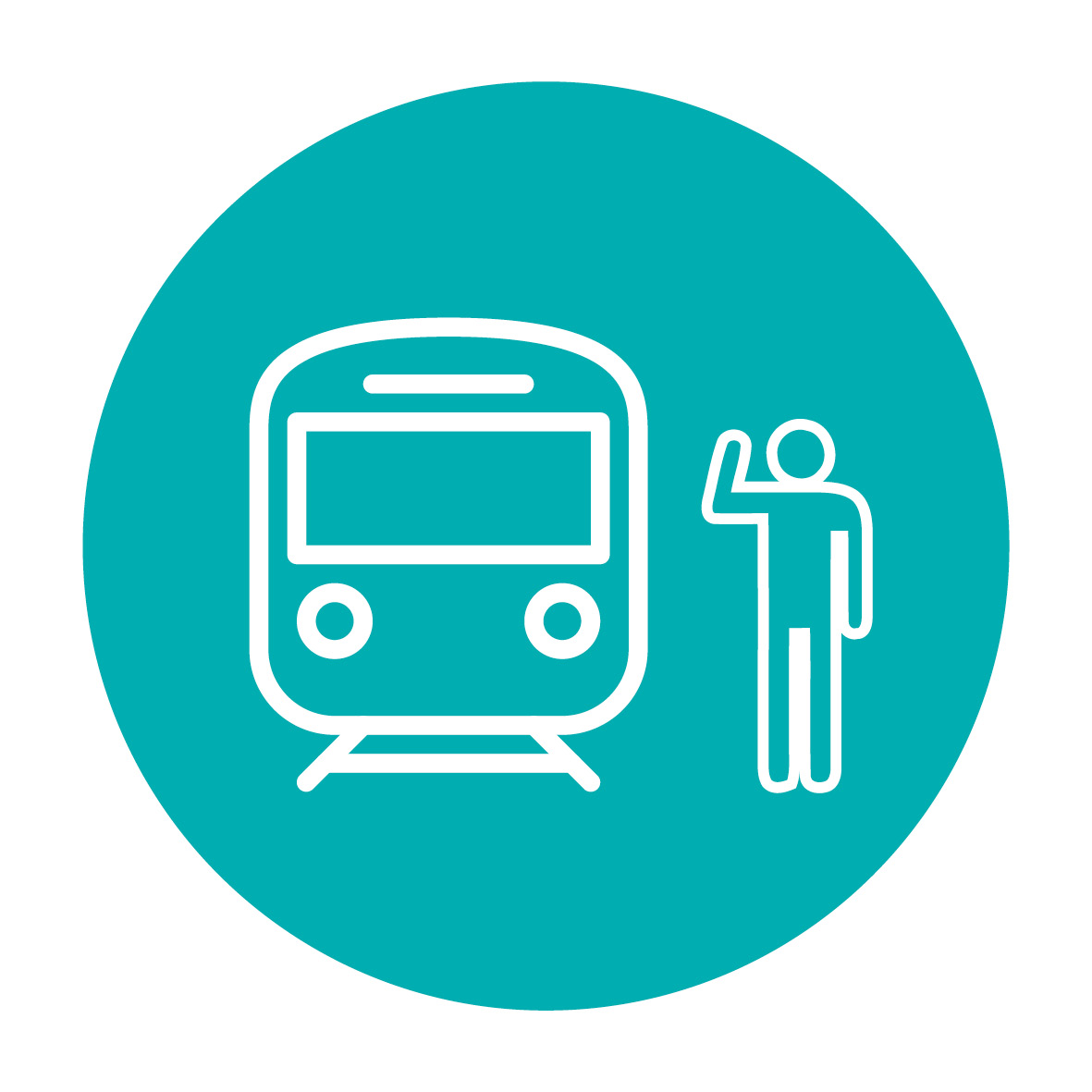 Rail related legislation
Energy (AC & DC systems)
Operational rules
3 new standards
5 Rule Book point releases
0 new standards
No new legislation has been published
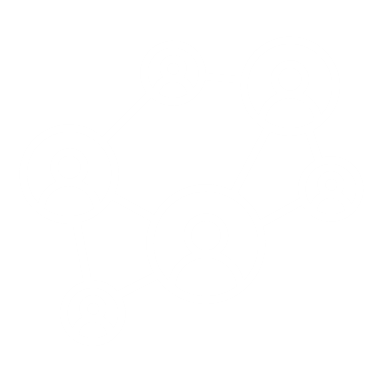 Click on the icons for more detail on those changes
[Speaker Notes: Here are the headlines - Click on the icons for more detail on those changes]
Changes to Standards – March 2022
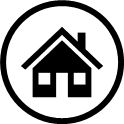 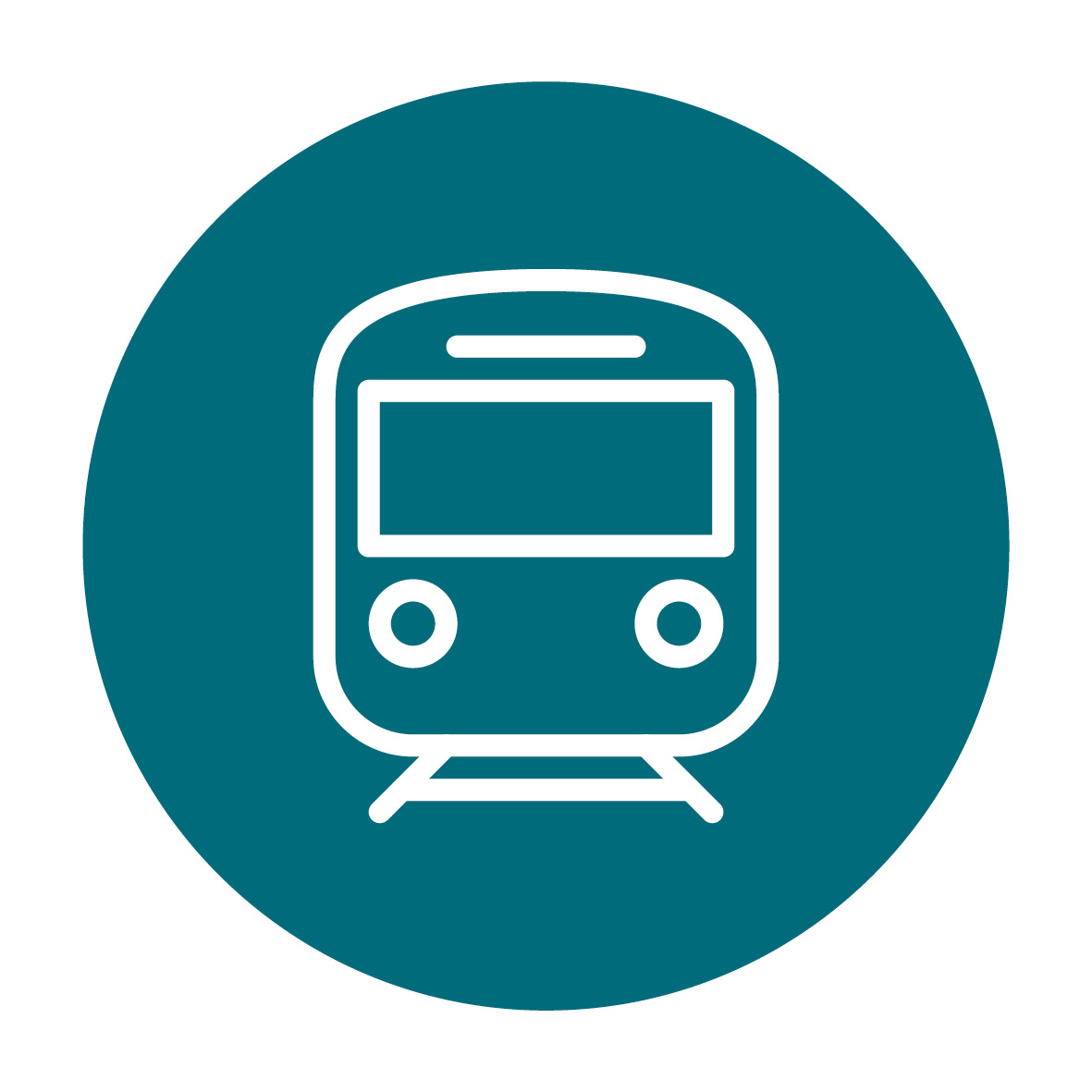 Four Rolling Stock standards have had point releases or amendments since December 2021.
RIS-8250-RST Issue 1 - Reporting High Risk Defects (amendment Iss 1 AM002) 
Rolling stock recently introduced to the GB mainline railway is often maintained by the manufacturer under contract. In some cases the manufacturer may be the ECM rather than the RU;it is appropriate that the ECM can raise NIRs. Clauses 1.1.1, 1.1.3, Annex A: Part 2 and Part 4 have been changed to clarify this
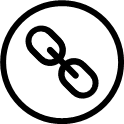 RIS-2712-RST Issue 1.1 - On Train Camera Monitoring Systems (point release)
G 2.6.1.6  has been amended as new research has highlighted that using focal length as ameans to compare different camera solutions, could mislead users of the RIS
New guidance (G 2.11.4) has been added to provide guidance on cloud based storage systems.
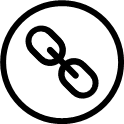 GMRT2161 Issue 2.1 - Requirements for driving cabs of railway vehicles (point release)
Updated to change TSI references to NTSNs so that it remains valid and accurate following the
UK's exit from the EU.
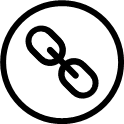 RIS-2761-RST Issue 1.1 - Rail industry standard for driving cabs (point release)Updated to change TSI references to NTSNs so that it remains valid and accurate following the
UK's exit from the EU.
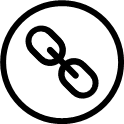 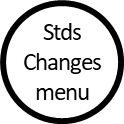 Click on the title to access the standard on the RSSB website
[Speaker Notes: Headlines ……….]
Changes to Standards – March 2022
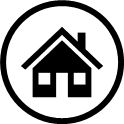 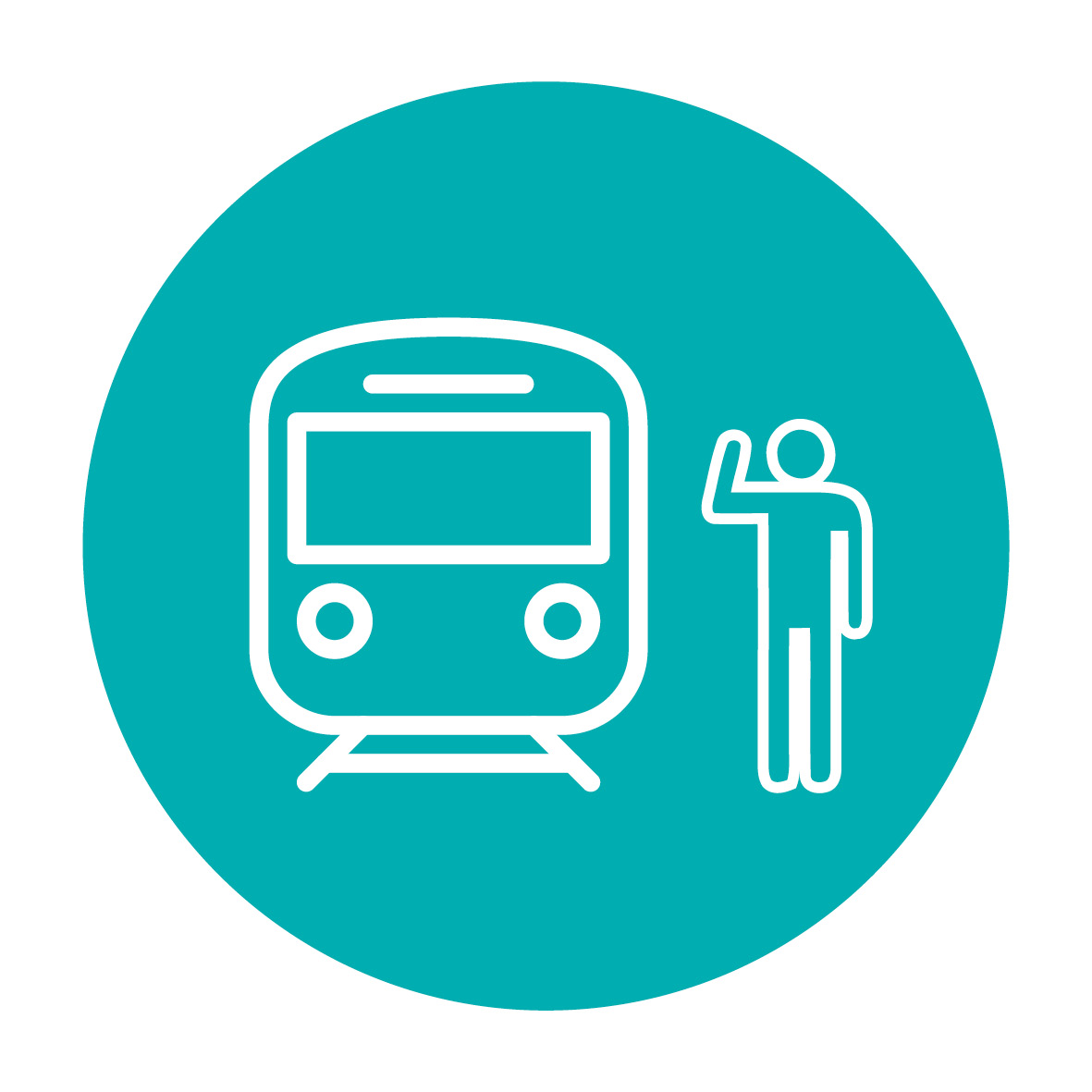 Three new Operations standards has been published in the March 2022 standards catalogue.
RIS-3784-TOM Issue 1 - Multi Mode Signage
RIS-8070-TOM Issue 2- Drugs and alcohol testing for safety-critical workers
RIS-3119-TOM Issue 3 - Accident and Incident Investigation
Click on a standard to find out more
More
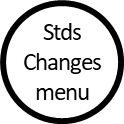 [Speaker Notes: Headlines ……….]
Changes to Standards – March 2022
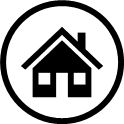 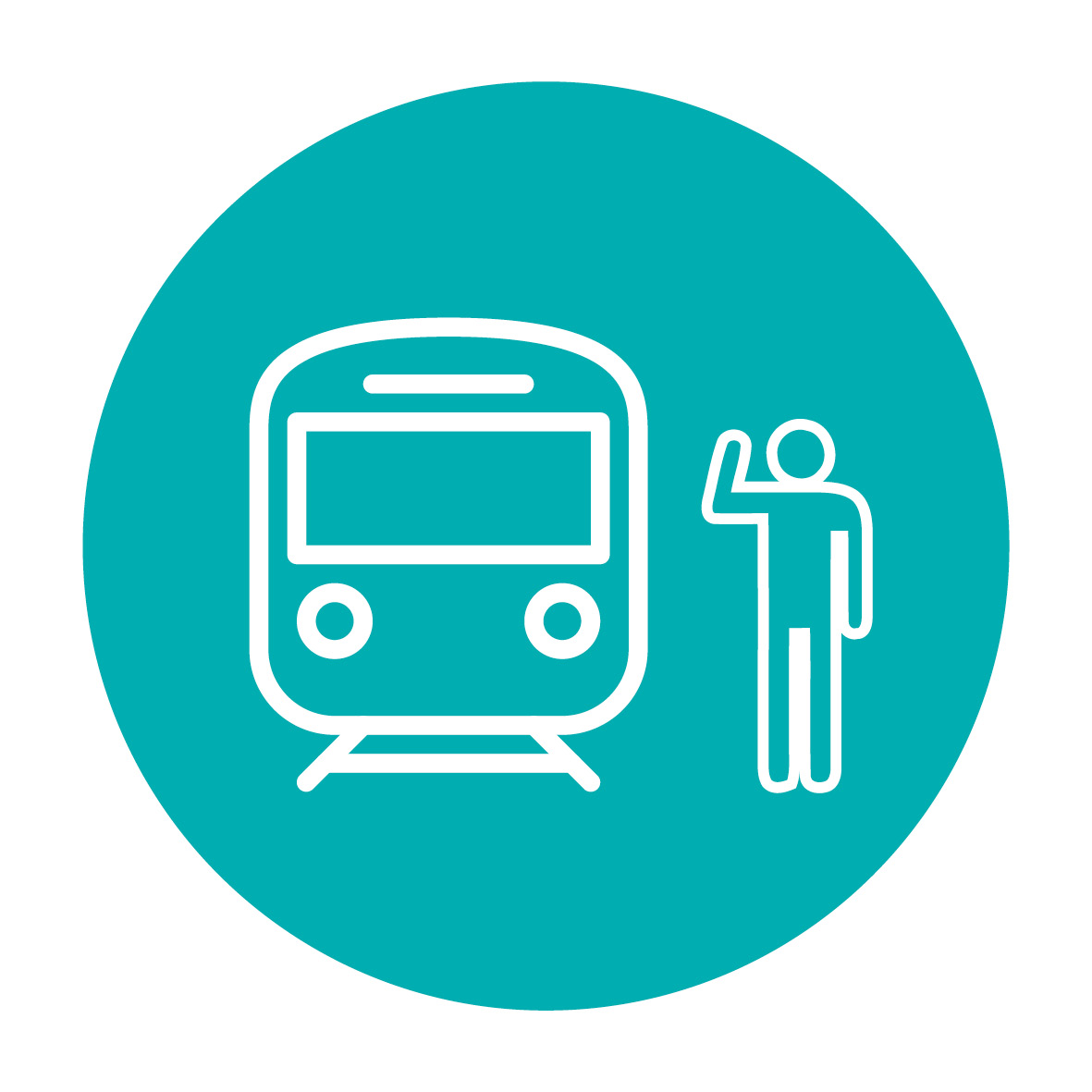 5 Rule Book point releases have been published in the March 2022 standards catalogue.
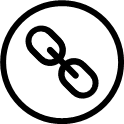 GERM8000-Trackworkers Issue 10.1 Minor editorial changes made only to the web version. Paper copies and Rule Book app not amended
GERM8000-Signaller/Signalling Technician Issue 11.1 Minor editorial changes made only to theweb version. Paper copies and Rule Book app not amended
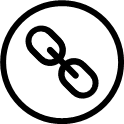 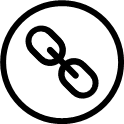 GERM8000-Master-Module Issue 11.1 Minor editorial changes made only to the web version. Paper copies and Rule Book app not amended
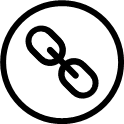 GERM8000-Train Operations Staff Issue 11.1 Minor editorial changes made only to the web version. Paper copies and Rule Book app not amended
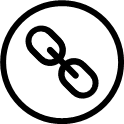 GERM8000-Train Driver Issue 11.1 Minor editorial changes made only to the web version. Paper copies and Rule Book app not amended
Click on the title to access the standard on the RSSB website
Back
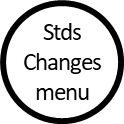 [Speaker Notes: Headlines ……….]
Changes to Standards – March 2022
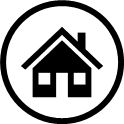 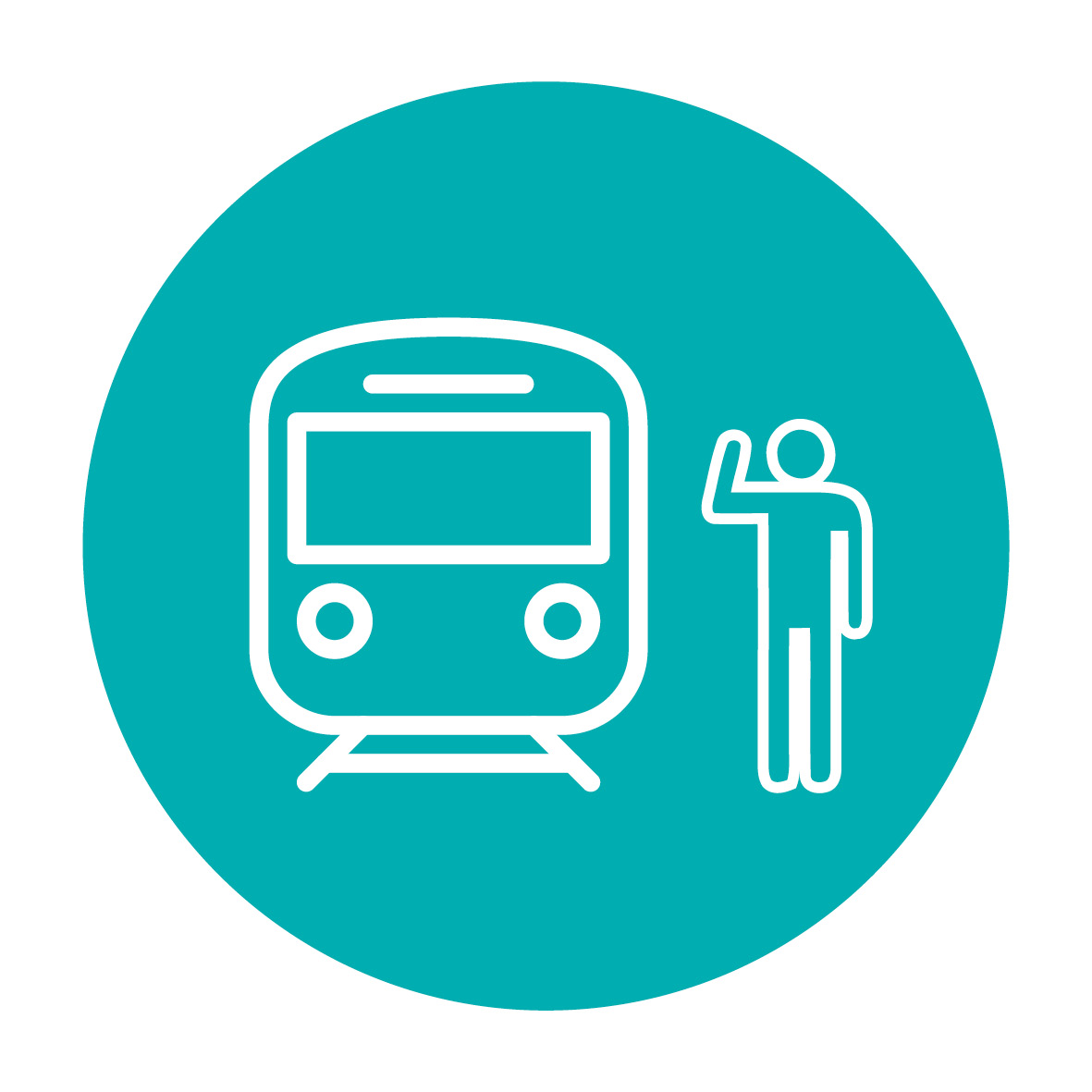 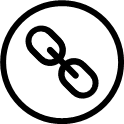 RIS-3784-TOM Issue 1 - Multi Mode Signage
Overview – Multi-mode trains that can utilise traction power either from an external electricsupply (overhead or conductor rail) or from an internal source such as diesel or batterypower are being introduced to the GB mainline railway, supporting decarbonisation.
This new Rail Industry Standard sets out requirements and guidance for assessing powerchangeover locations and the selection of signage supporting the driving task. This includes temporary 	power change- -overs, for example because of overhead line damage or engineering  work.                     	This standard supports the broader requirements and guidance in RIS-2713-RST System 	Requirements for the Introduction and Operation of Multi-Mode 	Rolling Stock.
	Note - The signage arrangements are to be evaluated through trials, the conclusions ofwhich will, if appropriate, be incorporated into this standard in the future.

Benefits – RIS-3784-TOM supports successful integration of multi-mode rolling stock ontothe GB mainline railway, and the driveability of a route so far as multi-mode rolling stock isconcerned. This will result in performance benefits as damage to the conductor rail will beminimised reducing delays, saving the industry about £11.3m over five years.

Audience – This standard is intended for railway undertakings and infrastructure managers concerned in the introduction of multi-mode rolling stock or the setting-up of temporary power changeover locations.
RUs
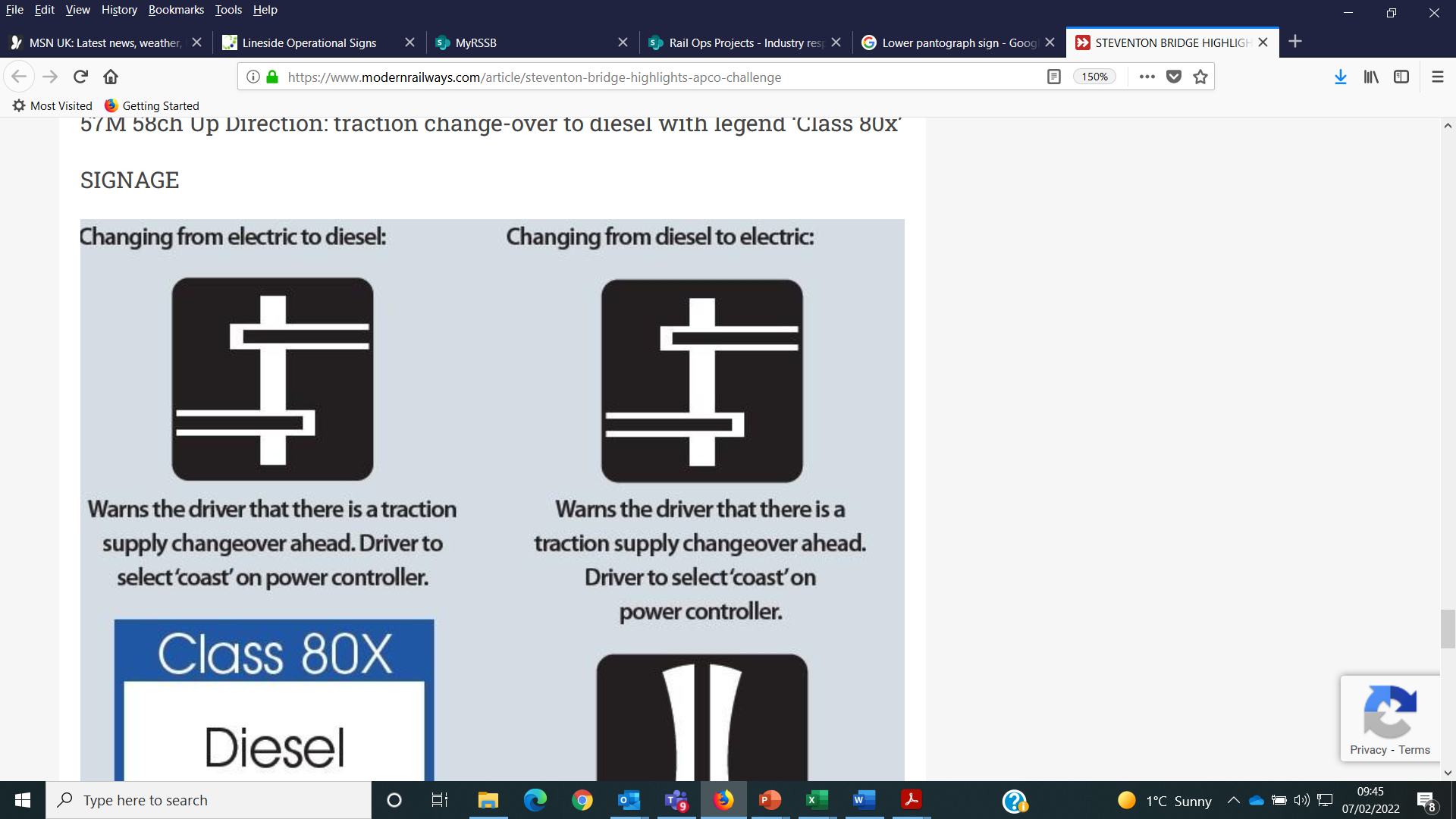 IMs
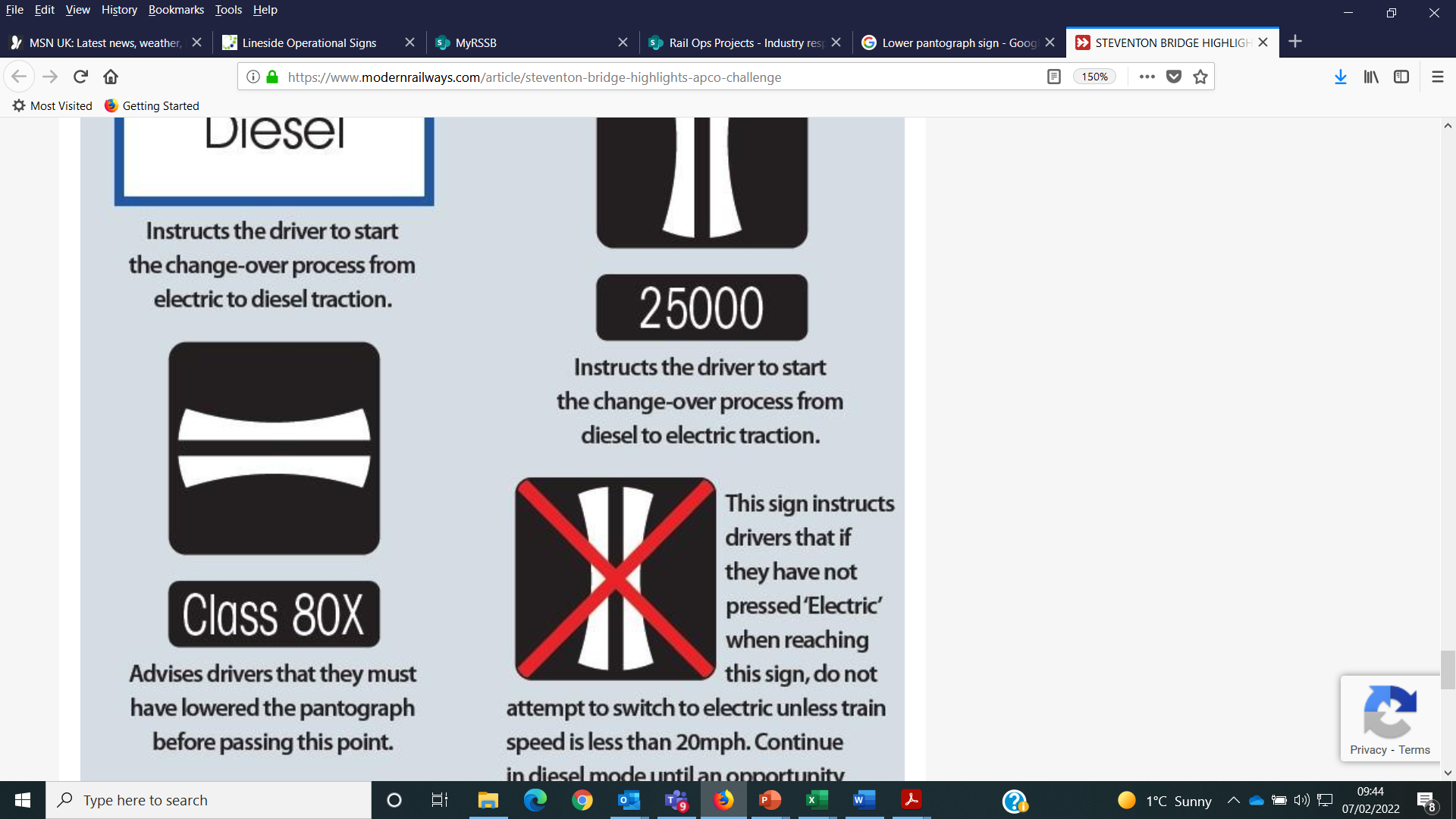 Operations
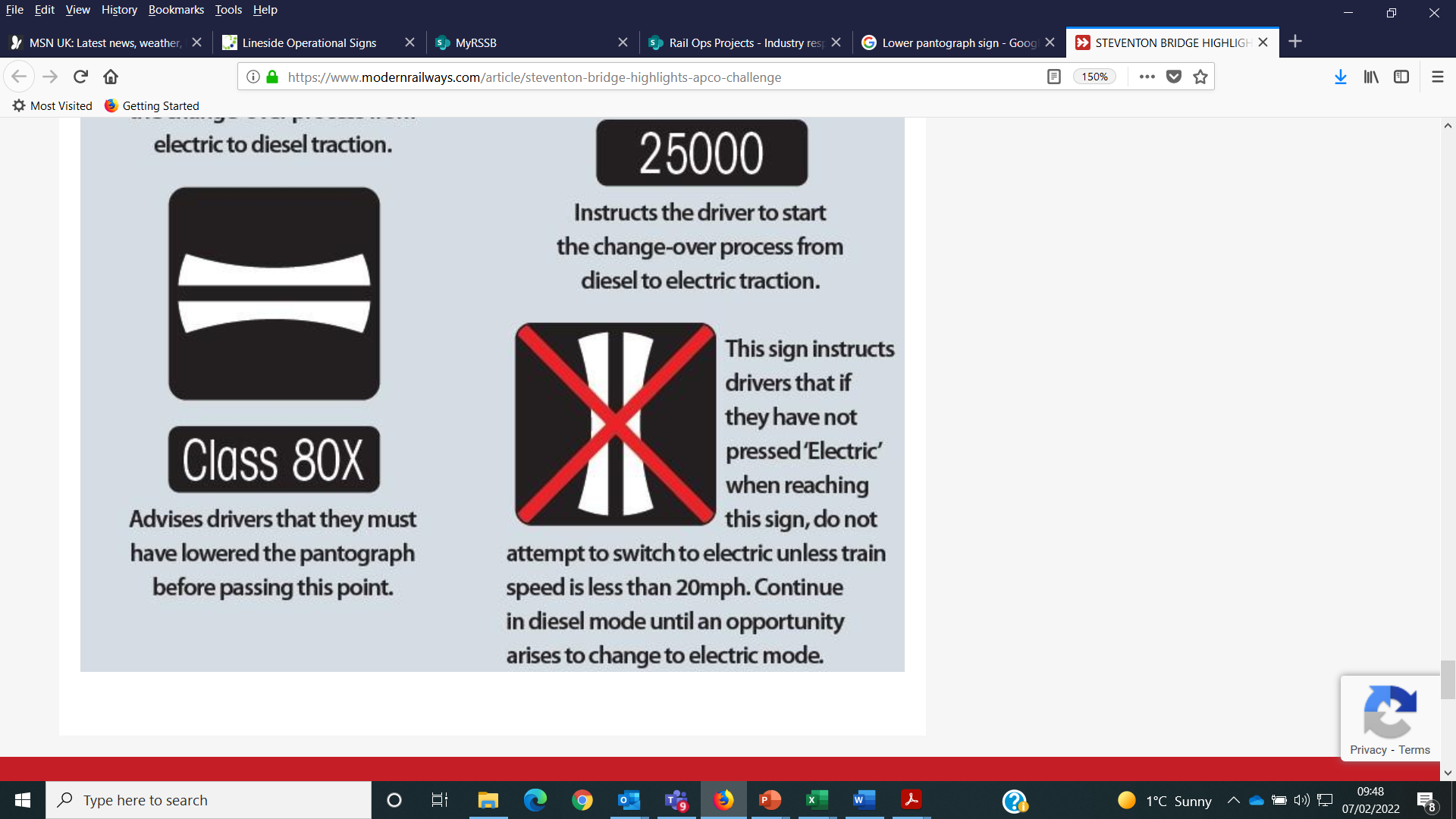 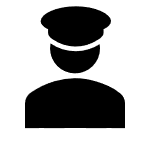 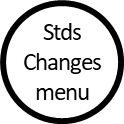 [Speaker Notes: Headlines ……….]
Changes to Standards – March 2022
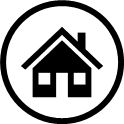 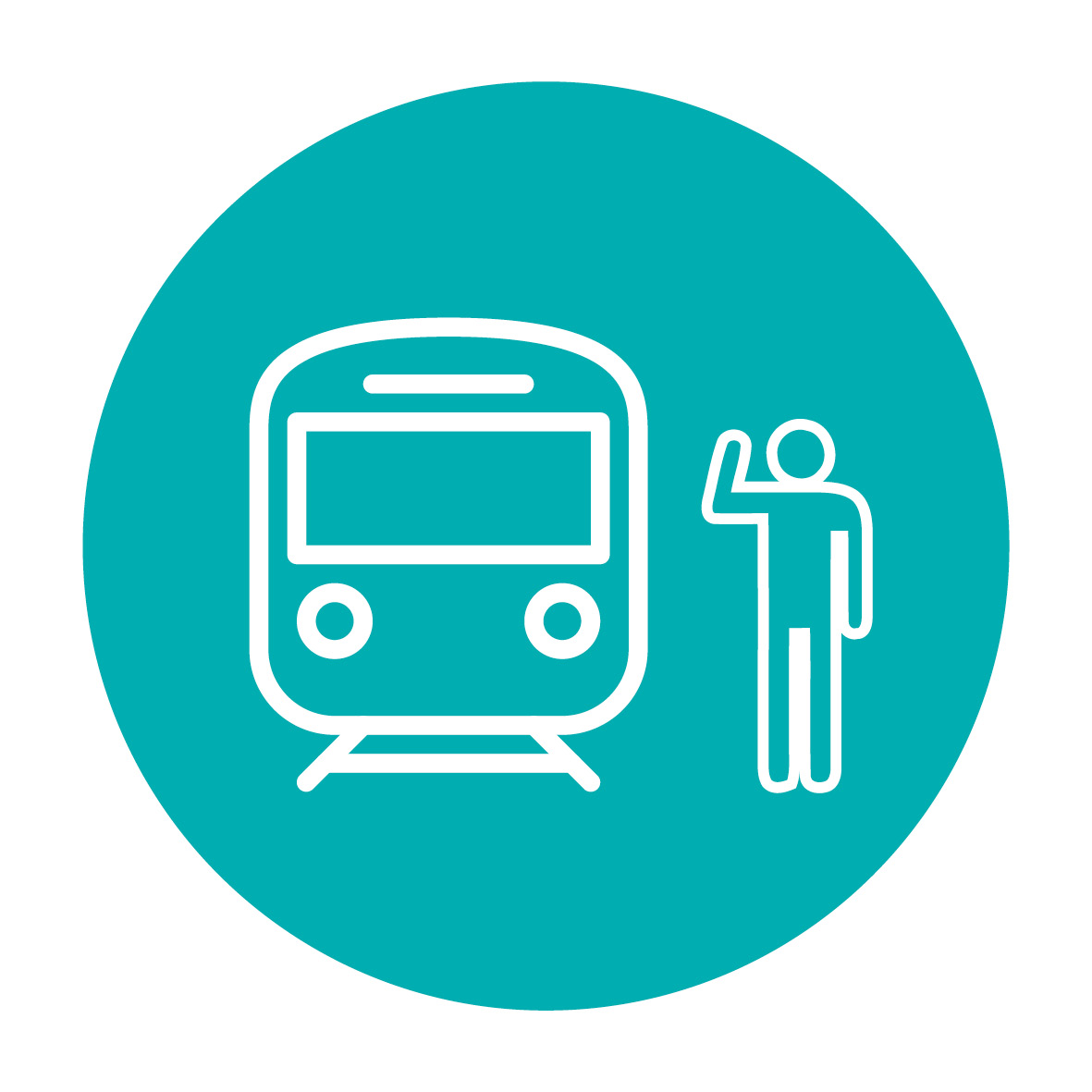 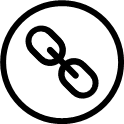 RIS-8070-TOM Issue 2 - Drugs and alcohol testing for safety-critical workers
Overview – This revision to RIS-8070-TOM, incorporates the guidance from GEGN8570 issue two (which has been withdrawn).  
The standard has been aligned with the Operations and Traffic Management National Technical Specification Notice (OPE NTSN) and it now provides -
Clarity on random testing using clear principles that removes discretion from managers;
Clearer guidance on actions to follow when personnel in safety-critical roles are suspected of being under the influence of drugs or alcohol; and
New guidance on testing individuals that use medicinal cannabis or those who eat poppy seed products. 

Benefits –  Adoption of the standard will provide employers with demonstrable evidence of due diligence in the prevention of  impairment at work of safety critical workers due to drugs or alcohol, thereby meeting the requirements in The Transport and Works Act 1992.

Audience – This standard is intended for Railway undertakings,  infrastructure managers and their contractors who employ safety critical workers and those directly involved in the selection, recruitment and management of personnel employed to undertake safety critical work, including occupational health practitioners.
RUs
IMs
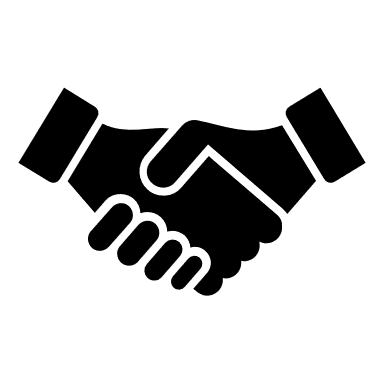 Operations
Suppliers
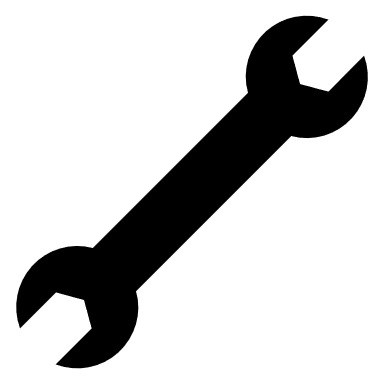 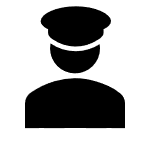 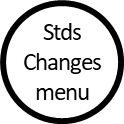 [Speaker Notes: Headlines ……….]
Changes to Standards – March 2022
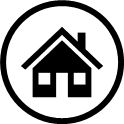 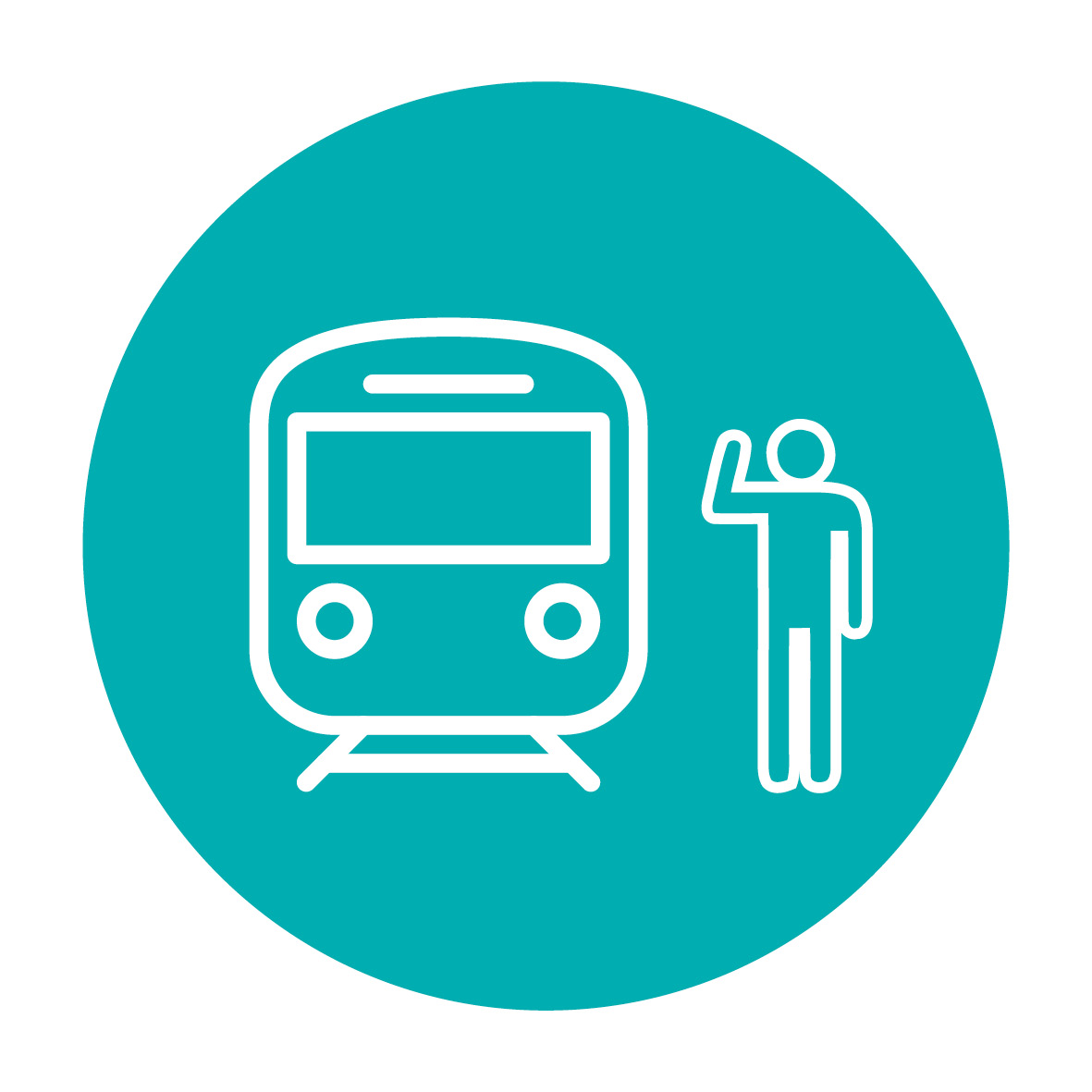 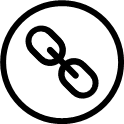 RIS-3119-TOM Issue 3 - Accident and Incident Investigation
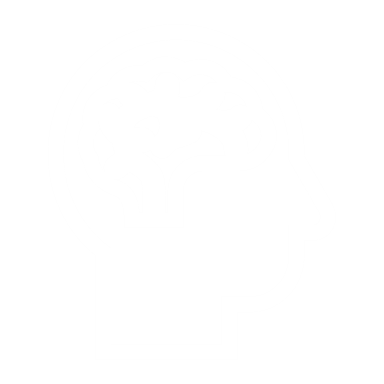 Overview – An update to the Safety Management Intelligence System (SMIS) saw the addition of new sub-categories for classifying incident factors. In response to this, and to other requests to improve the quality and consistency of investigations, the standard has been reviewed and new content added, including – 
New detailed sub-categories added for the Human Performance Factors and 10 Incident Factors (right graphic), enabling more detailed classification of causes, to align with SMIS.
Amendments in guidance to encourage industry to collaborate on one industry investigation.
Altered guidance on signal passed at danger (SPAD) investigations, including which organisation is lead investigator, and when a local or formal investigation is most appropriate.
Clarification on the structure and content of investigation reports, specifically the ‘factors for consideration’ section.

Benefits – These changes will support higher quality investigations. More focused classification of causes will improve trend information, assisting industry learning and reducing incidents. The financial benefit is expected to be around £340,000 over five years.

Audience – This standard applies to anyone involved in the investigation process, including investigators, panel members, reviewers and Designated Competent Persons (DCPs).
RUs
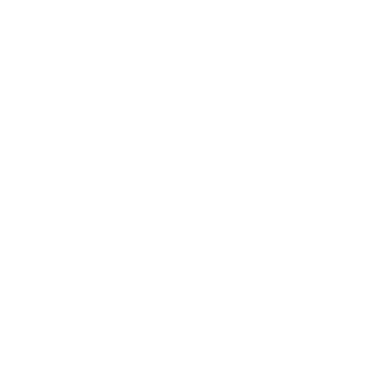 IMs
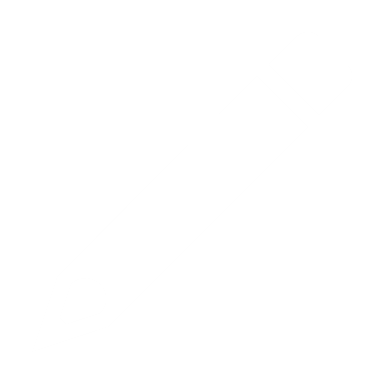 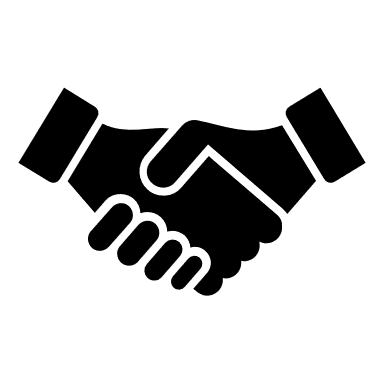 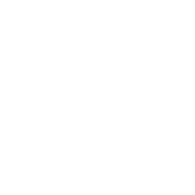 Operations
Suppliers
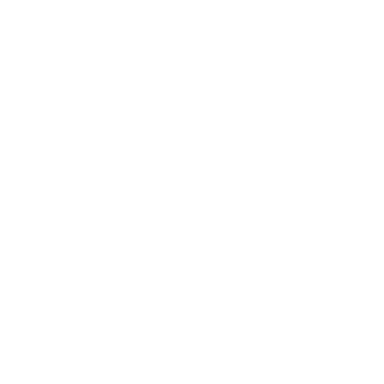 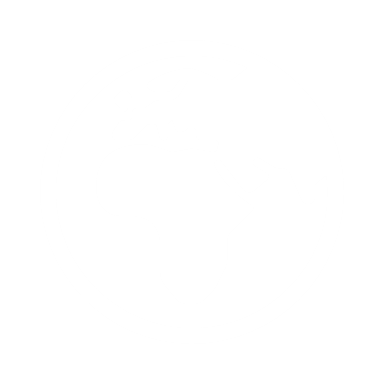 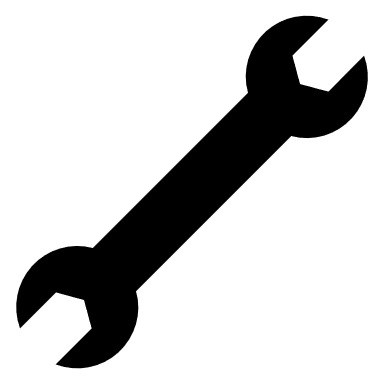 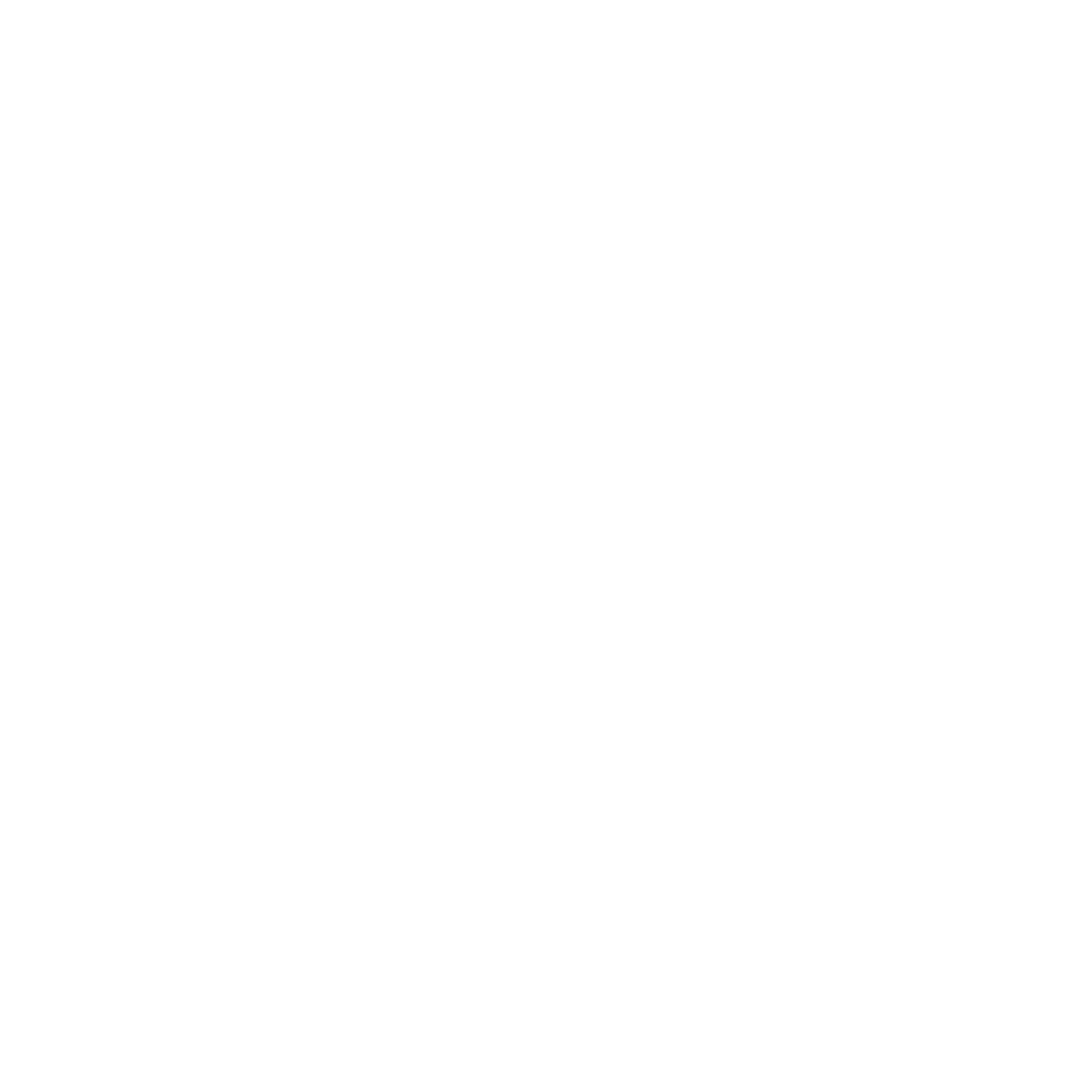 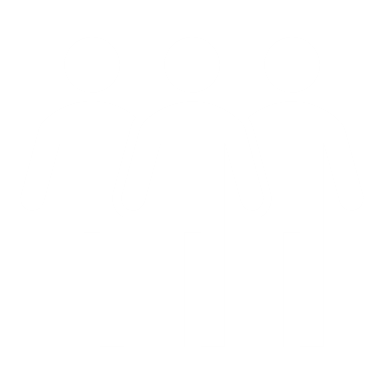 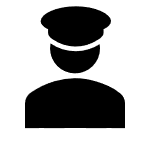 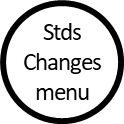 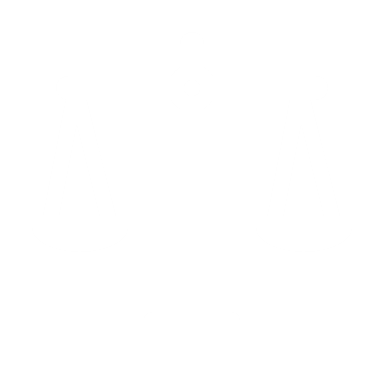 [Speaker Notes: Headlines ……….]
Changes to Standards – March 2022
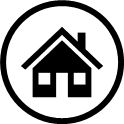 NonRSSB
4 Non RSSB standards have been published on the RSSB website
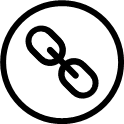 COP0042 Issue 1 - Working Safety Practices for Maintenance and Repair of OTMs
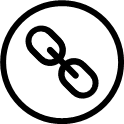 COP0046 Issue 1 - Storage and Recommissioning of OTP
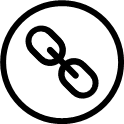 COP0126 Issue 3 - Management of OTM Speeds within T3 Engineering Possessions
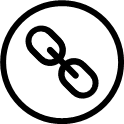 COP0131 Issue 1 - OTM Driver Communications Review Group (CRG)
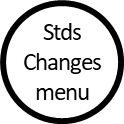 Click on the title to access the standard on the RSSB website
[Speaker Notes: Headlines ……….]
Changes to Standards – March 2022
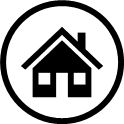 10 Deviations issued (21 applications submitted)
21-045-DEV; GIRT7020 - GB Requirements for Platform Height, Platform Offset and Platform WidthPlatform widths in some places at Old Oak Common are less than the required 2500mm and will befurther reduced with the installation of the proposed Telecoms equipment.
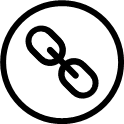 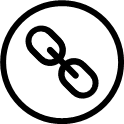 21-015-DEV; GERT8000-TW1 Preparation and movement of trainsInstructions prevent dead locomotives being marshalled at any point within a freight train other than behind the hauling loco(s) or at the extreme rear.
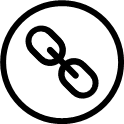 21-054-DEV; GERT8000-HB12 - Duties of the engineering supervisor (ES) or safe work leader (SWL) in a possession. Allowance of working within the 100-metre separation between site of work / activity and WSMB, but only where there is a 10mph permissive speed limit.
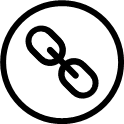 21-021-DEV; GERT8000-SP- SpeedsPermissible speeds applied to manage risk of signal overrun or Level Crossing (LC) risk does not impose risks when the front of the train has passed the area of speed restriction.
More
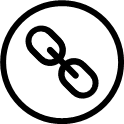 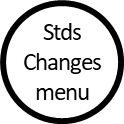 Link to deviations page on RSSB website
[Speaker Notes: Headlines ……….]
Changes to Standards – March 2022
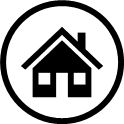 10 Deviations issued (21 applications submitted)
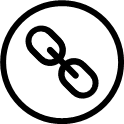 21-049-DEV; GIRT7020 - GB Requirements for Platform Height, Platform Offset and Platform WidthClearances Construction of a new staircase and bridge structure at Surbiton is to improve safety.  Need toreduce the platform widths temporarily to 1.8m.to facilitate construction/separate passengers
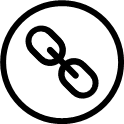 18-072-DEV; GMRT2472 Requirements for Data Recorders on Trains
The Class 317 is a legacy fleet that was never designed with a Driver Safety Device (DSD) isolation, deviation against the OTMR Requirements standard GMRT2472 in order to facilitate the shared OTMR channel used by two discrete inputs.
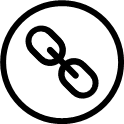 20-041-DEV; GIRT7033 - Lineside SignsWhere the permissible speed has been applied to manage other risks, e.g. signalling or level crossing (LC) risk, and there is no reason to restrict the train speed during the passage of the length of the train past the speed indicator, a suitable lineside operational sign which indicates to the driver that acceleration is permitted once the front of the train reaches the speed indicator would give much needed performance improvement.
Back
More
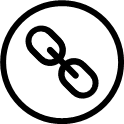 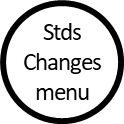 Link to deviations page on RSSB website
Click on the title to access the deviation on the RSSB website
[Speaker Notes: Headlines ……….]
Changes to Standards – March 2022
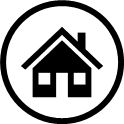 10 Deviations issued (21 applications submitted)
19-023-DEV; GERT8000-SP- SpeedsTemporary speed restriction at passive level crossings. It it is proposed to trial an arrangement under which an additional indicator lettered 'A' is provided with the 'T' indicator, which would be explained as meaning that the driver can increase the speed of the train on reaching the 'T' indicator.
20-003-DEV; GERT8000-TW1 Preparation and movement of trains and GERT8000-SP SpeedsThis application to use an alternative requirement seeks a derogation from this rule requirement for the purpose of OLE testing only including movements between stabling point and test location and the use of the train formation listed earlier within this section.
19-023-DEV; GERT8000-SP- SpeedsTemporary speed restriction at passive level crossings. It it is proposed to trial an arrangement under which an additional indicator lettered 'A' is provided with the 'T' indicator, which would be explained as meaning that the driver can increase the speed of the train on reaching the 'T' indicator.
Back
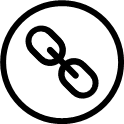 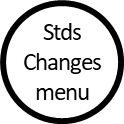 Link to deviations page on RSSB website
[Speaker Notes: Headlines ……….]
Standards planned for publishing in 2022
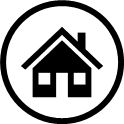 June 2022
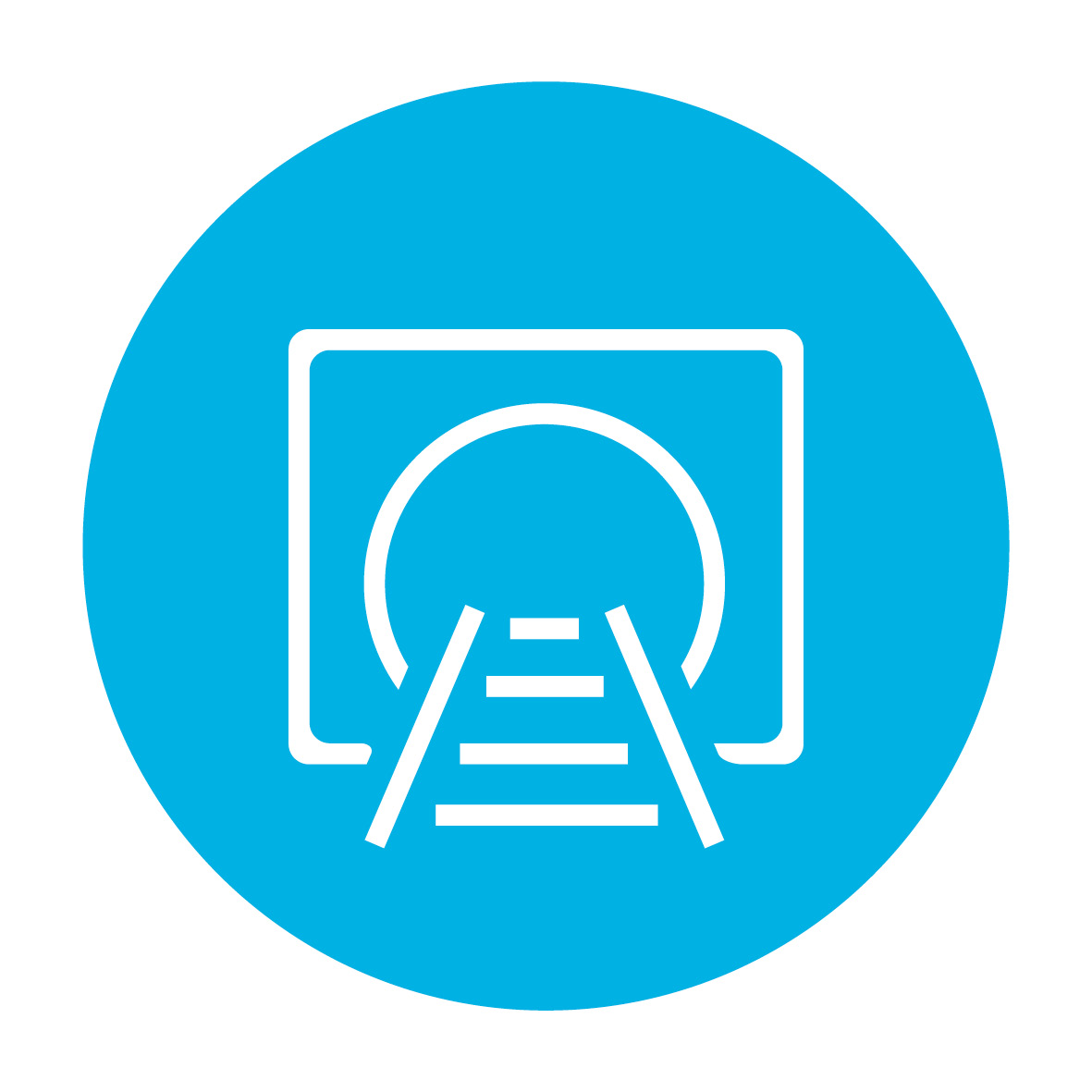 GIRT2020 Issue 2 – GB Requirements for Platform Height, Offset and Width
March 2022
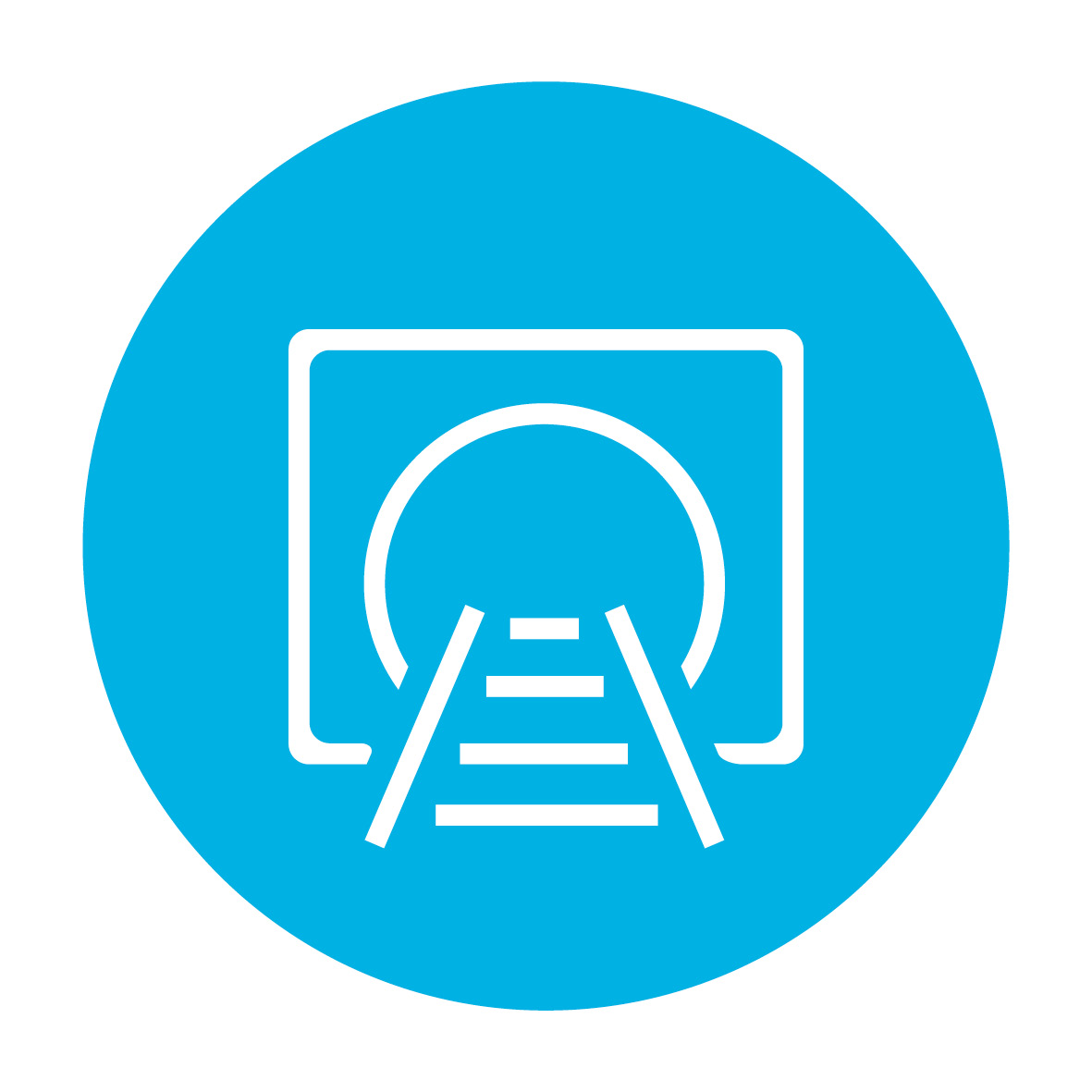 RIS-7016-INS Issue 2 – Interface between Station platforms , Track, Trains and Buffer Stops
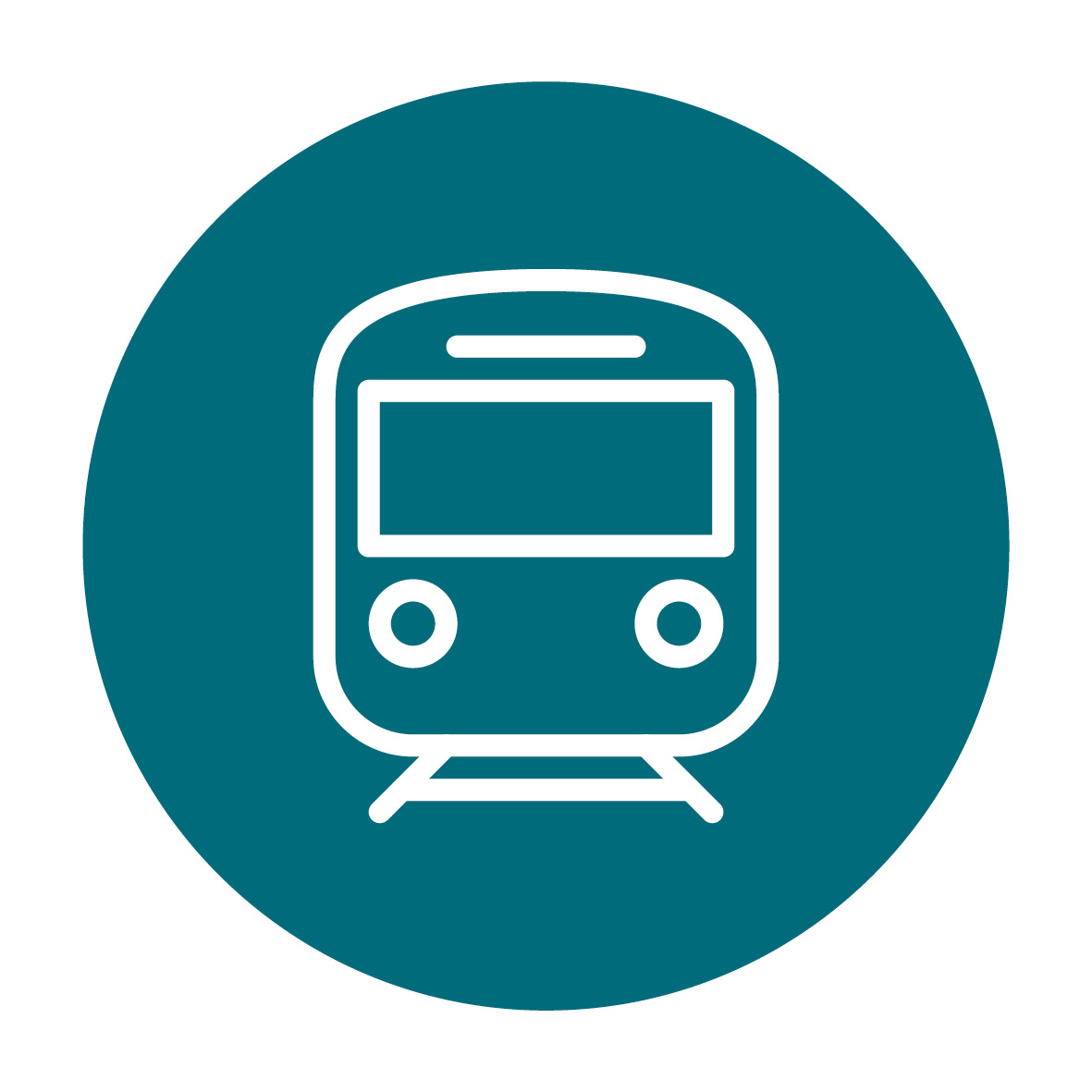 RIS-8273-RST Issue 1 – 	Assessment of Compatibility of Rolling Stock and Infrastructure – Gauging and 	Stepping distances
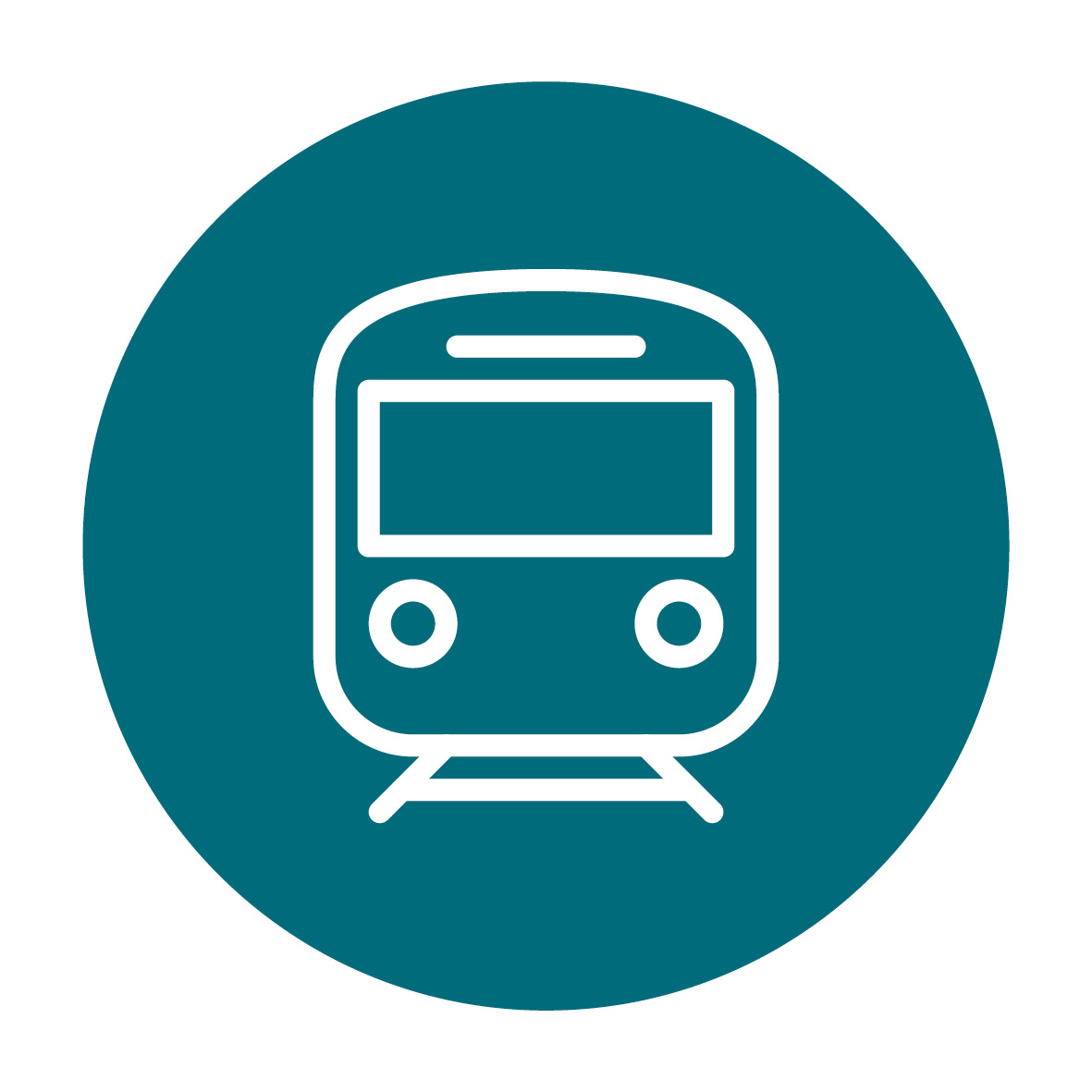 GMRT2173 Issue 4 – Size of vehicles and Position of Equipment
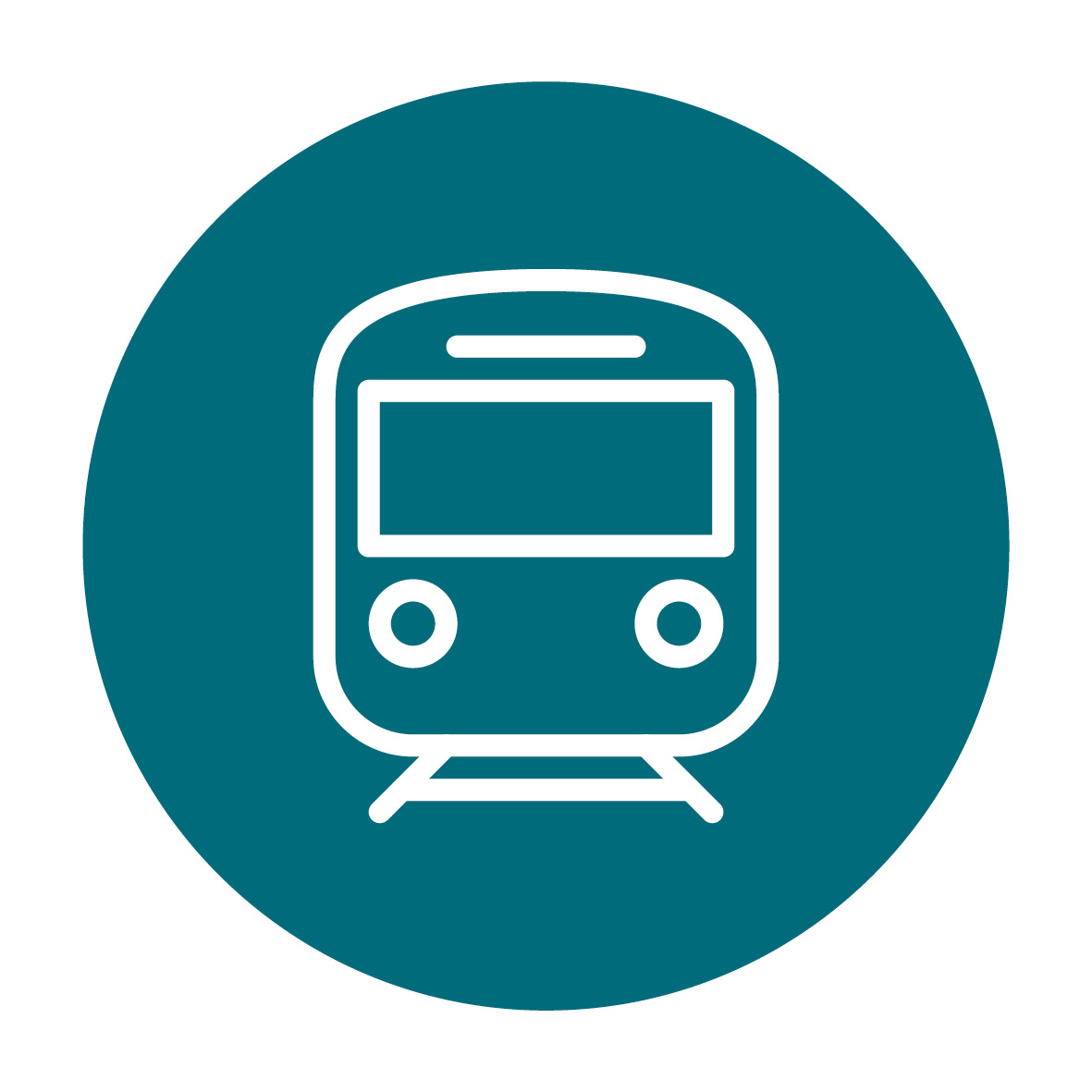 RIS-2773-RST Issue 2 – Format and method for defining  vehicle gauging data
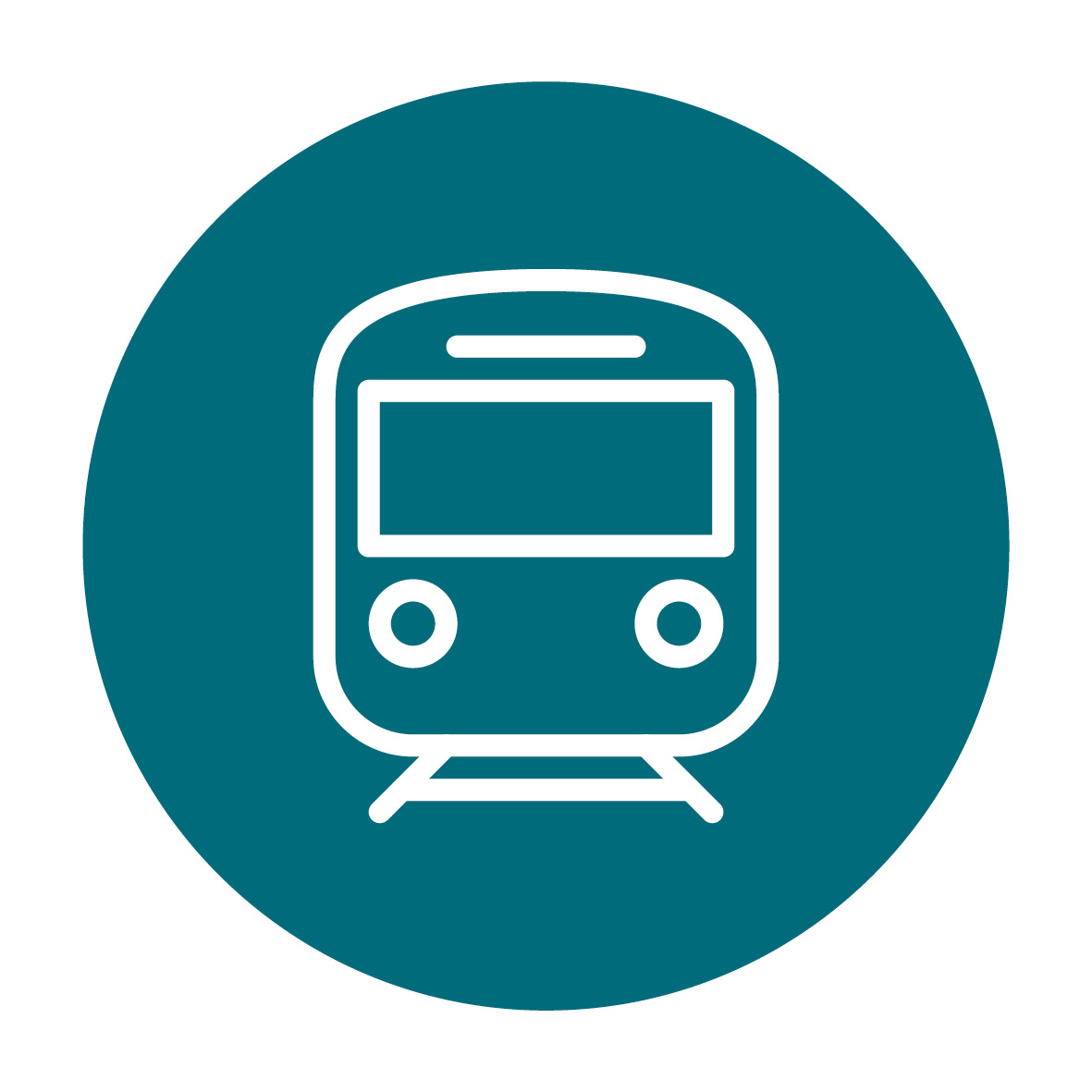 GERT8273 Issue 1 (Withdrawal) – Assessment of compatibility of rolling stock and infrastructure – Gauging and stepping distances
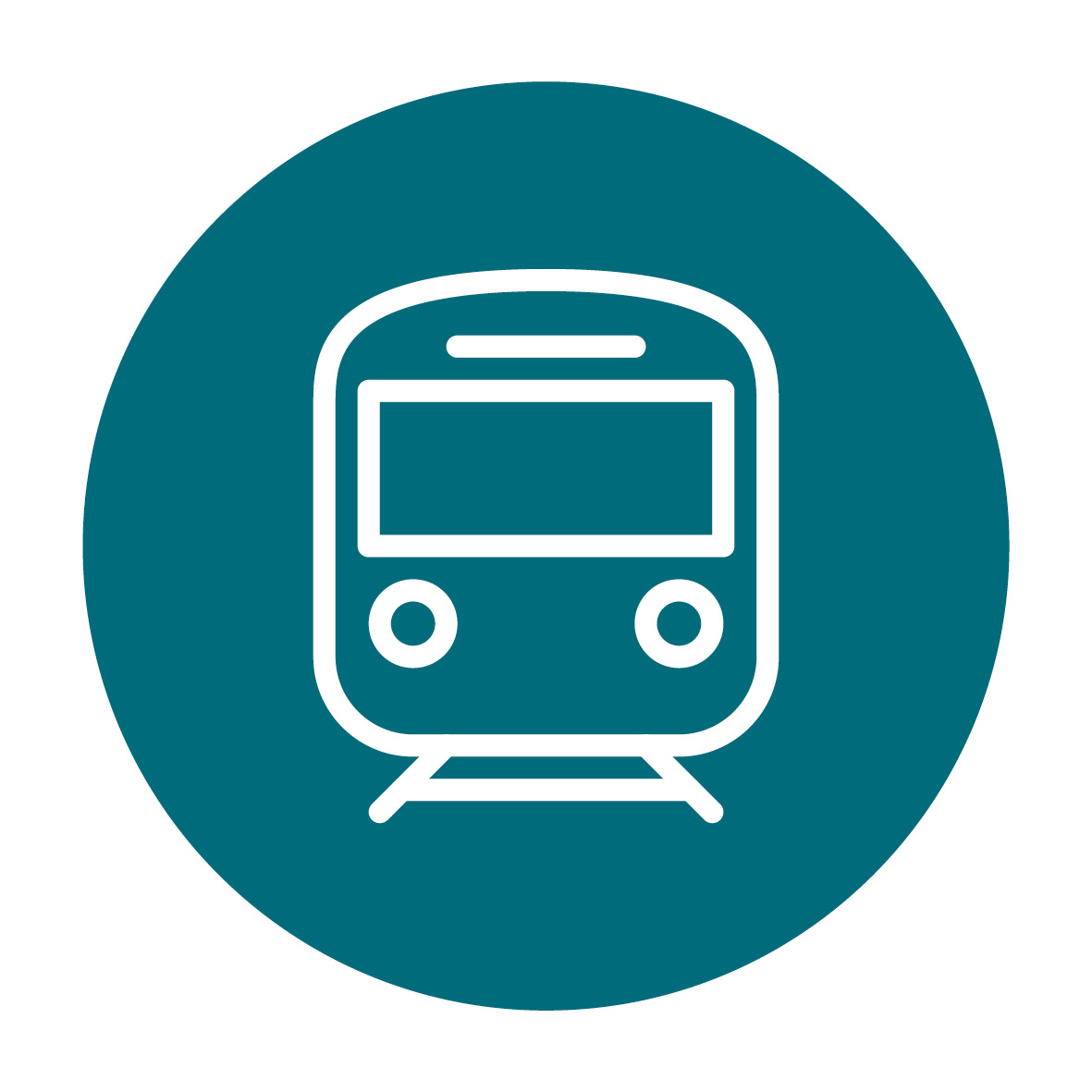 GMGN2571  Issue 2 Storage and Recommissioning of Rail Vehicles
Standards currently being drafted and due for consultation
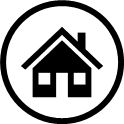 March 2022
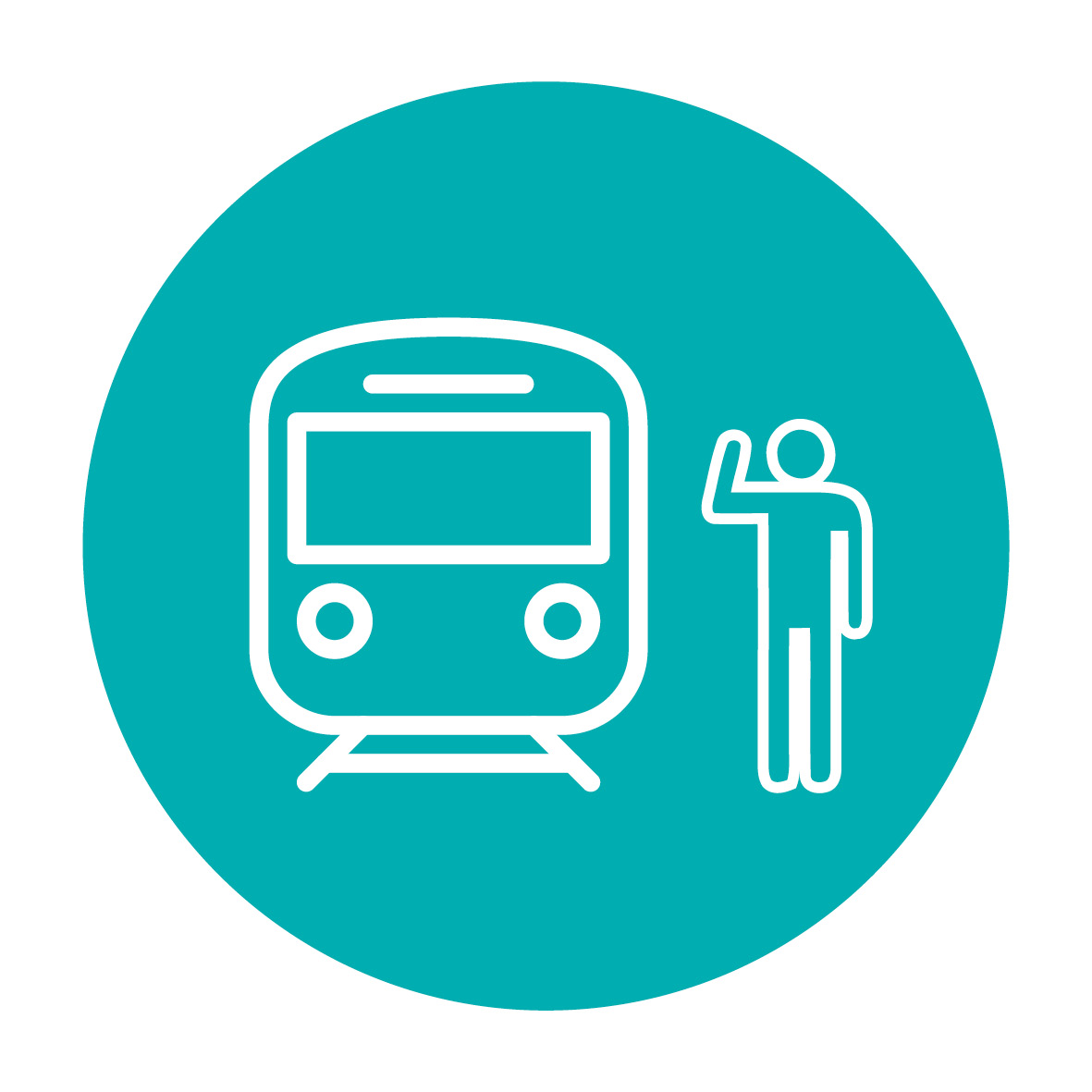 GERT8000‐TW5 Issue 11 ‐ 	Preparation and movement of trains: Defective or isolated vehicles and 	on‐train equipment
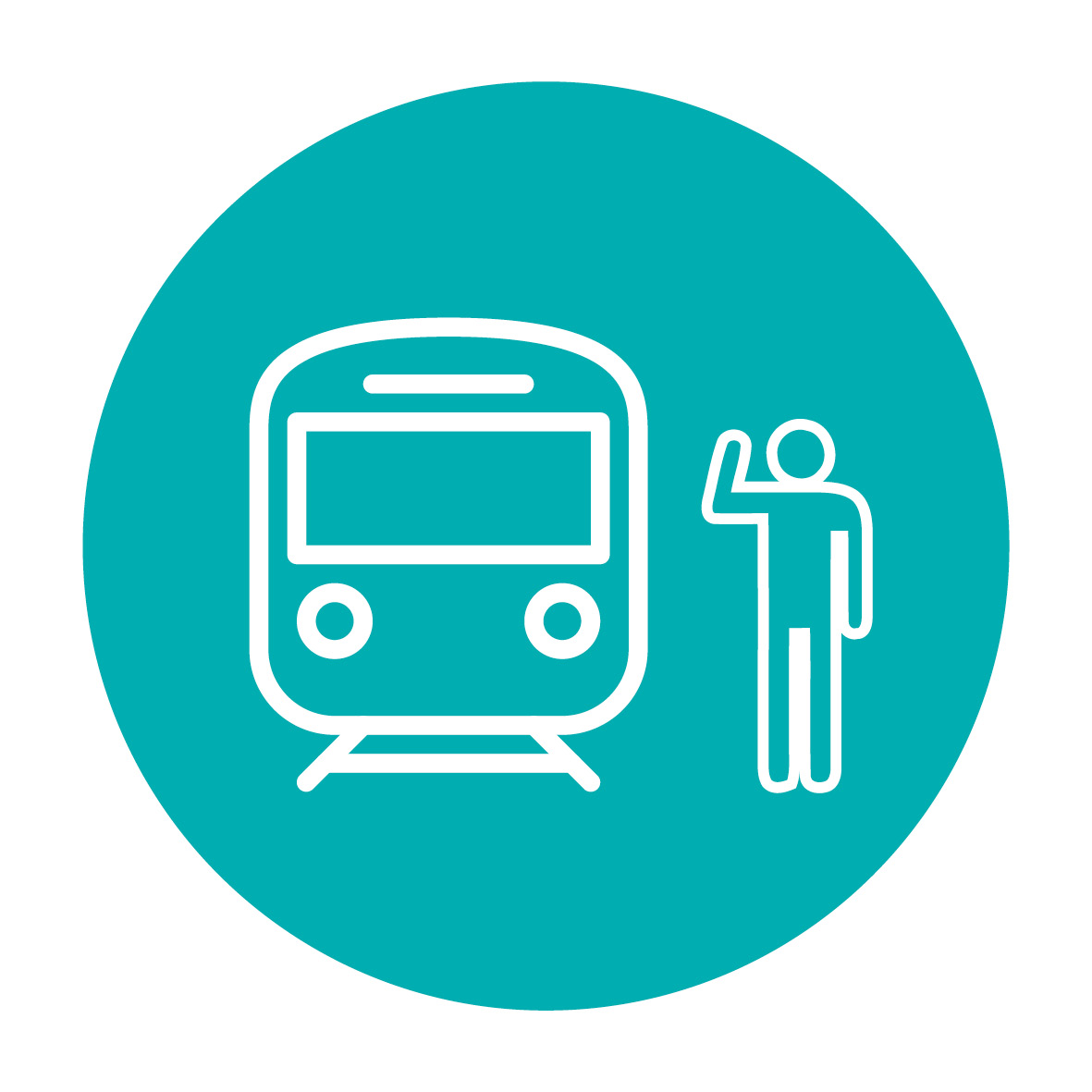 RIS‐3437‐TOM Issue 3 ‐ Defective On‐Train Equipment
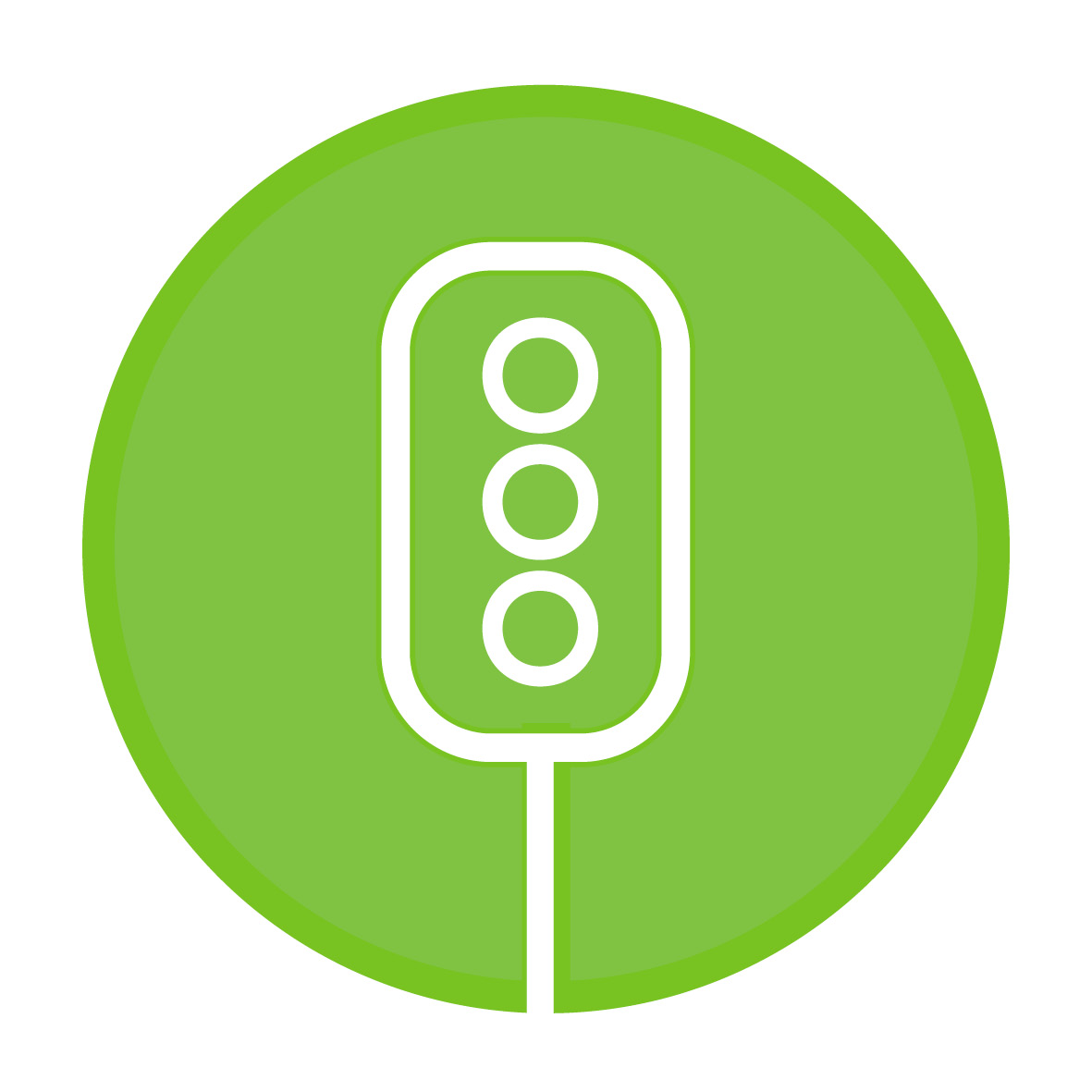 RIS‐0745‐CCS Issue 1 ‐ 	Client safety assurance of high integrity software based systems for railway applications
April 2022
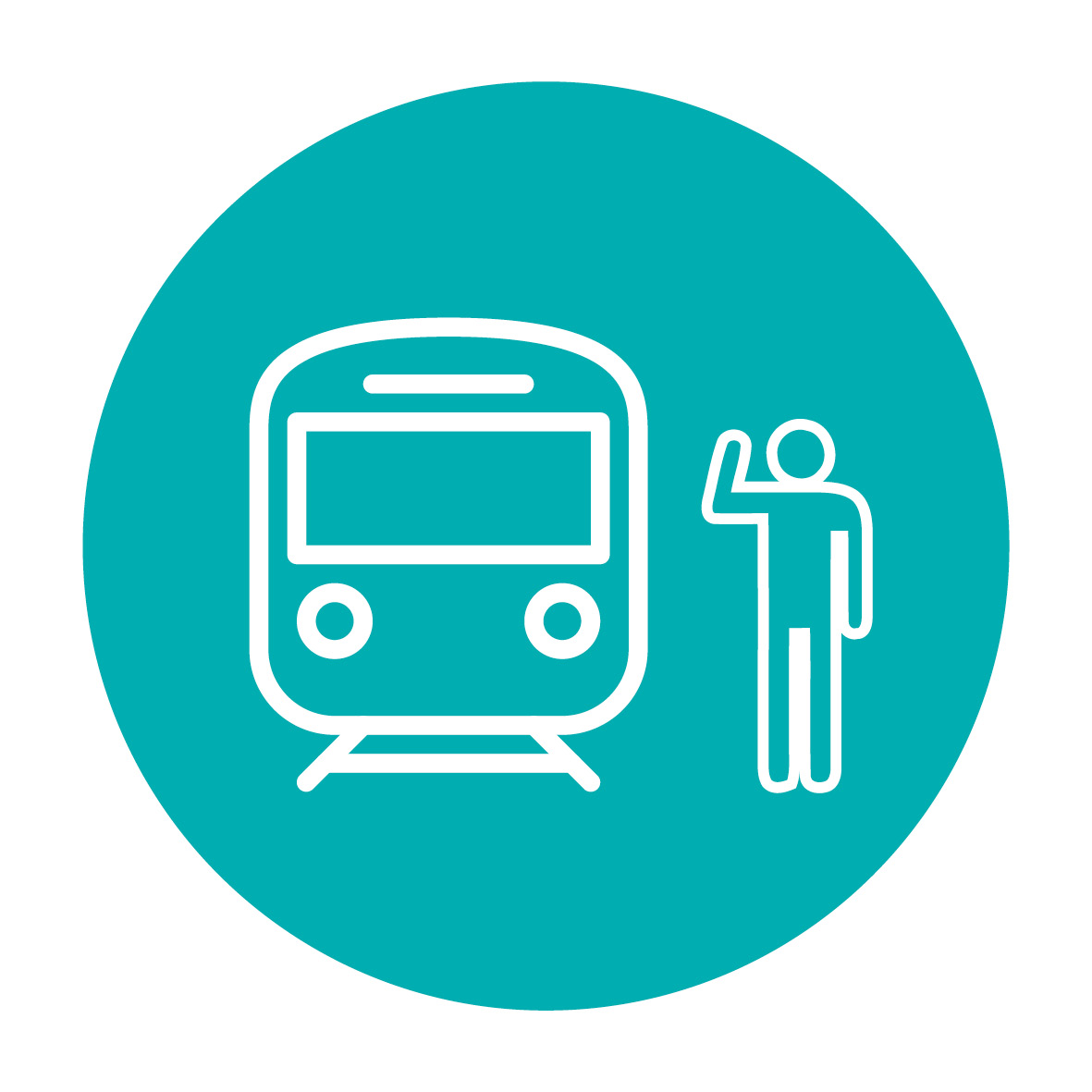 RIS‐3786‐TOM Issue 1 ‐ Trespass Risk Assessment
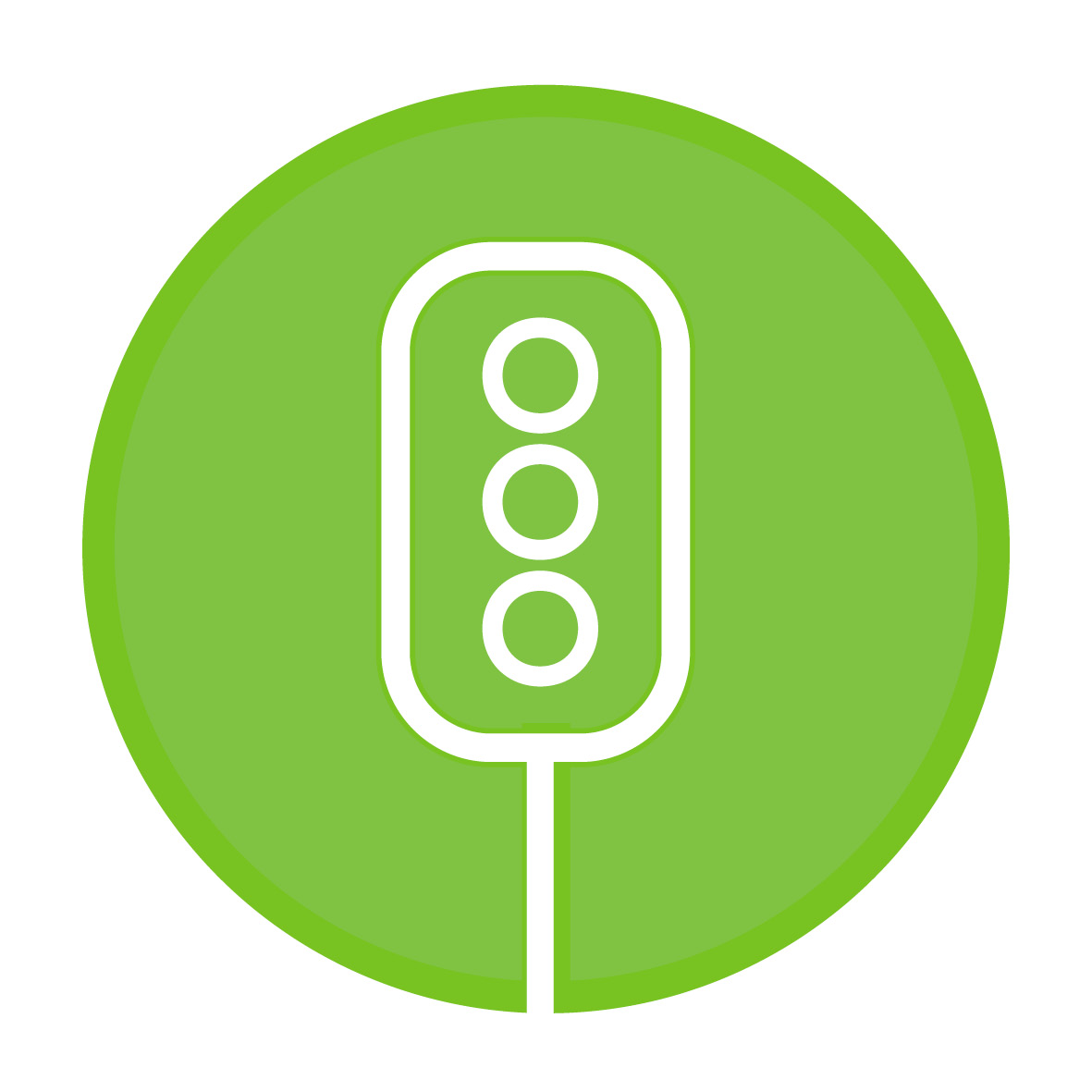 RIS‐8072‐CCS Issue 2 ‐ ERTMS National Identities Management
More Standards
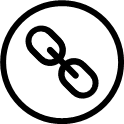 Link to the standards consultation page on the RSSB website
Standards currently being drafted and due for consultation
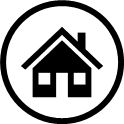 April 2022 continued
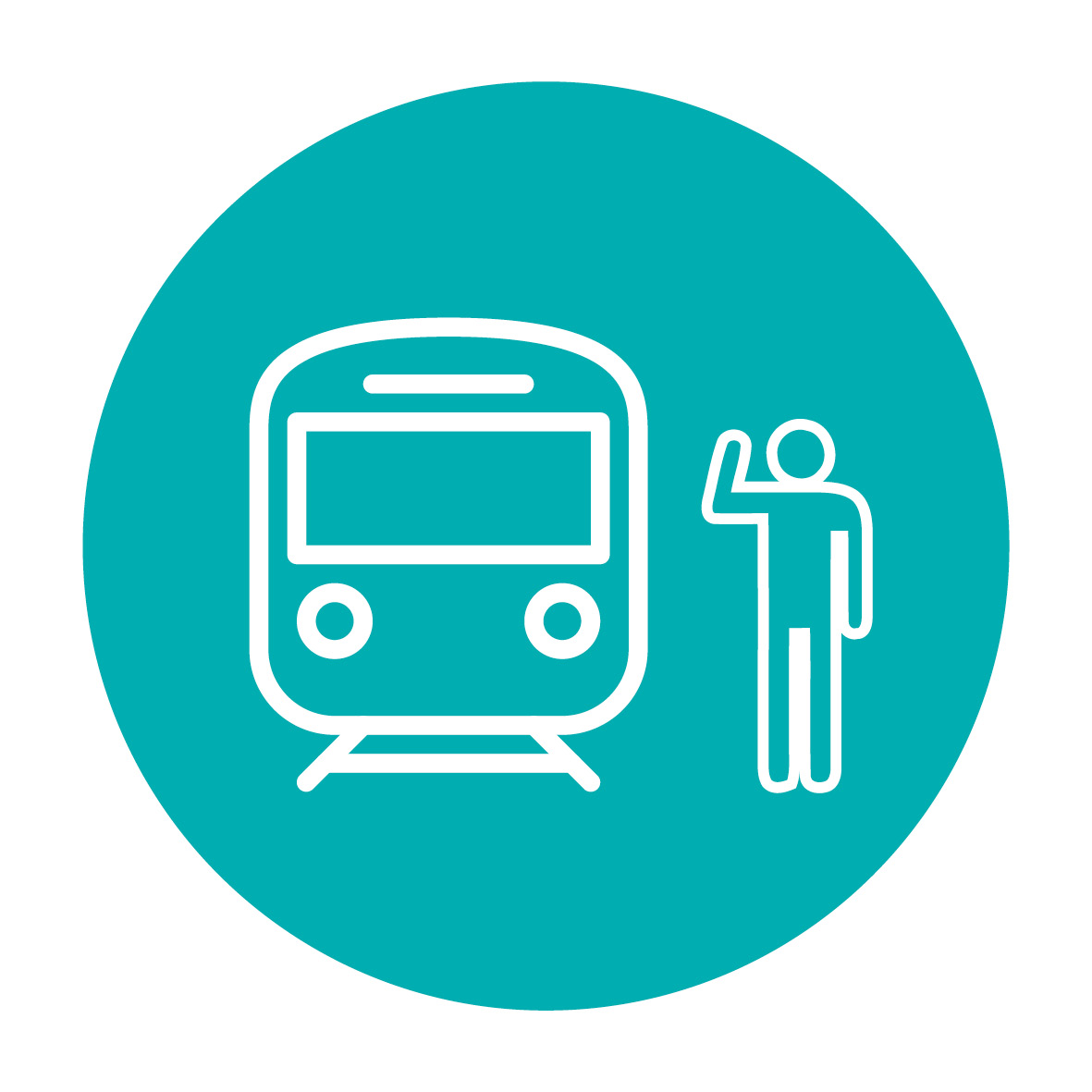 RS525 Issue 1 ‐ ERTMS Handbook and Glossary
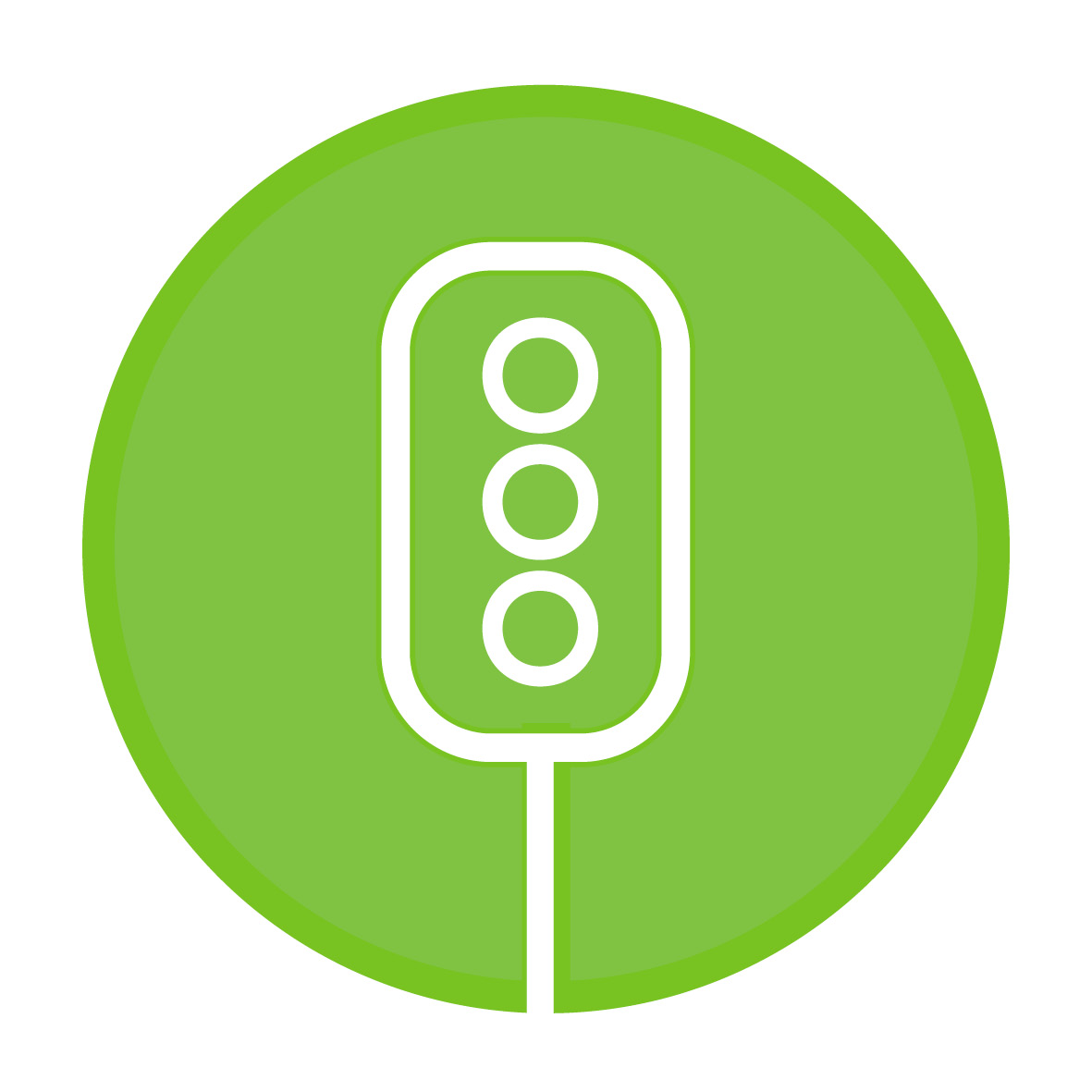 RIS‐0799‐CCS Issue 1 ‐ ERTMS/ETCS Baseline 3 Onboard Subsystem Requirements
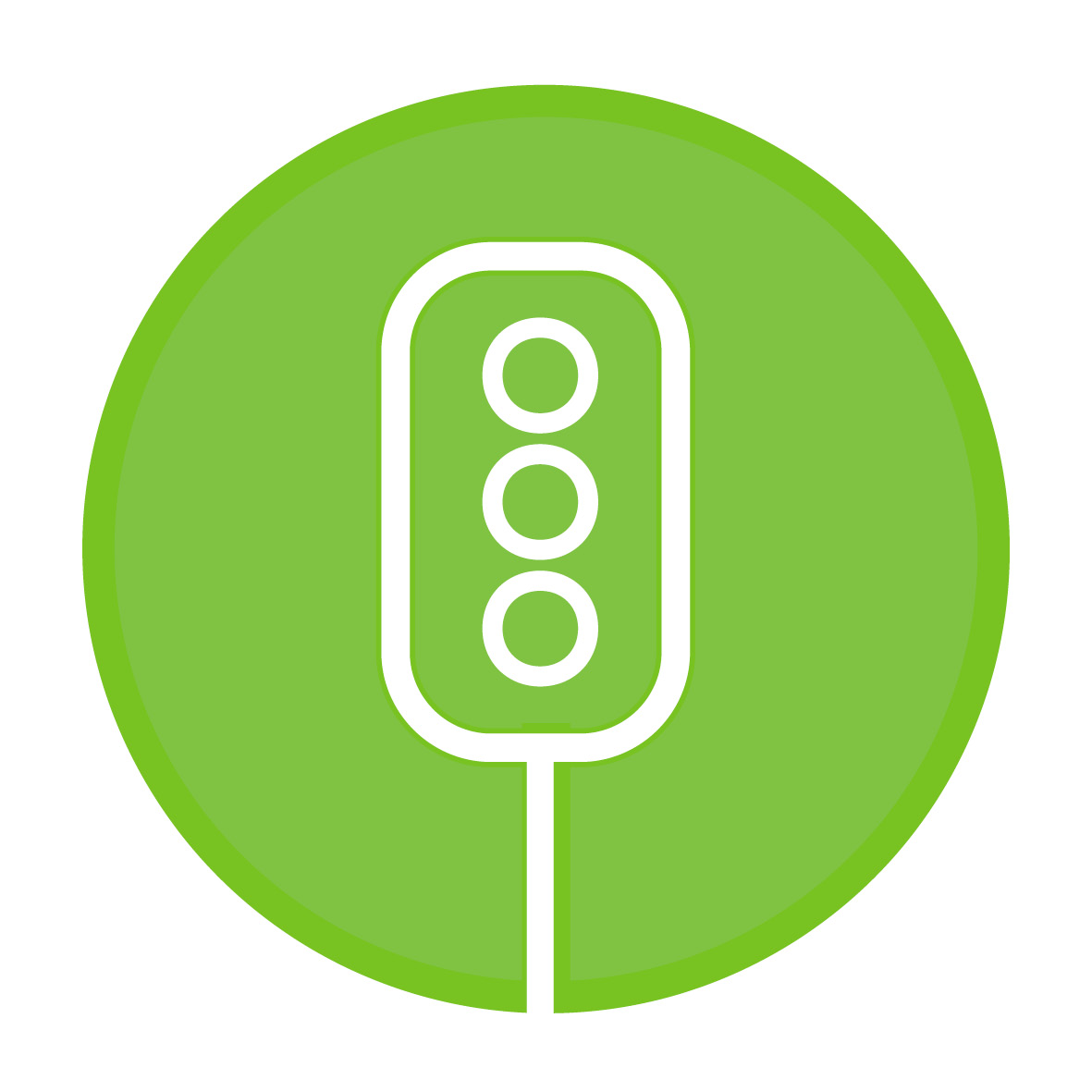 RIS‐0797‐CCS Issue 1 (withdraw) ‐ ERTMS/ETCS Baseline 3 Onboard Subsystem Requirements: Retrofit
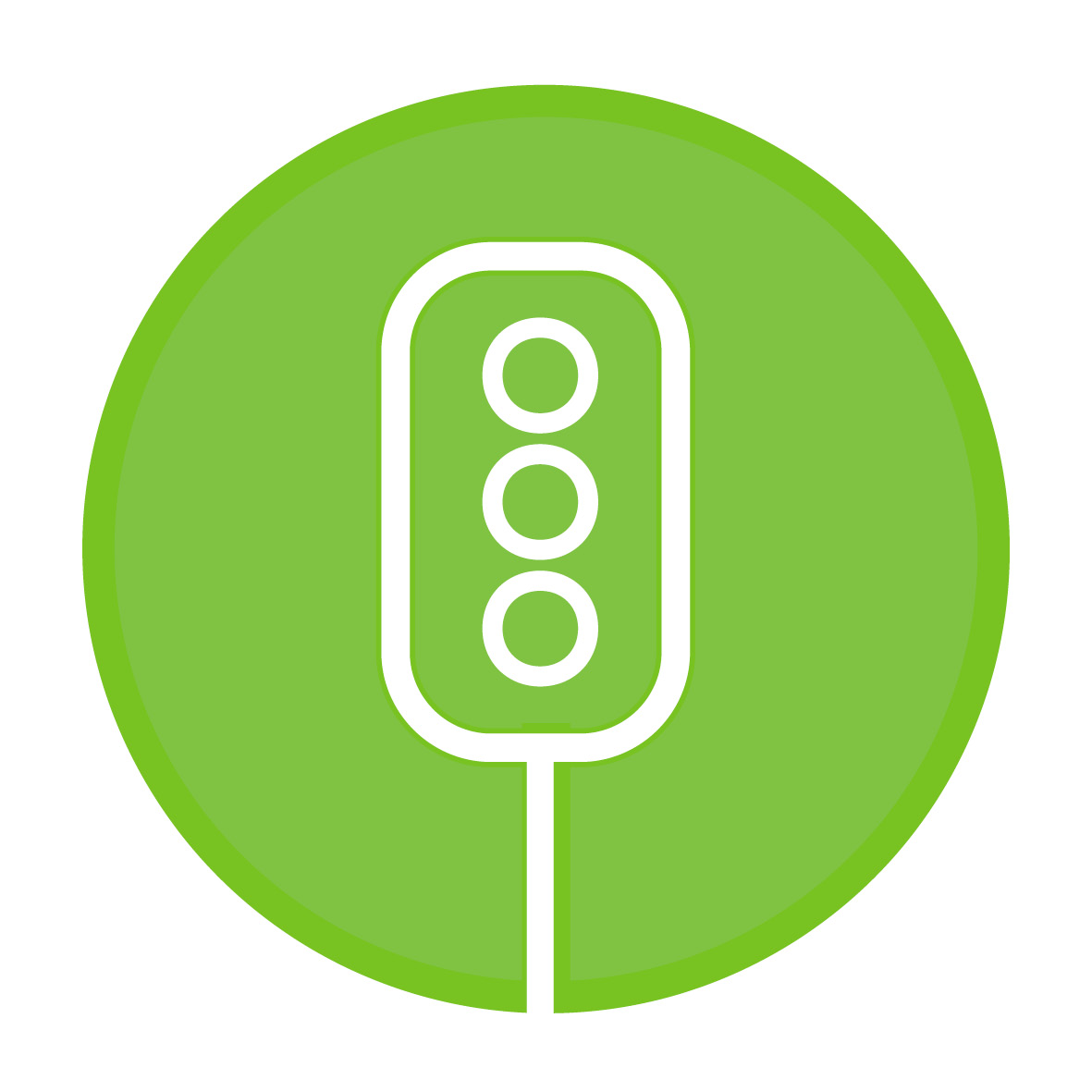 RIS‐0798‐CCS Issue 1 (withdraw) ‐ ERTMS/ETCS Baseline 3 Onboard Subsystem Requirements
Back
More
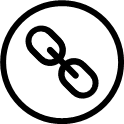 Link to the standards consultation page on the RSSB website
Standards currently being drafted and due for consultation
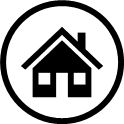 May 2022
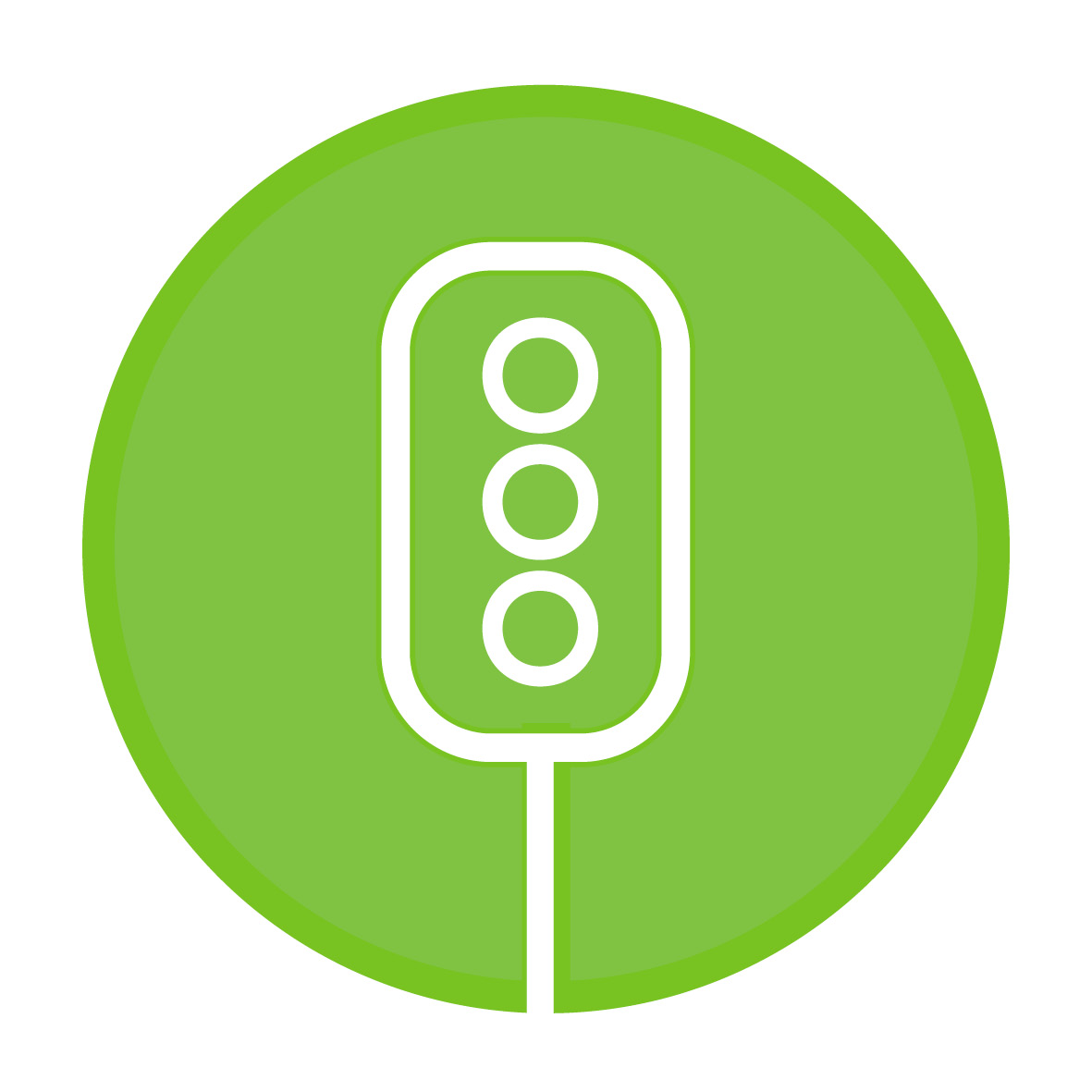 RIS‐8034‐CCS Issue 2 ‐ Maintenance of Signal and Operational Sign Visibility
June 2022
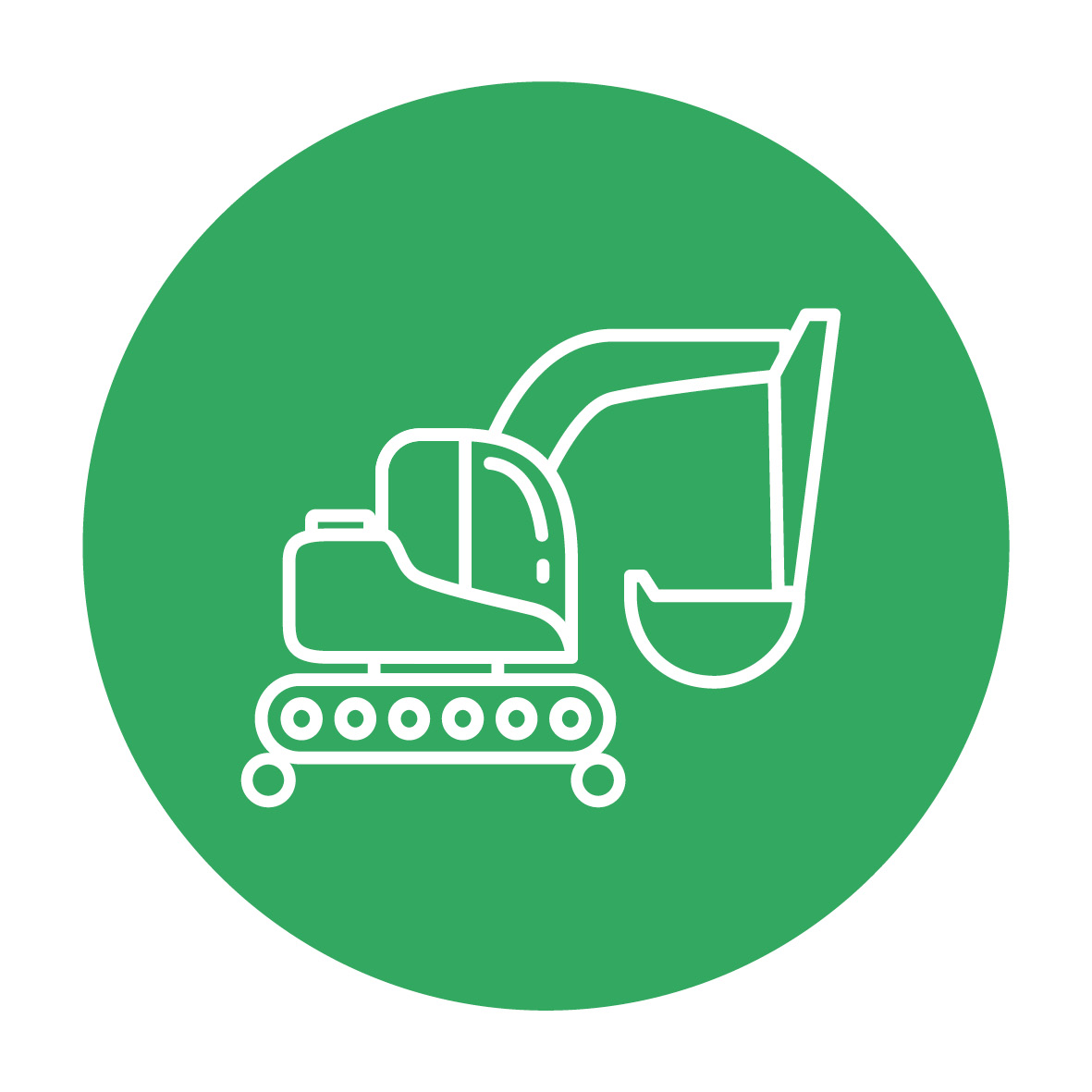 RIS‐1530‐PLT Issue 7‐ Technical requirements for On‐track Plant and their associated equipment & trolleys
July 2022
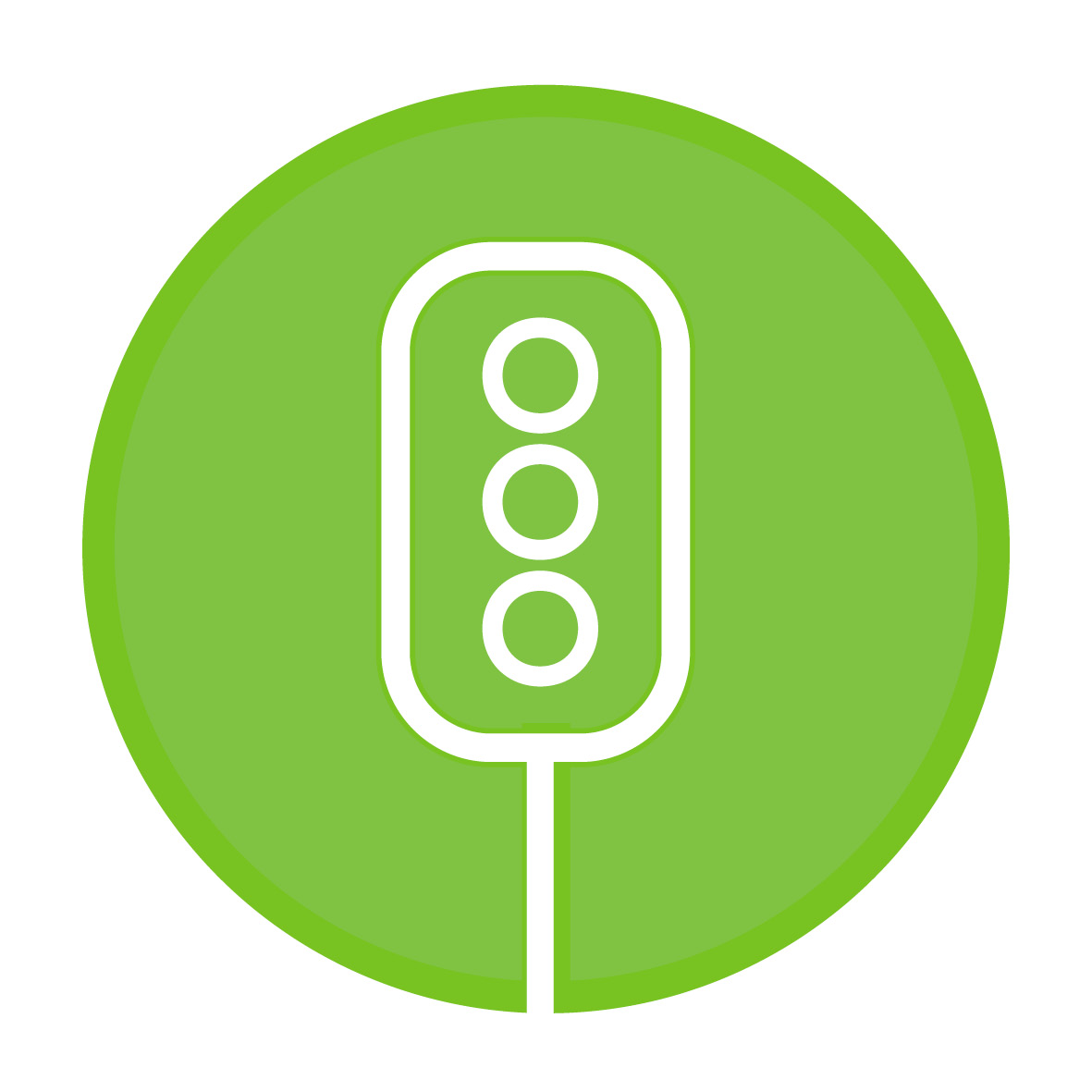 RIS‐0703‐CCS Issue 2 ‐ Signalling Layout and Signal Aspect Sequence Requirements
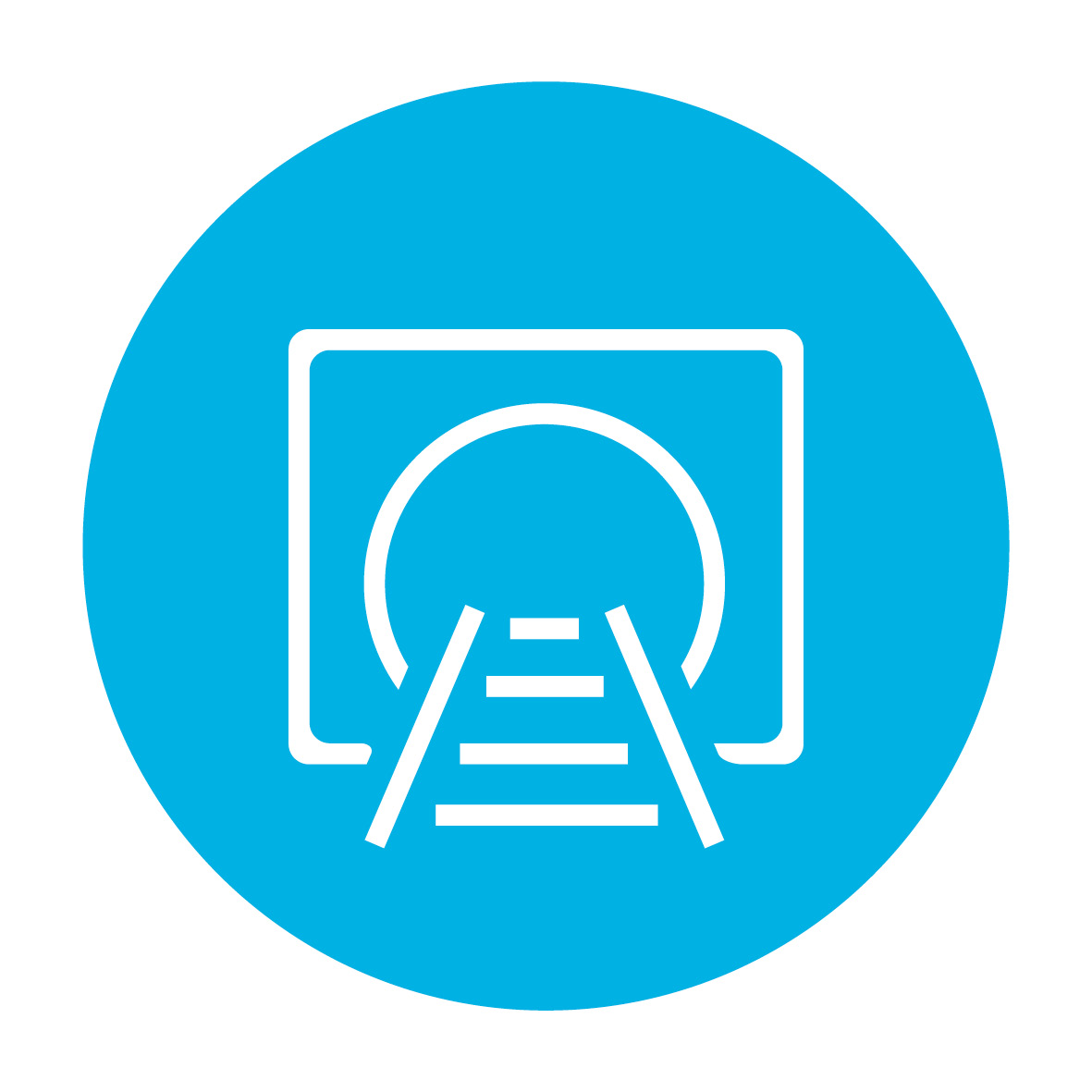 GIRT7073 Issue 3 ‐ Requirements for the Position of Infrastructure and for Defining and Maintaining 	Clearances
Back
More
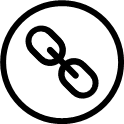 Link to the standards consultation page on the RSSB website
Standards currently being drafted and due for consultation
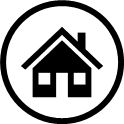 July 2022 continued
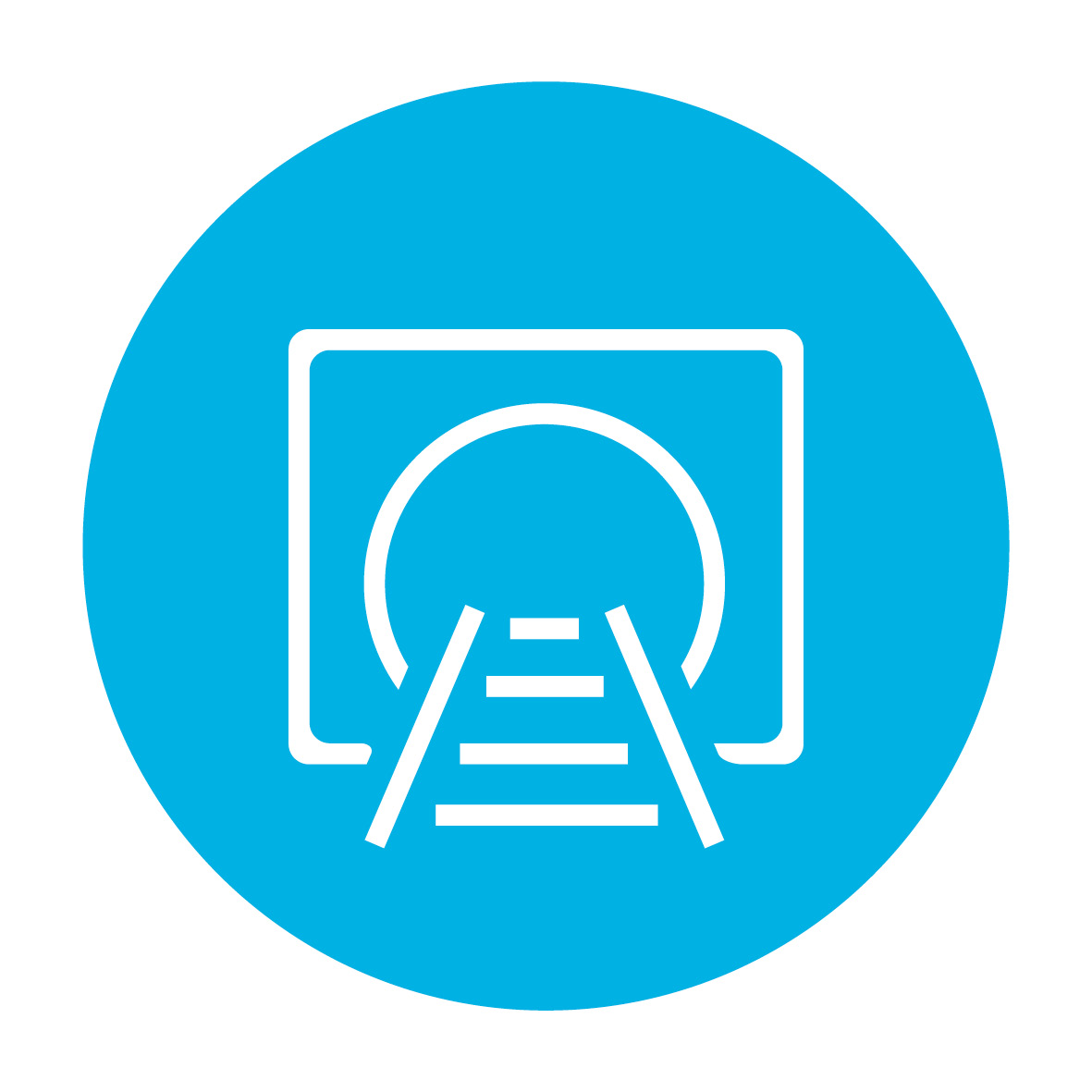 GEGN8573 Issue 4 (withdrawal) ‐ Guidance on Gauging and Platform Stepping Distances
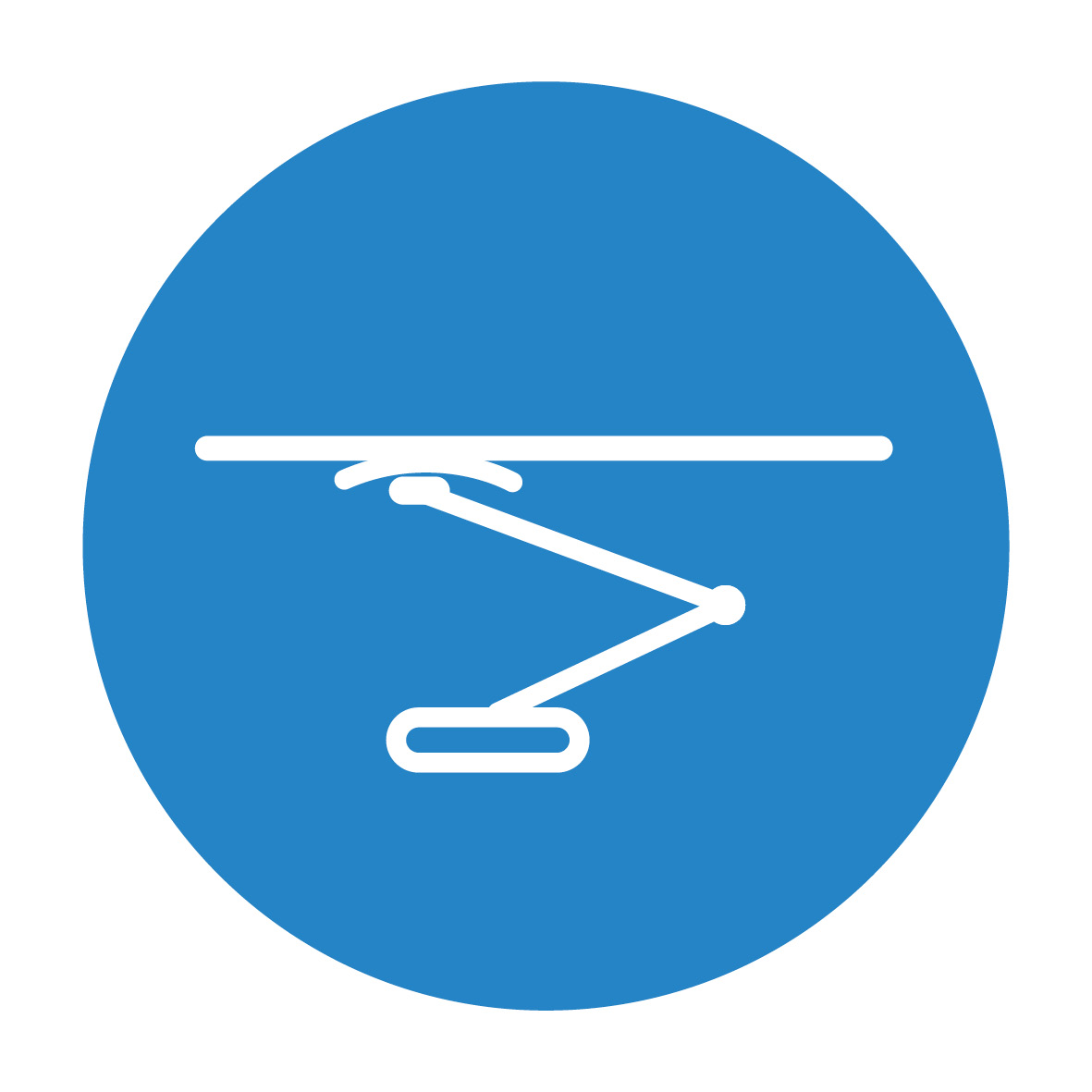 GLRT1210 Issue 3 ‐ AC Energy Subsystem and Interfaces to Rolling Stock Subsystem
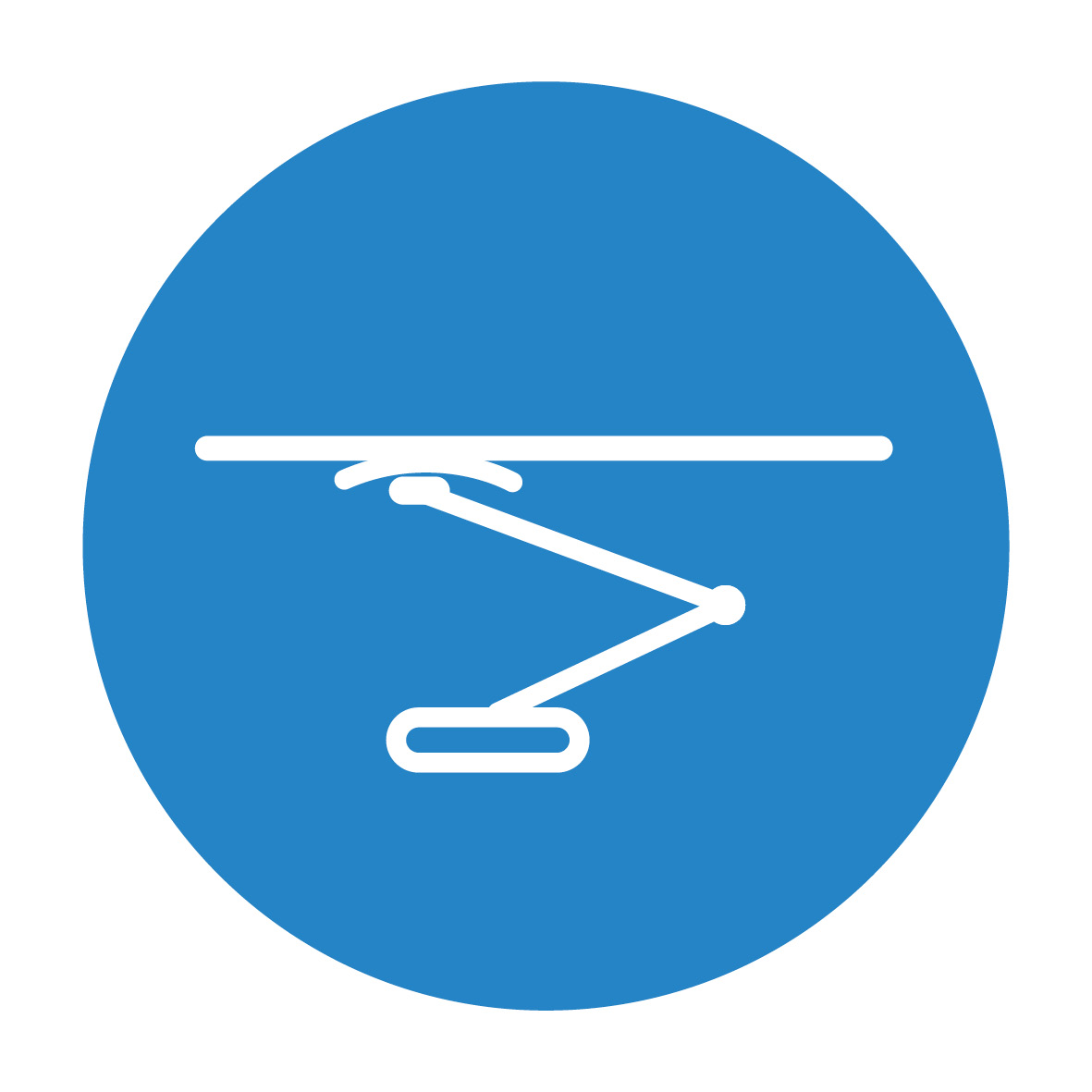 GMRT2111 Issue 3 ‐ Rolling Stock Subsystem and Interfaces to AC Energy Subsystem
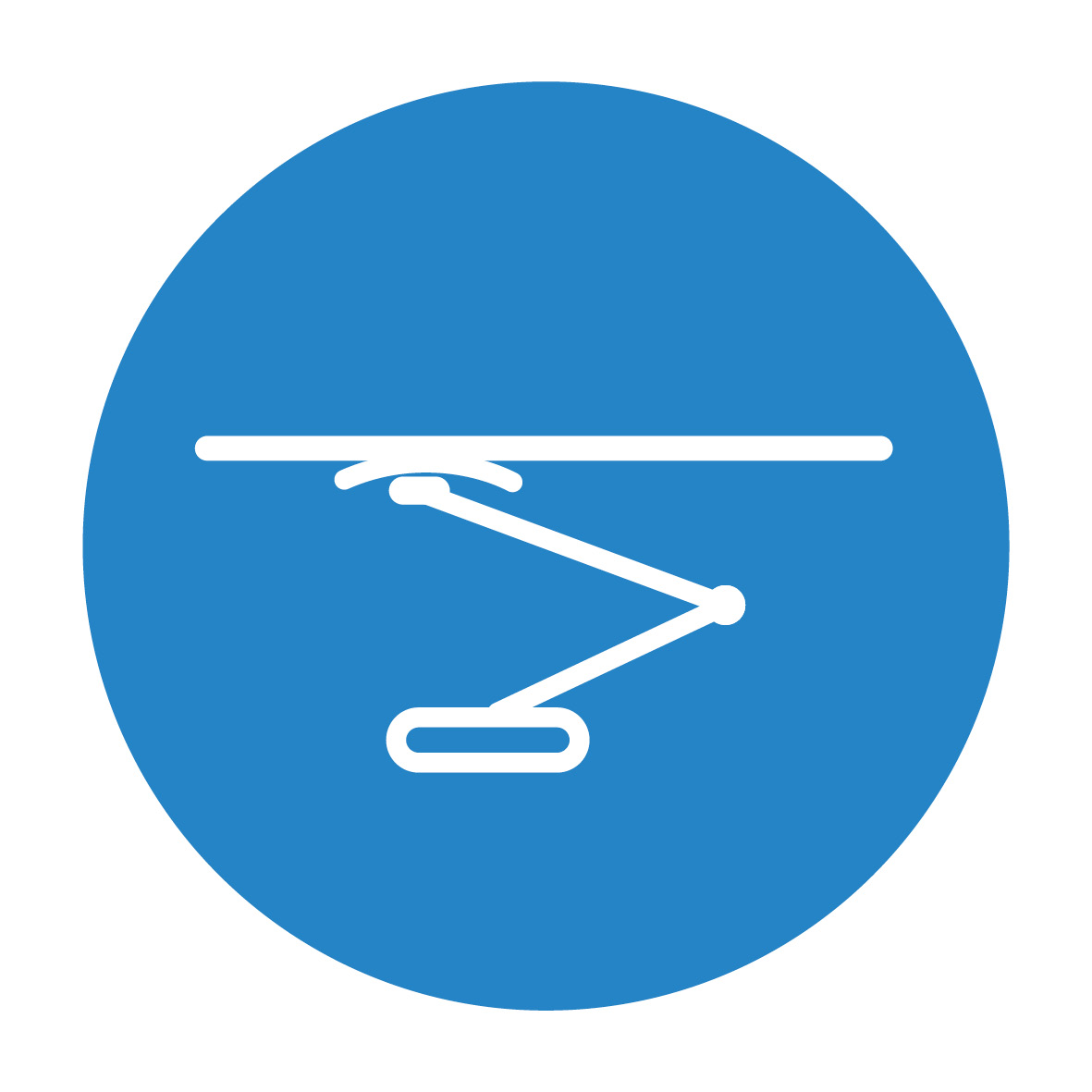 GLGN1610 Issue 1 ‐ Guidance on AC Energy Subsystem and Interfaces to Rolling Stock Subsystem
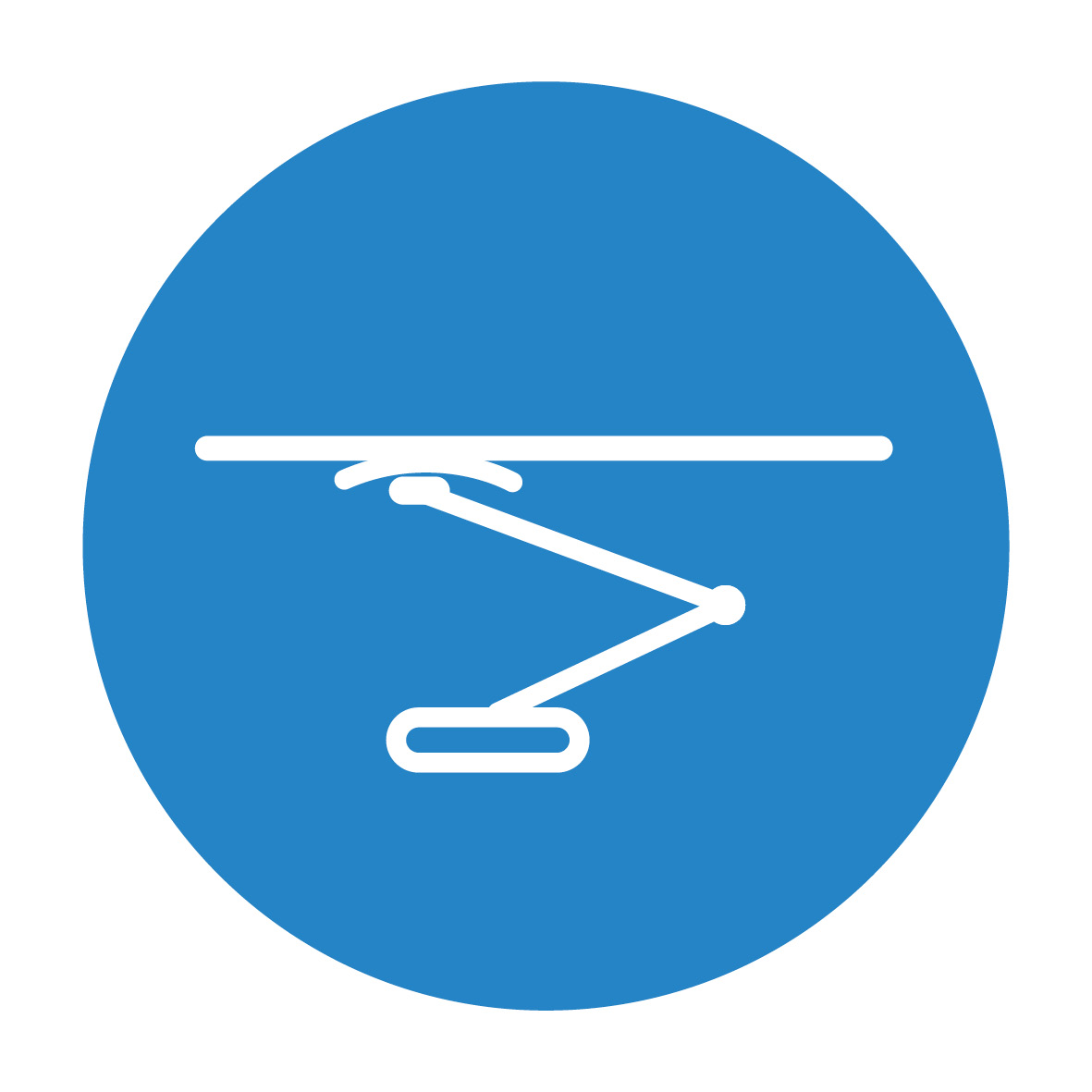 GMGN2611 Issue 1 ‐ Guidance on Rolling Stock Subsystem and Interfaces to AC Energy Subsystem
Back
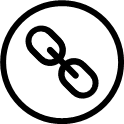 Link to the standards consultation page on the RSSB website